Python for Accounting Applications
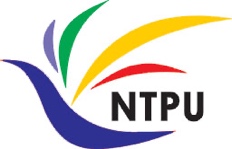 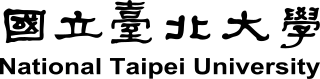 Statistical Analysis with Python
1121PAA10
ACC2, NTPU (M5265) (Fall 2023) Wed 6, 7, 8, (14:10-17:00) (9:10-12:00) (B3F10)
Min-Yuh Day, Ph.D, Associate Professor
Institute of Information Management, National Taipei University
https://web.ntpu.edu.tw/~myday
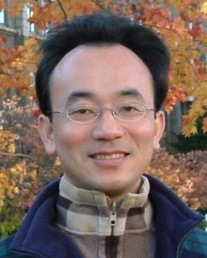 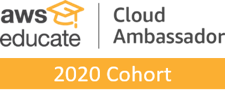 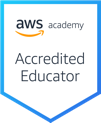 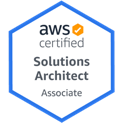 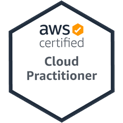 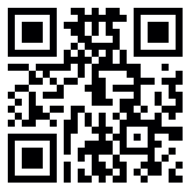 1
2023-11-22
Syllabus
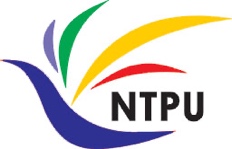 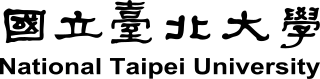 Week    Date    Subject/Topics
1 2023/09/13 Introduction to Python for Accounting Applications
2 2023/09/20 Python Programming and Data Science
3 2023/09/27 Foundations of Python Programming
4 2023/10/04 Data Structures
5 2023/10/11 Control Logic and Loops
6 2023/10/18 Functions and Modules 
7 2023/10/25 Files and Exception Handling
8 2023/11/01 Midterm Project Report
2
Syllabus
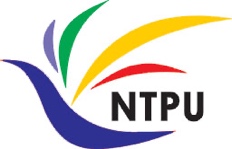 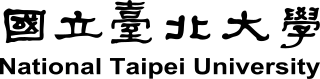 Week    Date    Subject/Topics
9   2023/11/08 Data Analytics and Visualization with Python
10 2023/11/15 Obtaining Data From the Web with Python
11 2023/11/22 Statistical Analysis with Python
12 2023/11/29 Machine Learning with Python
13 2023/12/06 Text Analytics with Python and                              Large Language Models (LLMs)
14 2023/12/13 Applications of Accounting Data Analytics with Python
15 2023/12/20 Applications of ESG Data Analytics with Python
16 2023/12/27 Final Project Report
3
Statistical Analysis with Python
4
Outline
Statistical Analysis with Python
Descriptive Statistics 
df.describe()
df.mean(), df.std() df.median() df.max() df.min()
df.skew(), df.kurtosis()
Inferential Statistics 
import scipy.stats as stats
t_statistic, p_value = stats.ttest_ind(ga, gb)
5
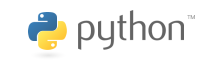 PythonProgramming
6
Top Programming Languages
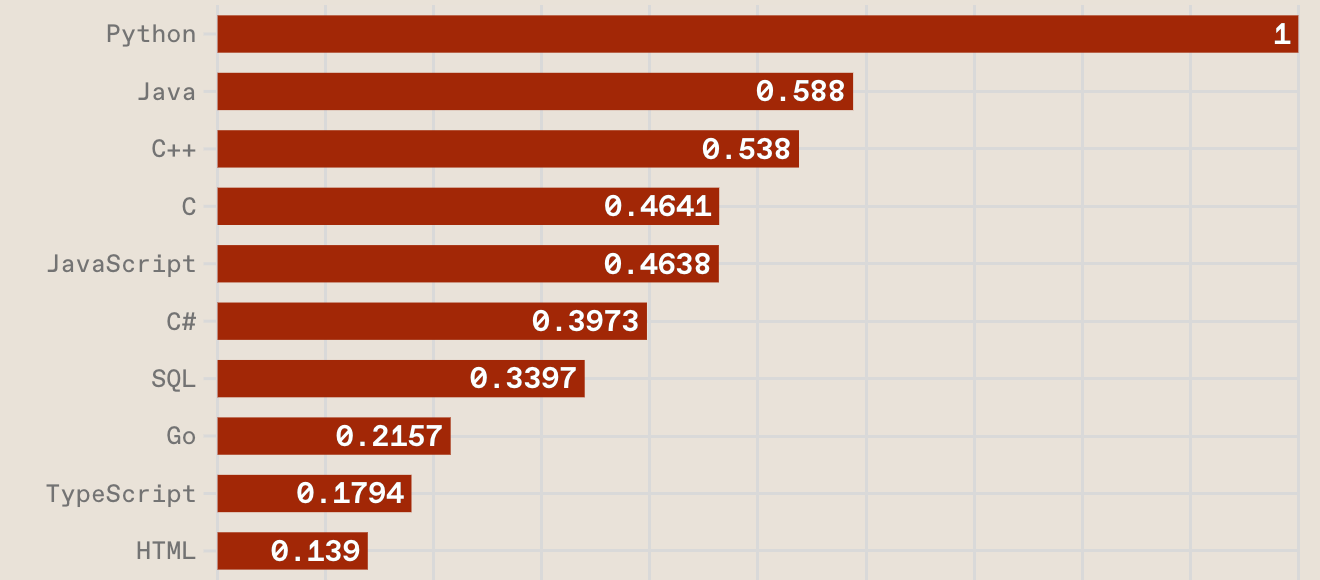 https://spectrum.ieee.org/the-top-programming-languages-2023
7
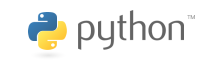 Python is an interpreted, object-oriented, high-level programming language with dynamic semantics.
Source: https://www.python.org/doc/essays/blurb/
8
Python Ecosystem for Data Science
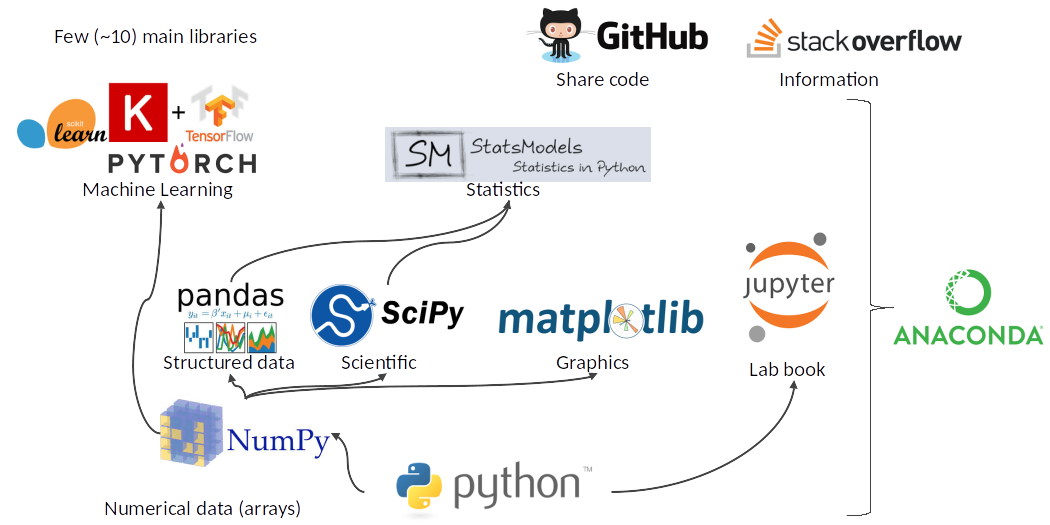 9
Source: https://medium.com/pyfinance/why-python-is-best-choice-for-financial-data-modeling-in-2019-c0d0d1858c45
Python Ecosystem for Data Science
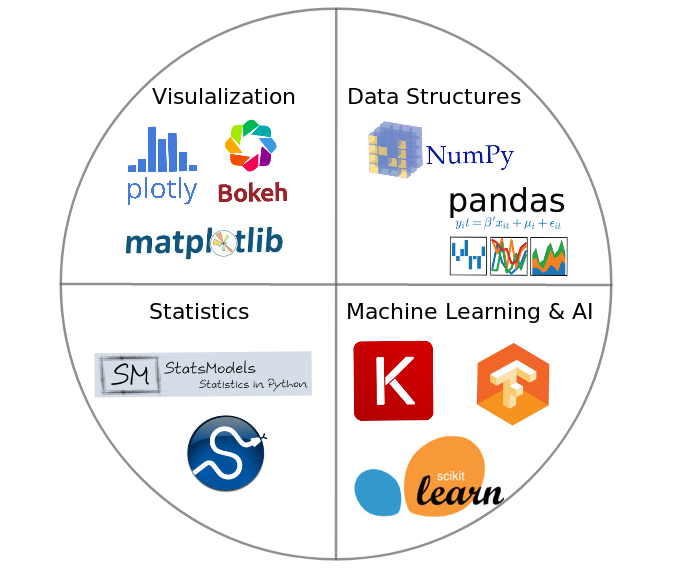 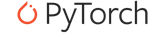 10
Source:https://duchesnay.github.io/pystatsml/introduction/python_ecosystem.html
The Quant Finance PyData Stack
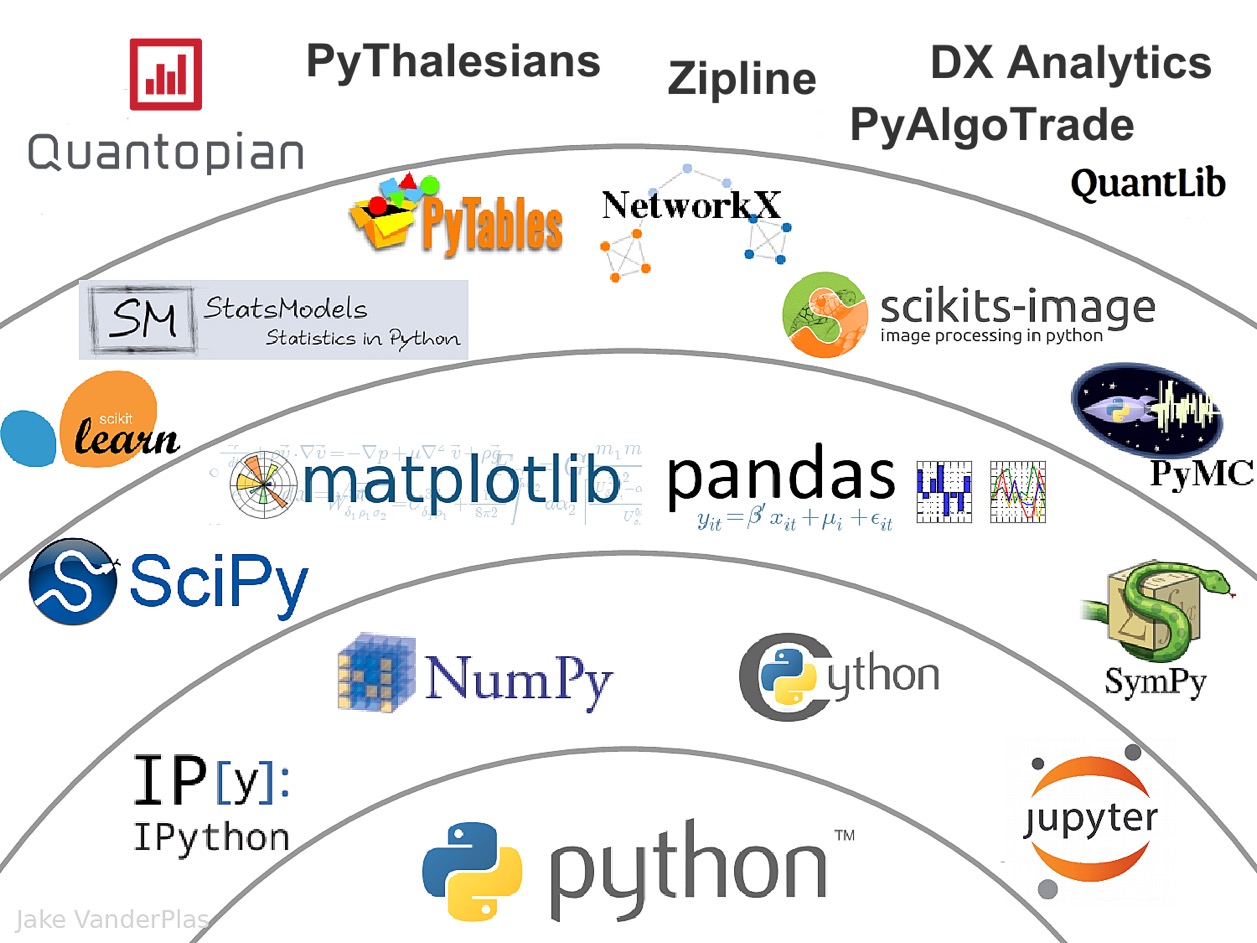 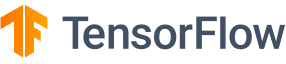 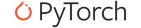 11
Source: http://nbviewer.jupyter.org/format/slides/github/quantopian/pyfolio/blob/master/pyfolio/examples/overview_slides.ipynb#/5
Numpy
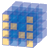 NumPy
Base N-dimensional array package
12
Python matplotlib
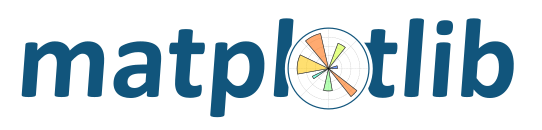 Source: https://matplotlib.org/
13
Python Pandas
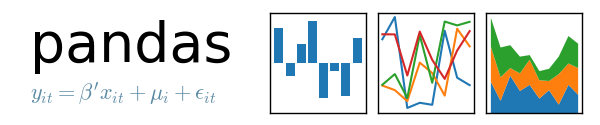 http://pandas.pydata.org/
14
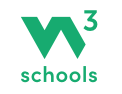 W3Schools Python
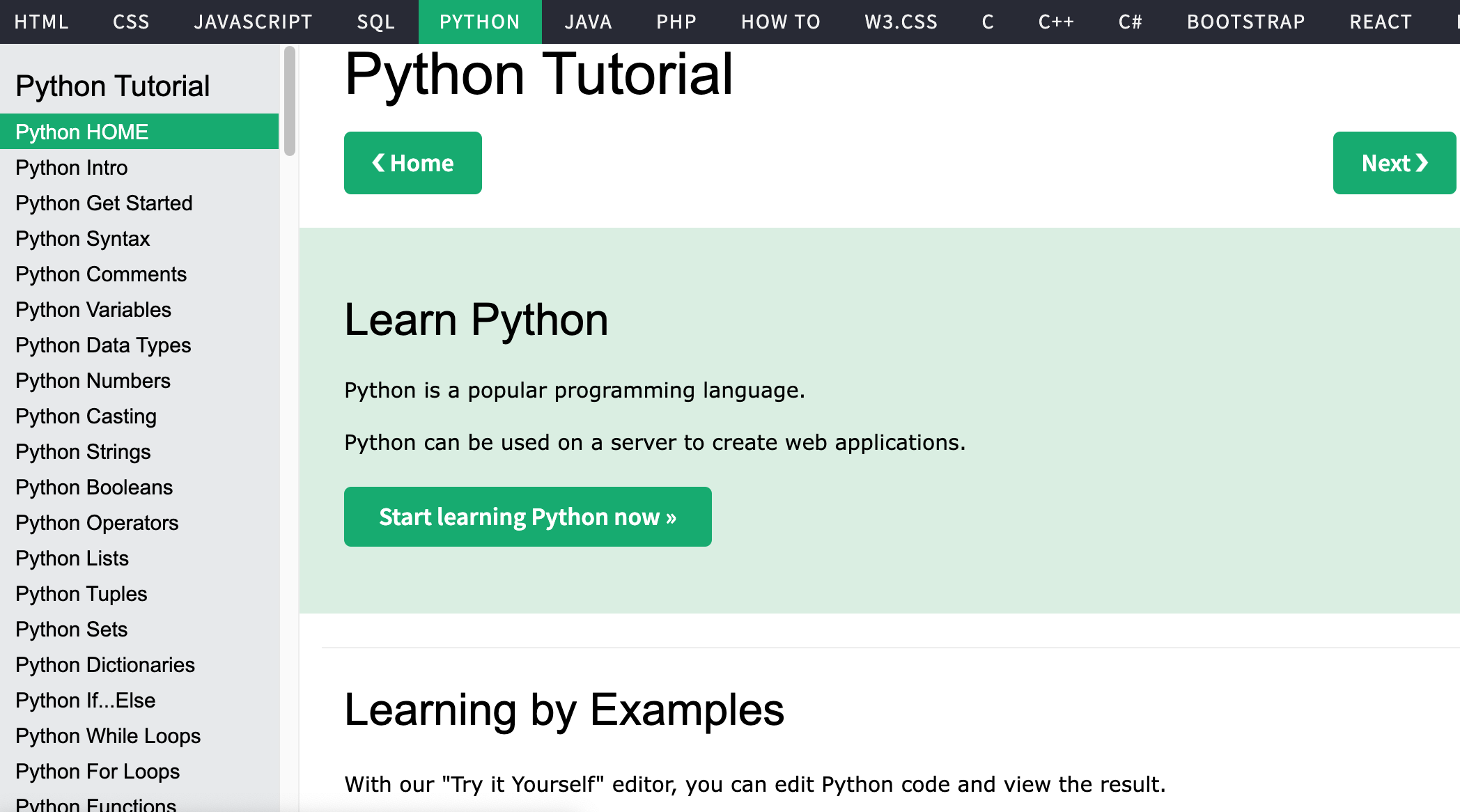 https://www.w3schools.com/python/
15
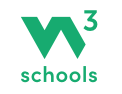 W3Schools Python Numpy
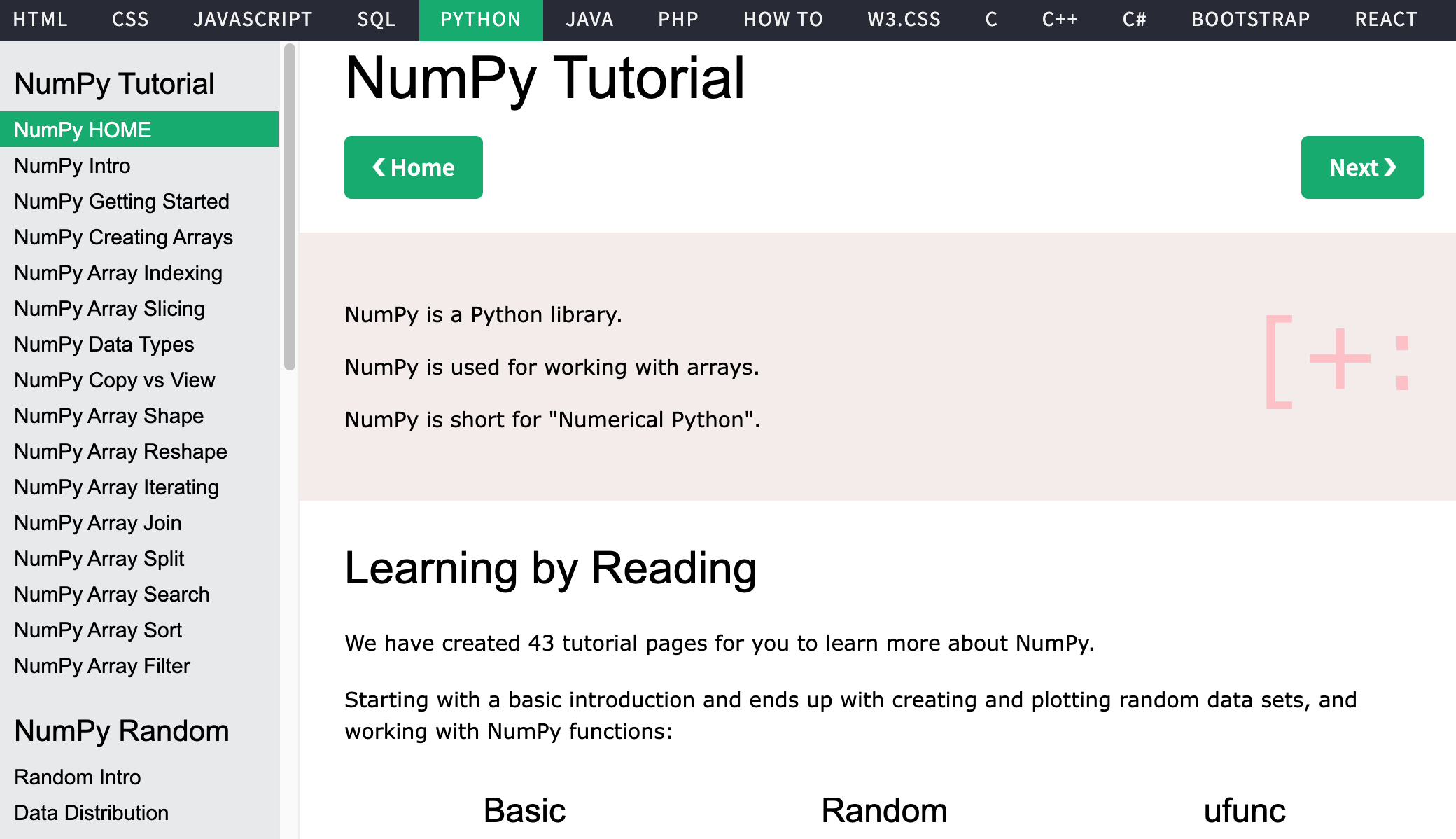 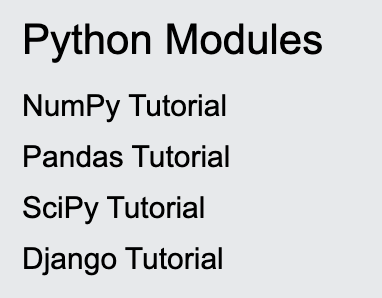 https://www.w3schools.com/python/numpy/default.asp
16
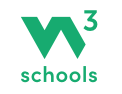 W3Schools Python Pandas
Pandas Tutorial
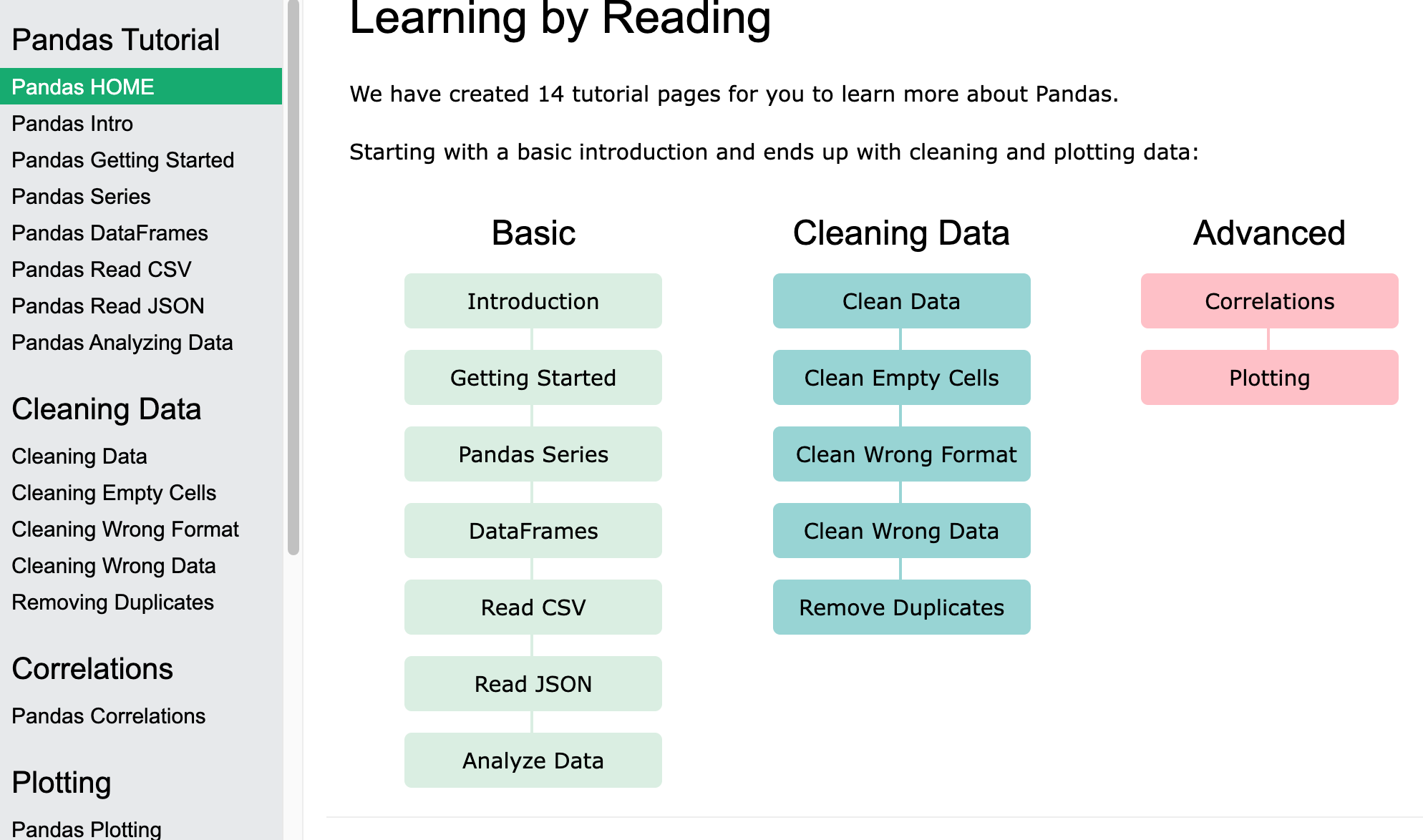 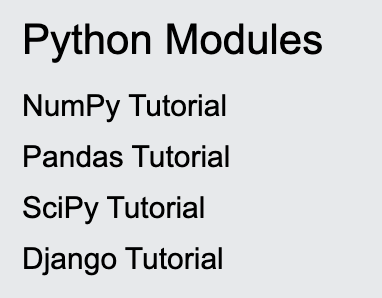 https://www.w3schools.com/python/pandas/default.asp
17
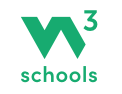 W3Schools Python Requests Module
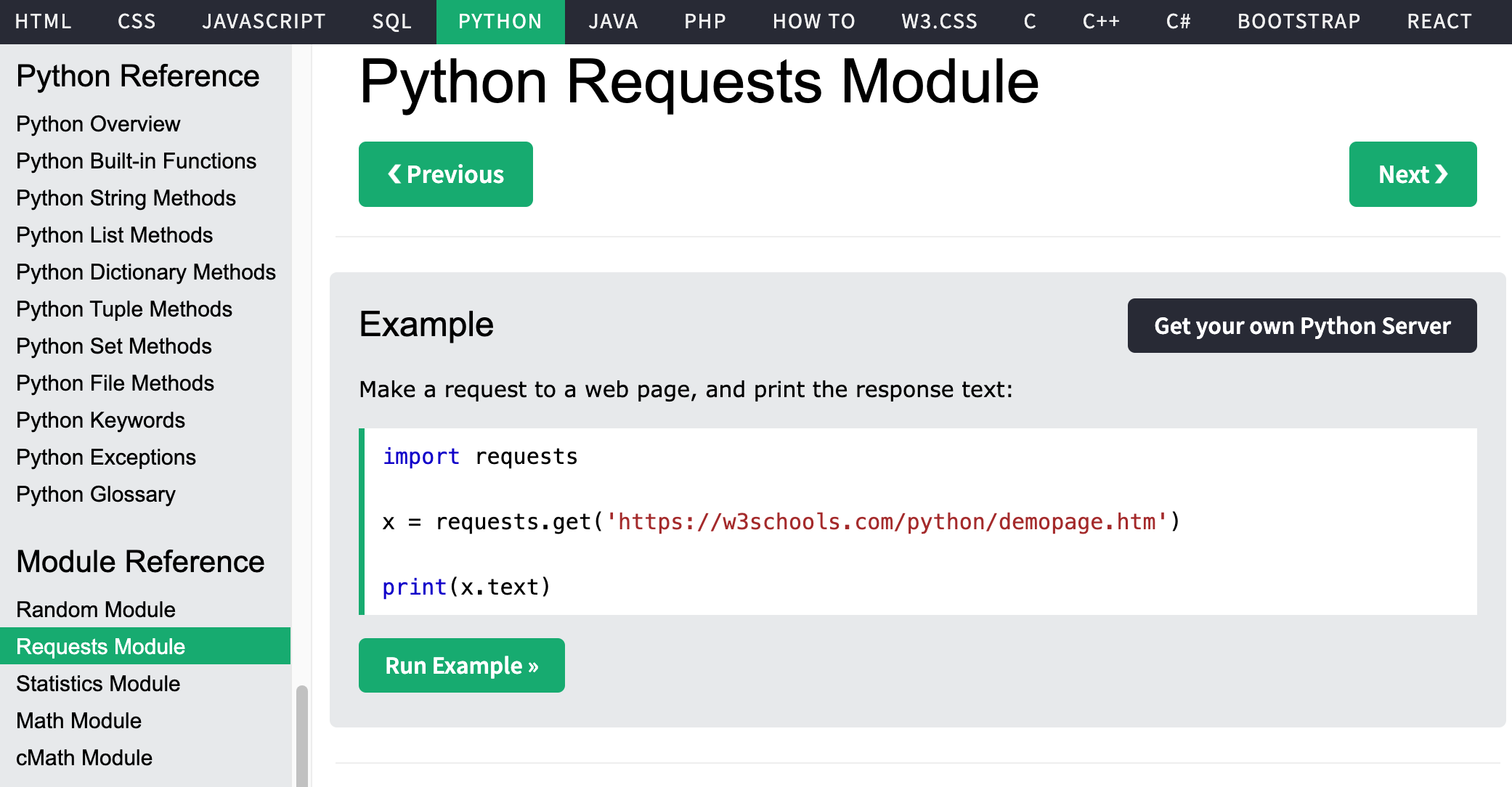 https://www.w3schools.com/python/
18
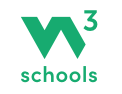 W3Schools Python: Try Python
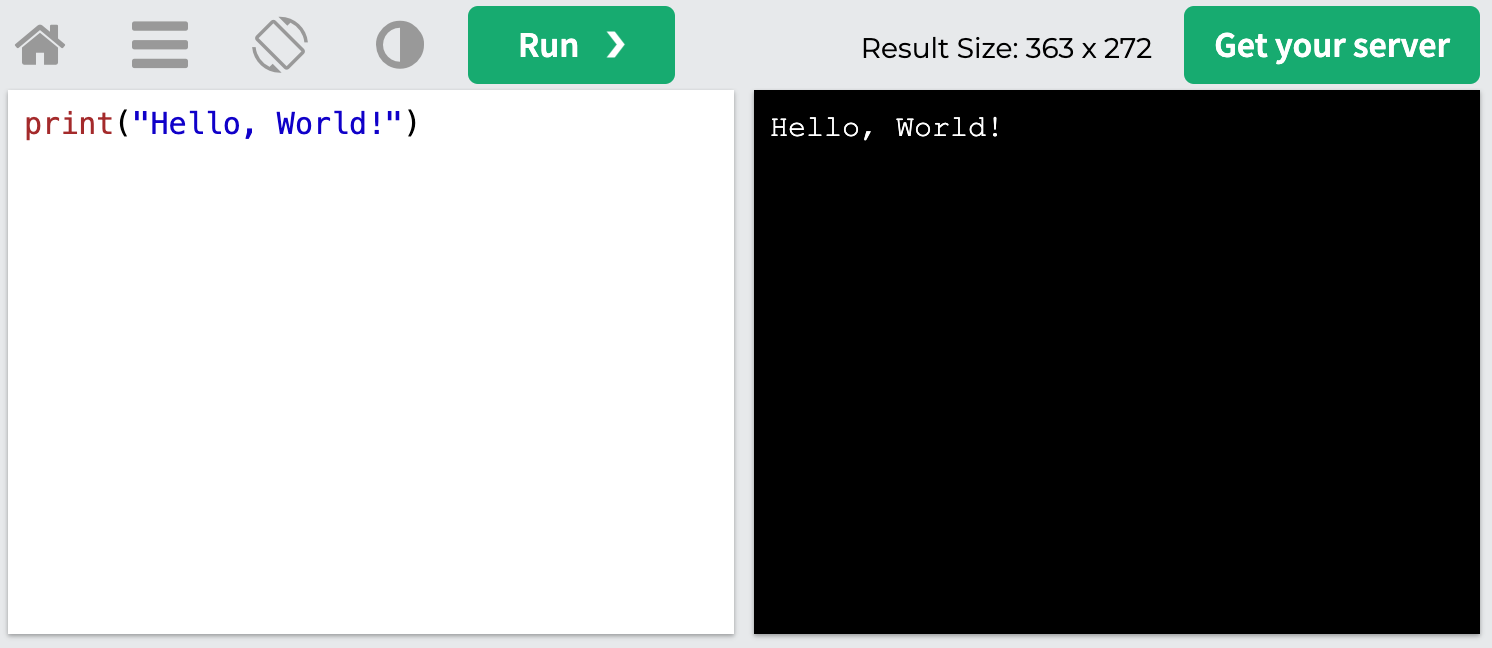 https://www.w3schools.com/python/trypython.asp?filename=demo_default
19
LearnPython.org
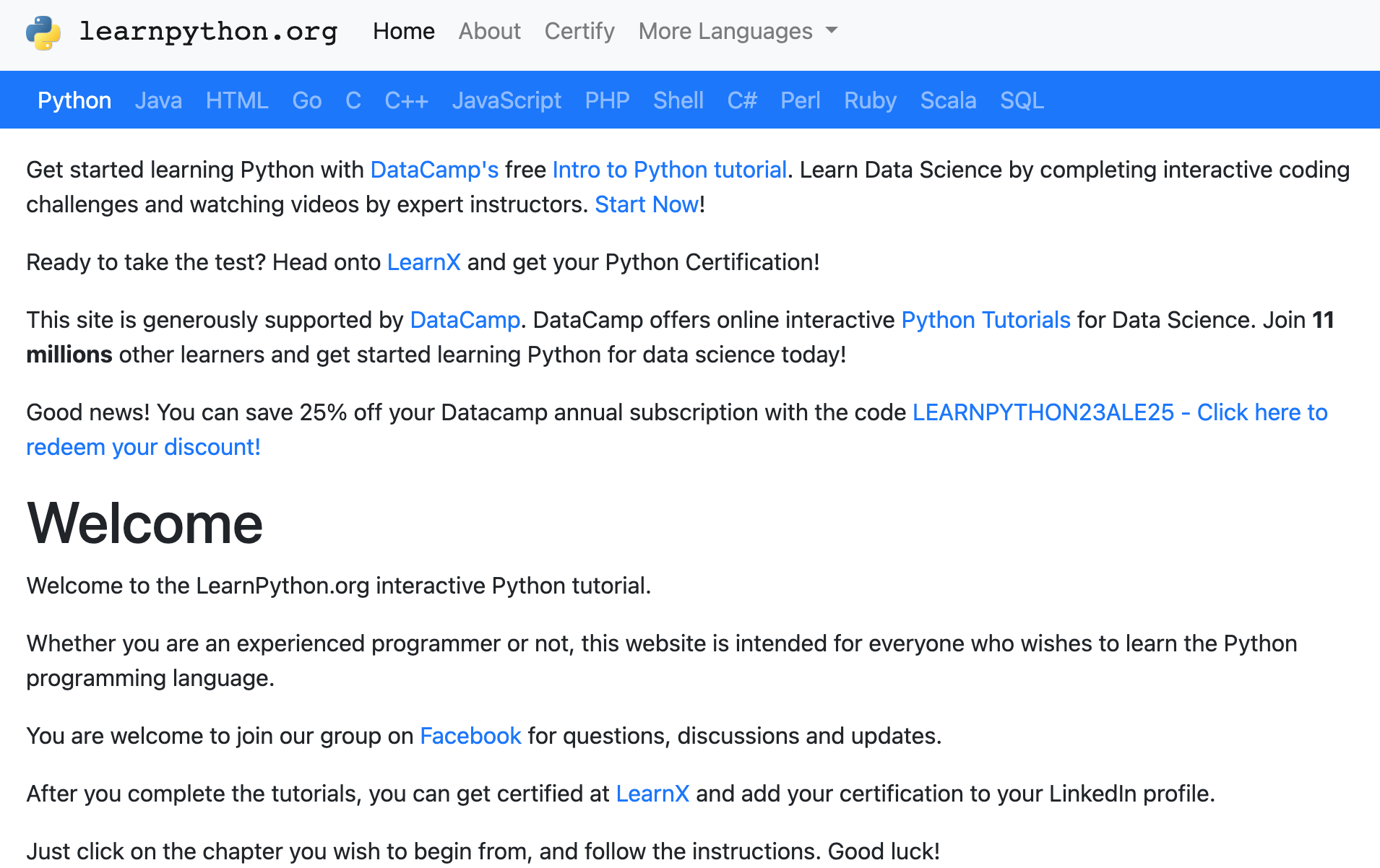 https://www.learnpython.org/
20
Google’s Python Class
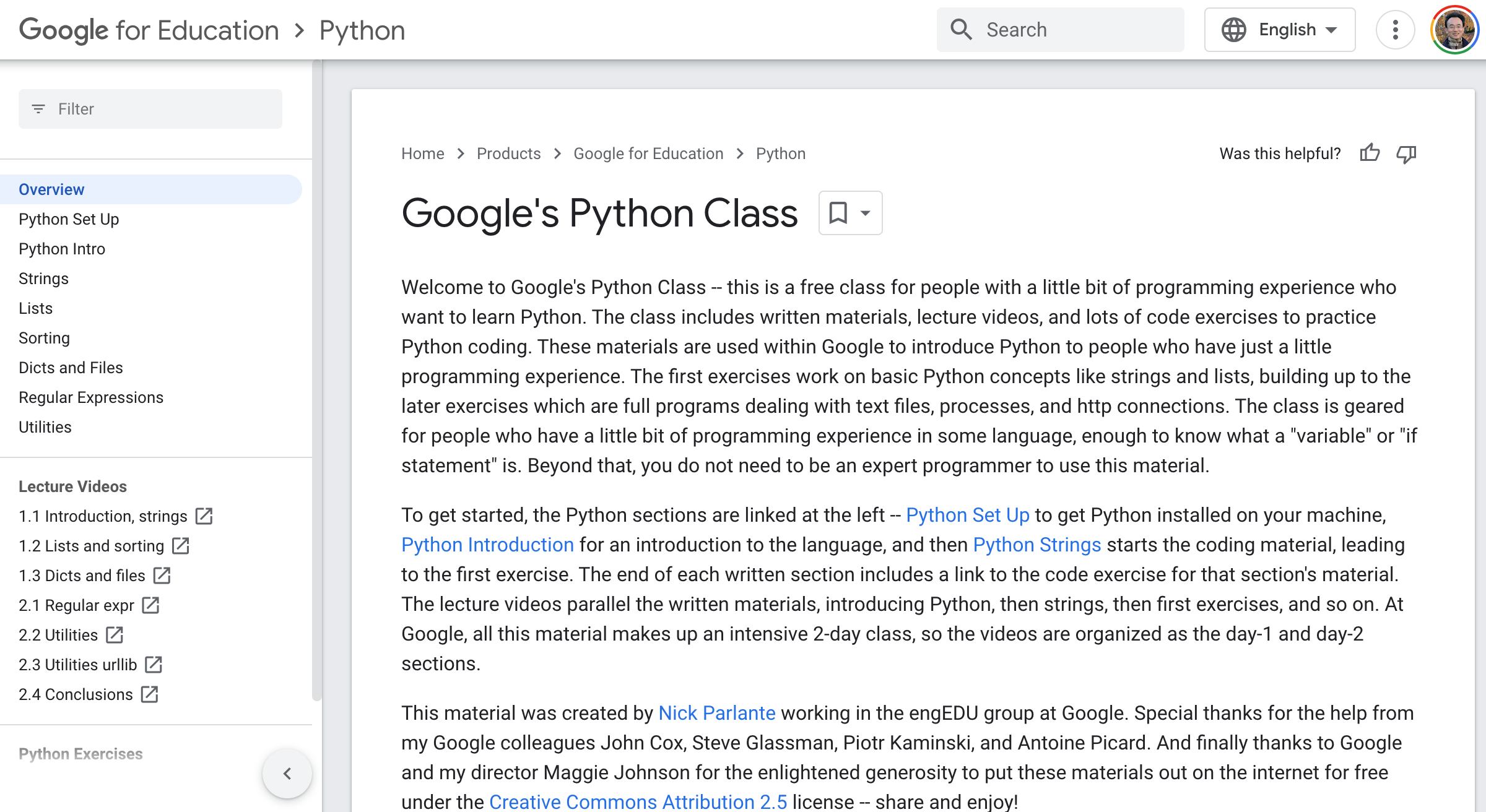 https://developers.google.com/edu/python
21
Google Colab
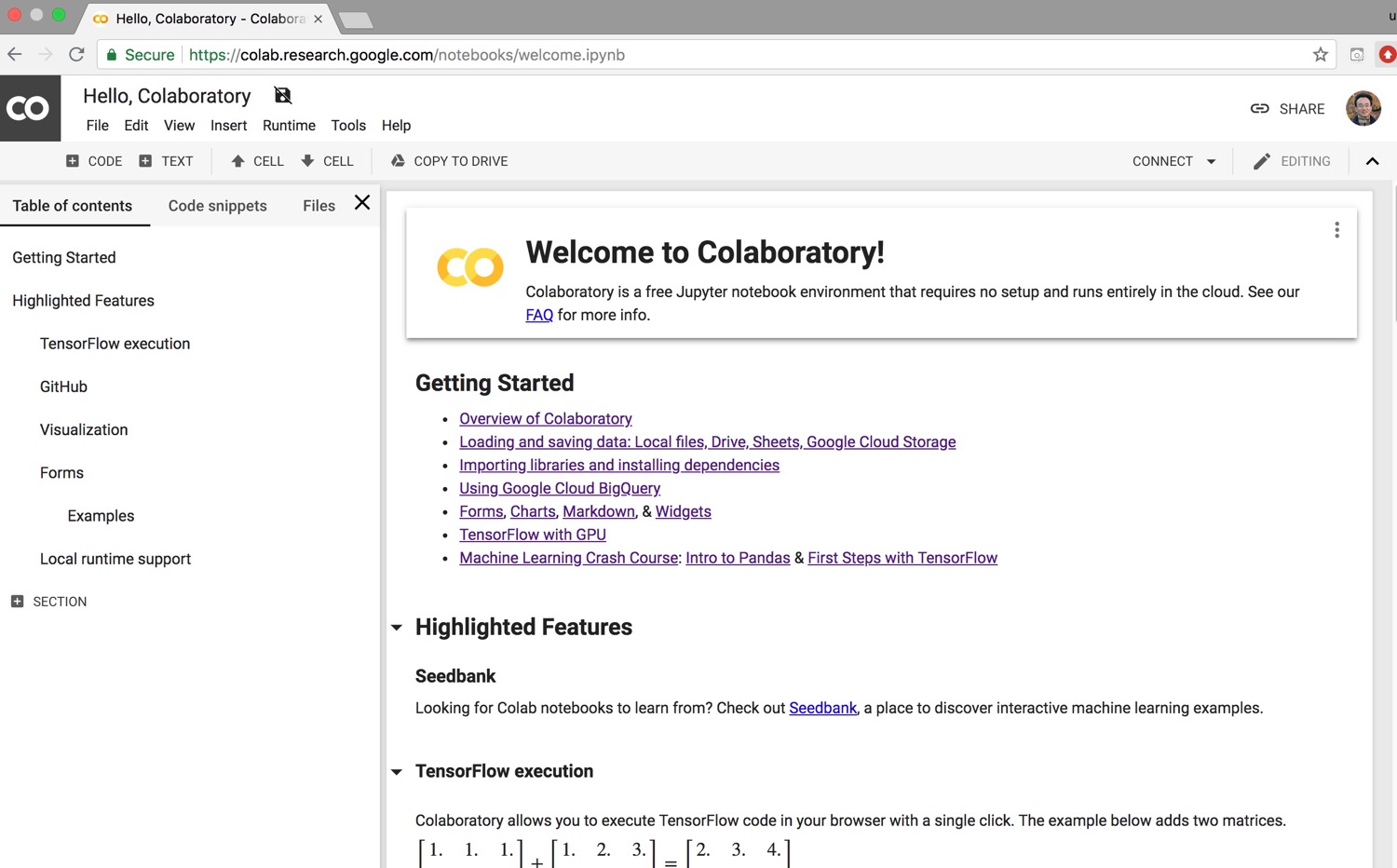 22
https://colab.research.google.com/notebooks/welcome.ipynb
Connect Google Colab in Google Drive
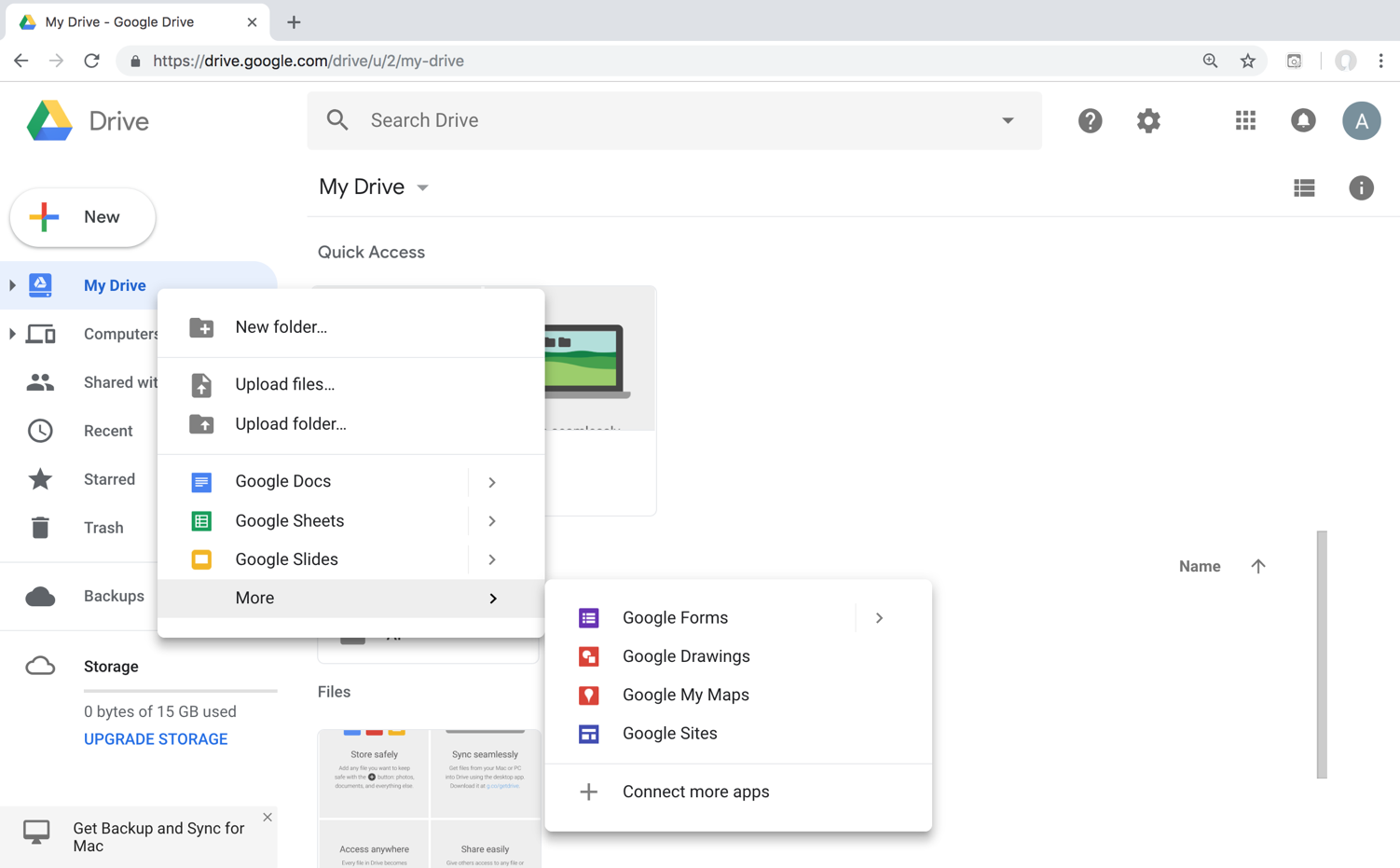 23
Google Colab
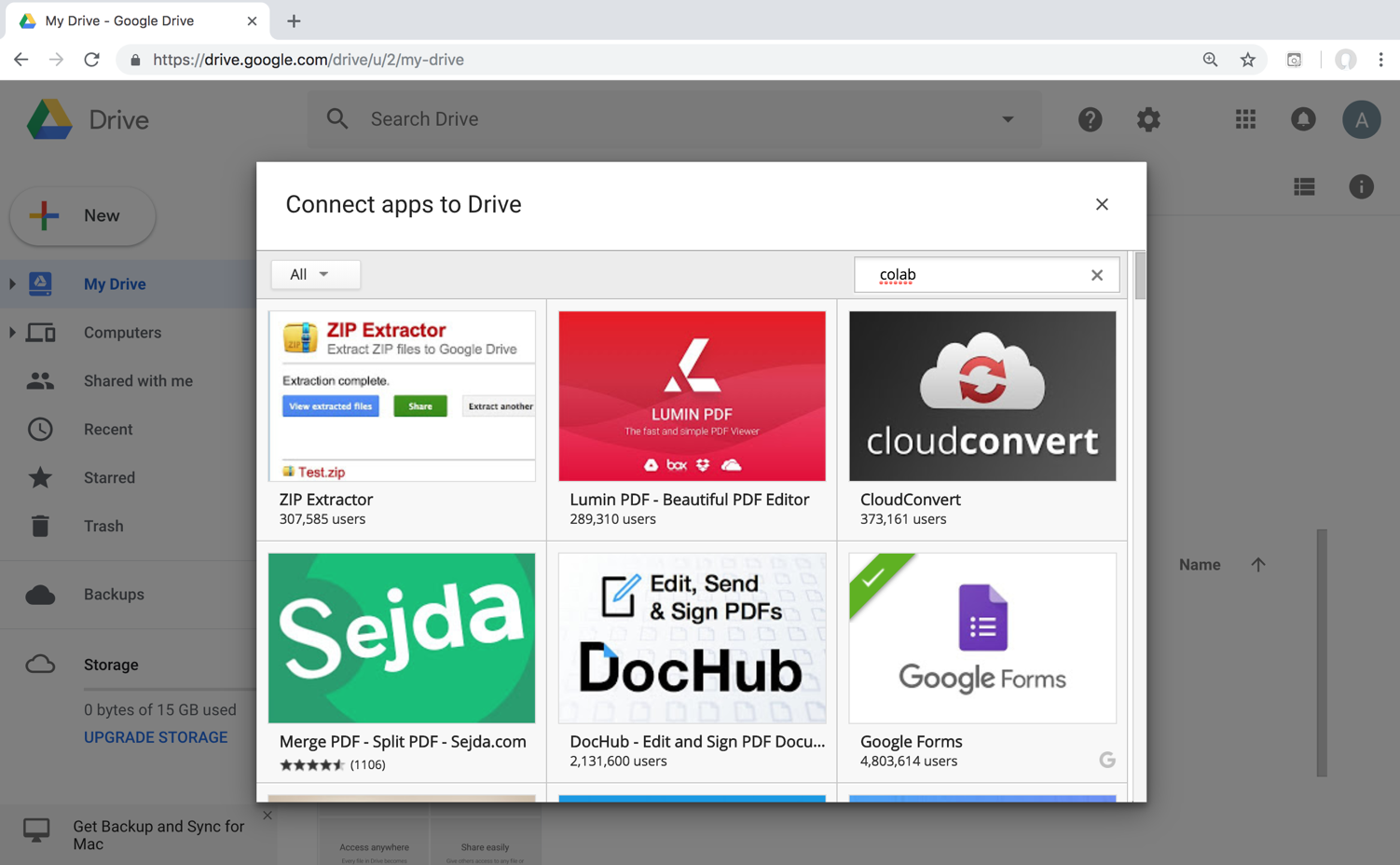 24
Google Colab
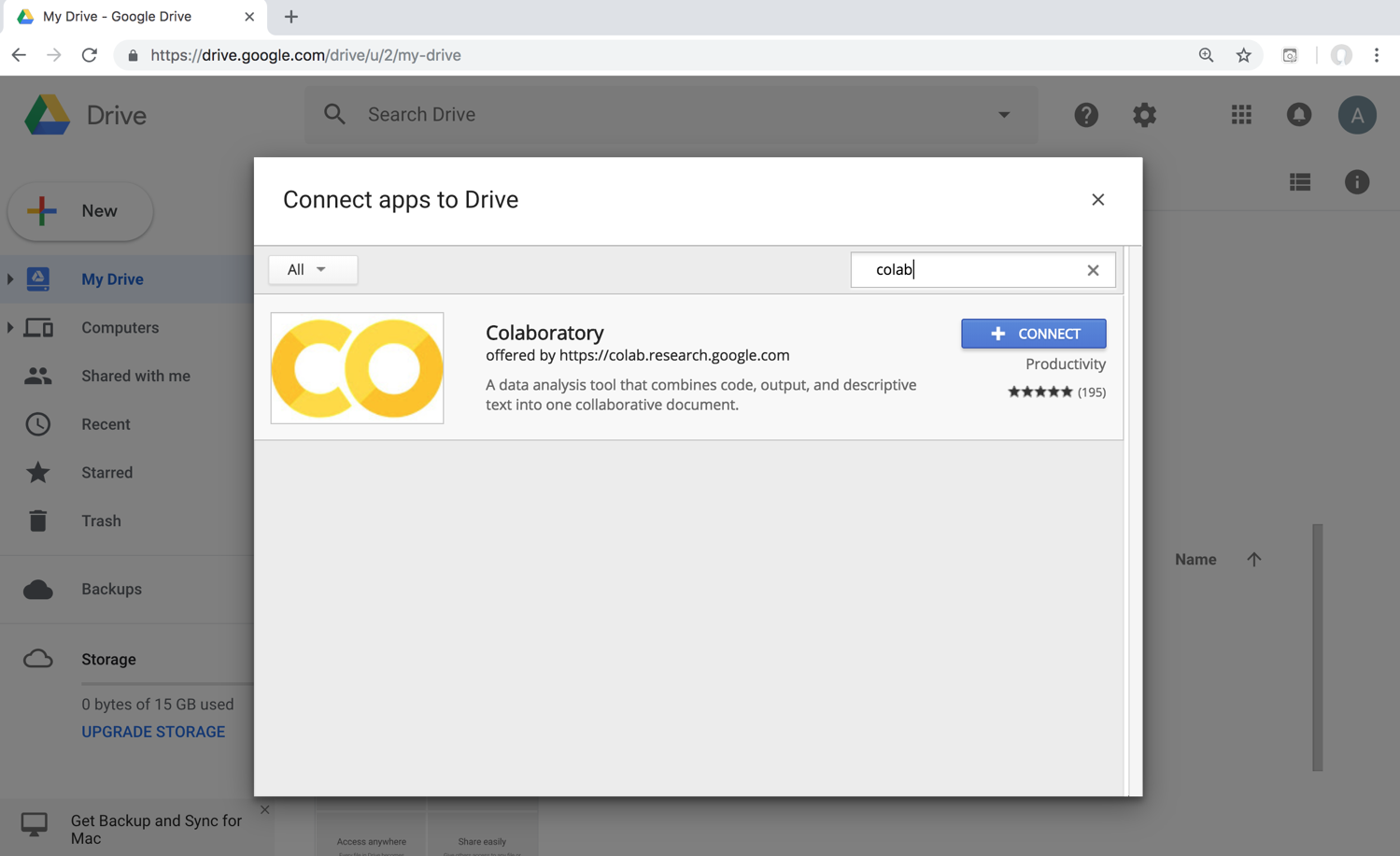 25
Connect Colaboratory to Google Drive
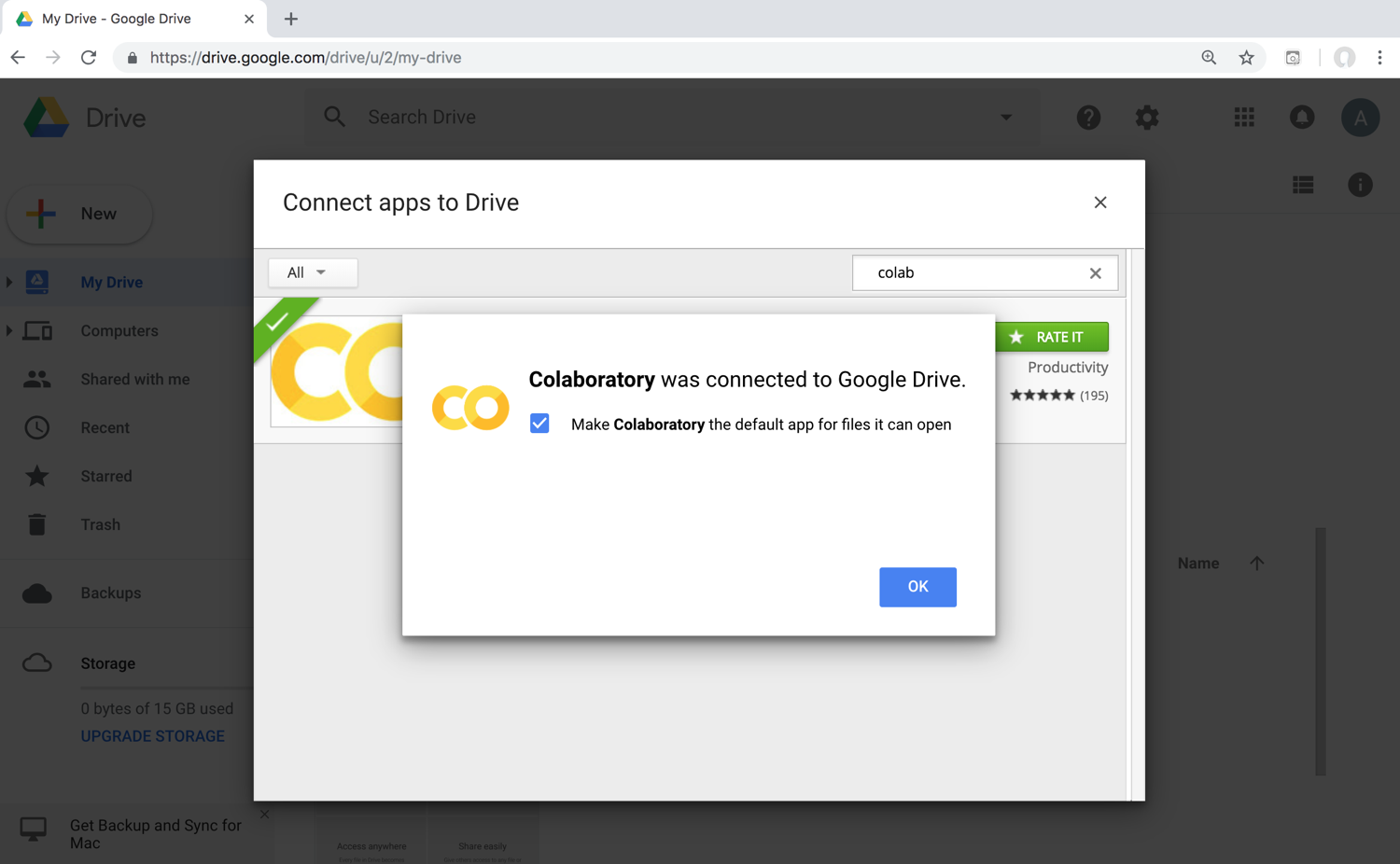 26
Google Colab
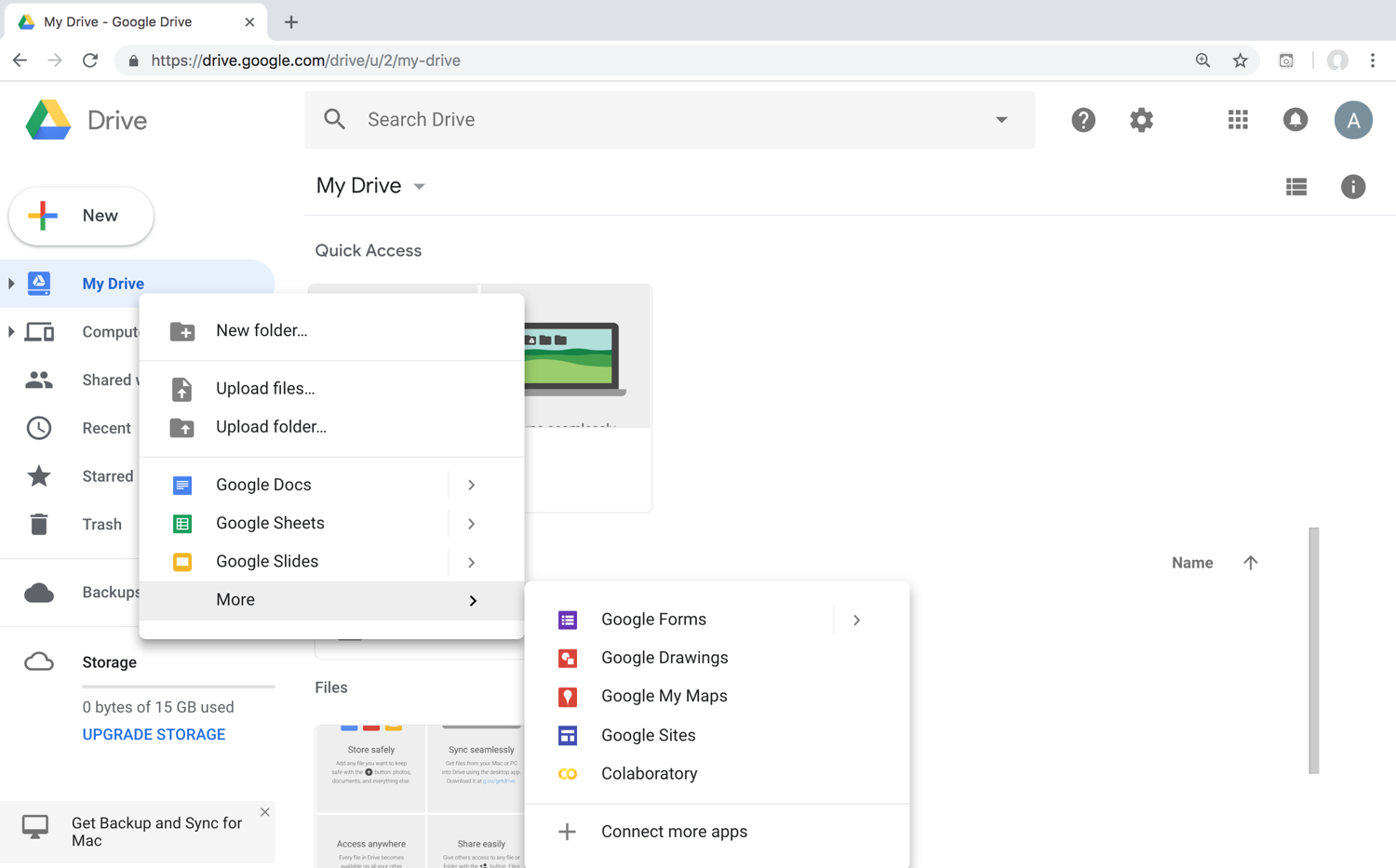 27
Google Colab
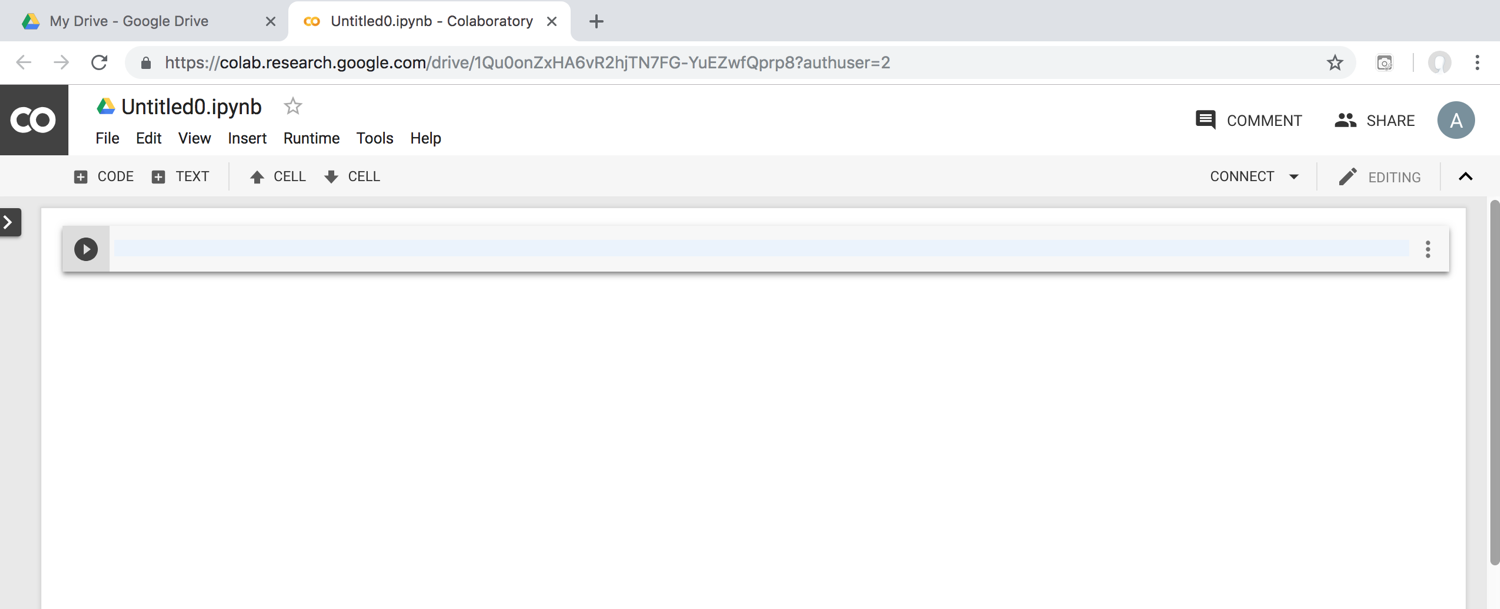 28
Google Colab
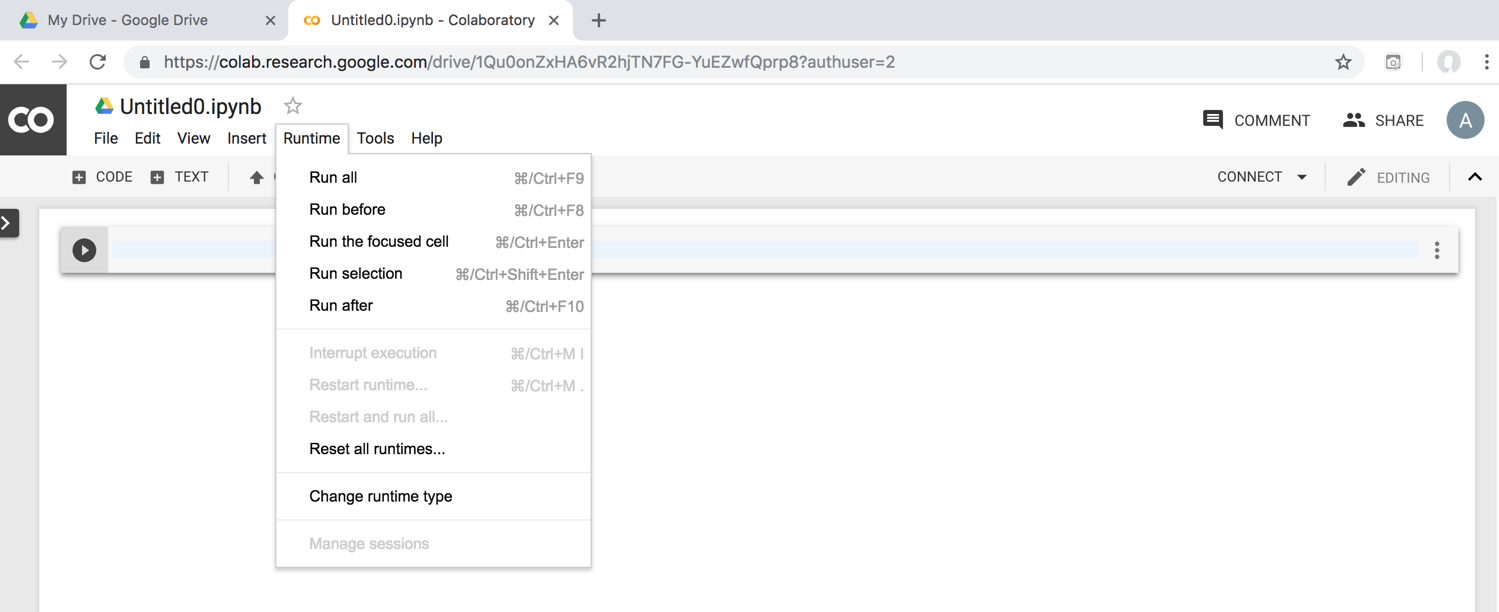 29
Run Jupyter Notebook Python3 GPUGoogle Colab
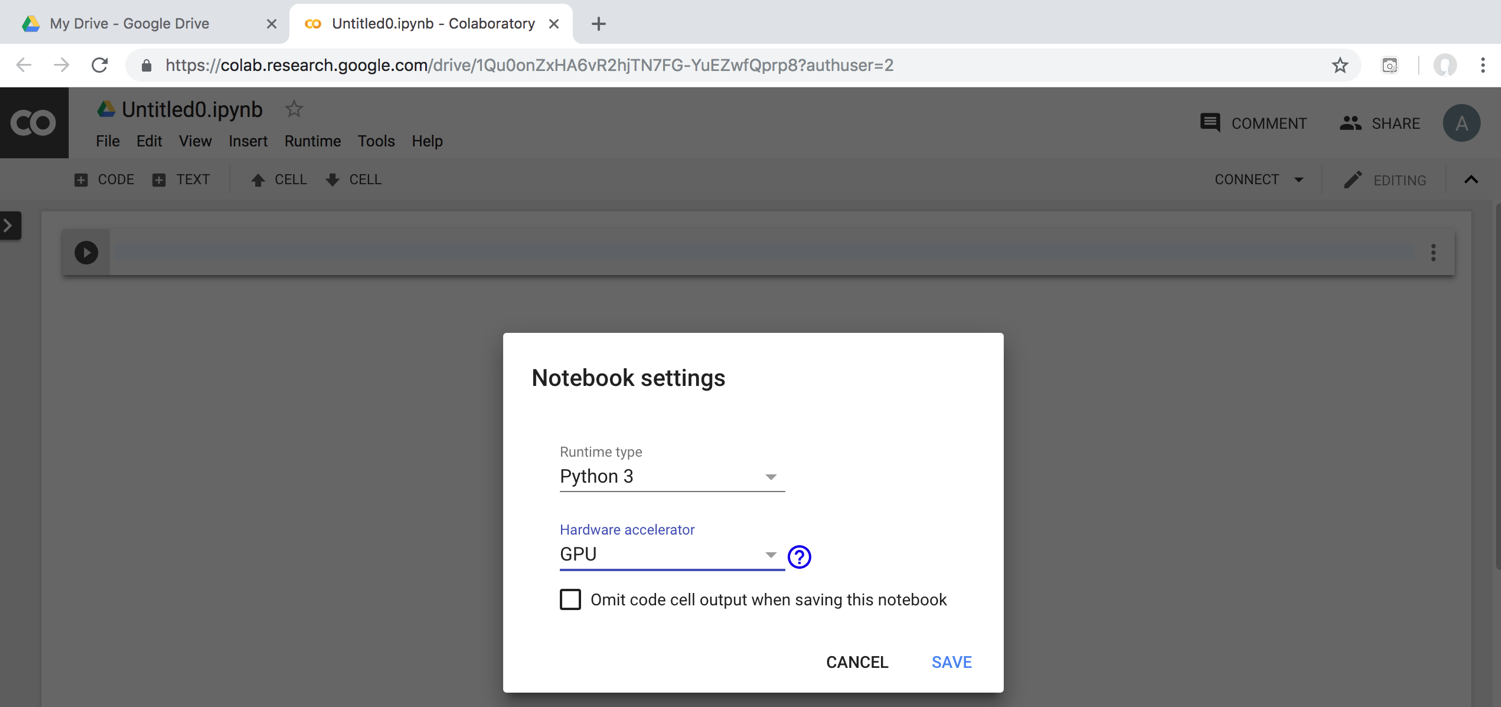 30
Google Colab Python Hello Worldprint('Hello World')
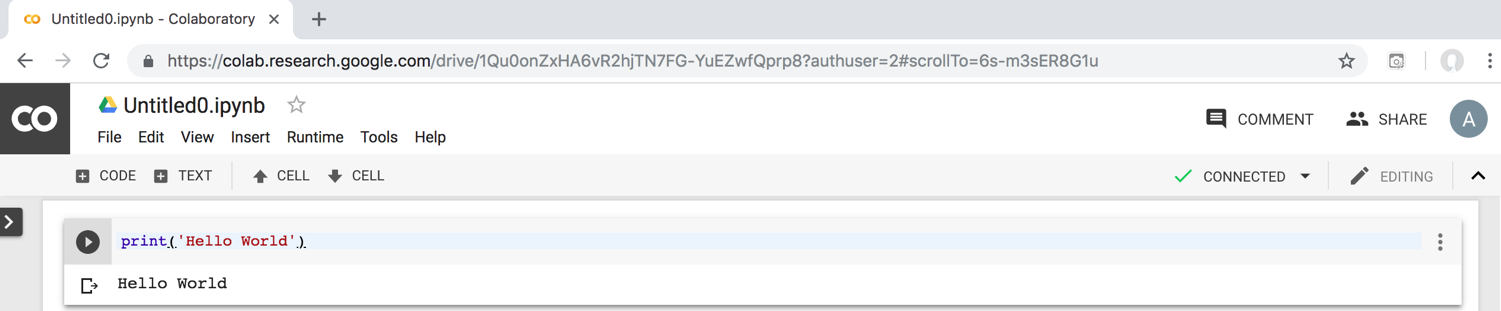 31
Python in Google Colab (Python101)
https://colab.research.google.com/drive/1FEG6DnGvwfUbeo4zJ1zTunjMqf2RkCrT
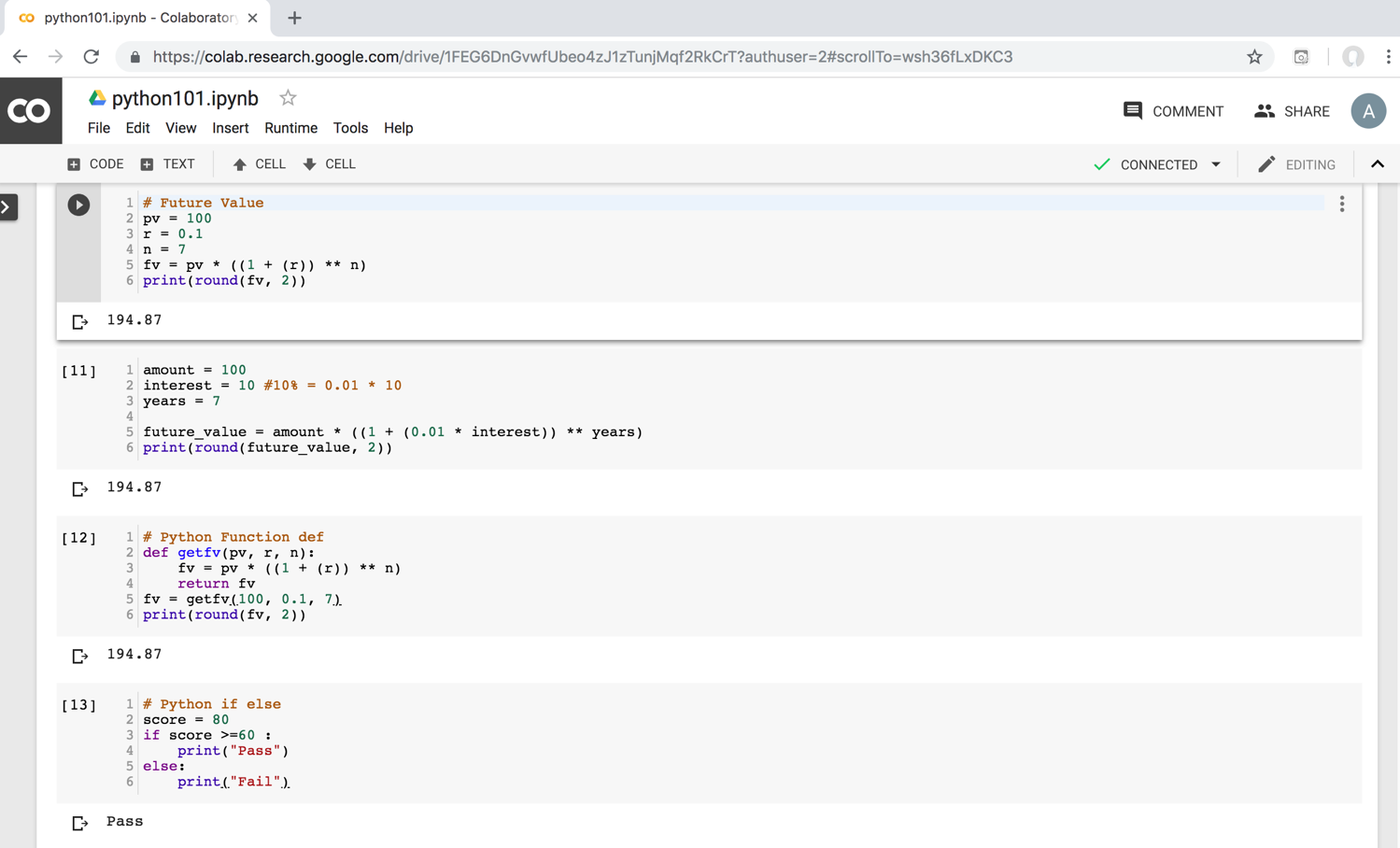 https://tinyurl.com/aintpupython101
32
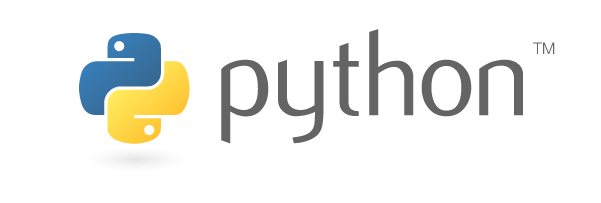 Source: https://www.python.org/community/logos/
33
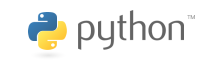 PythonProgramming
34
Data Analytics and Visualization with Python
35
Data Analytics and Visualization with Python
NumPy
Numerical Python N-dimensional array 
Pandas
Data Analytics
Matplotlib
Basic Data Visualization
Seaborn
Advanced Visualization
36
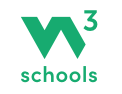 W3Schools Python Numpy
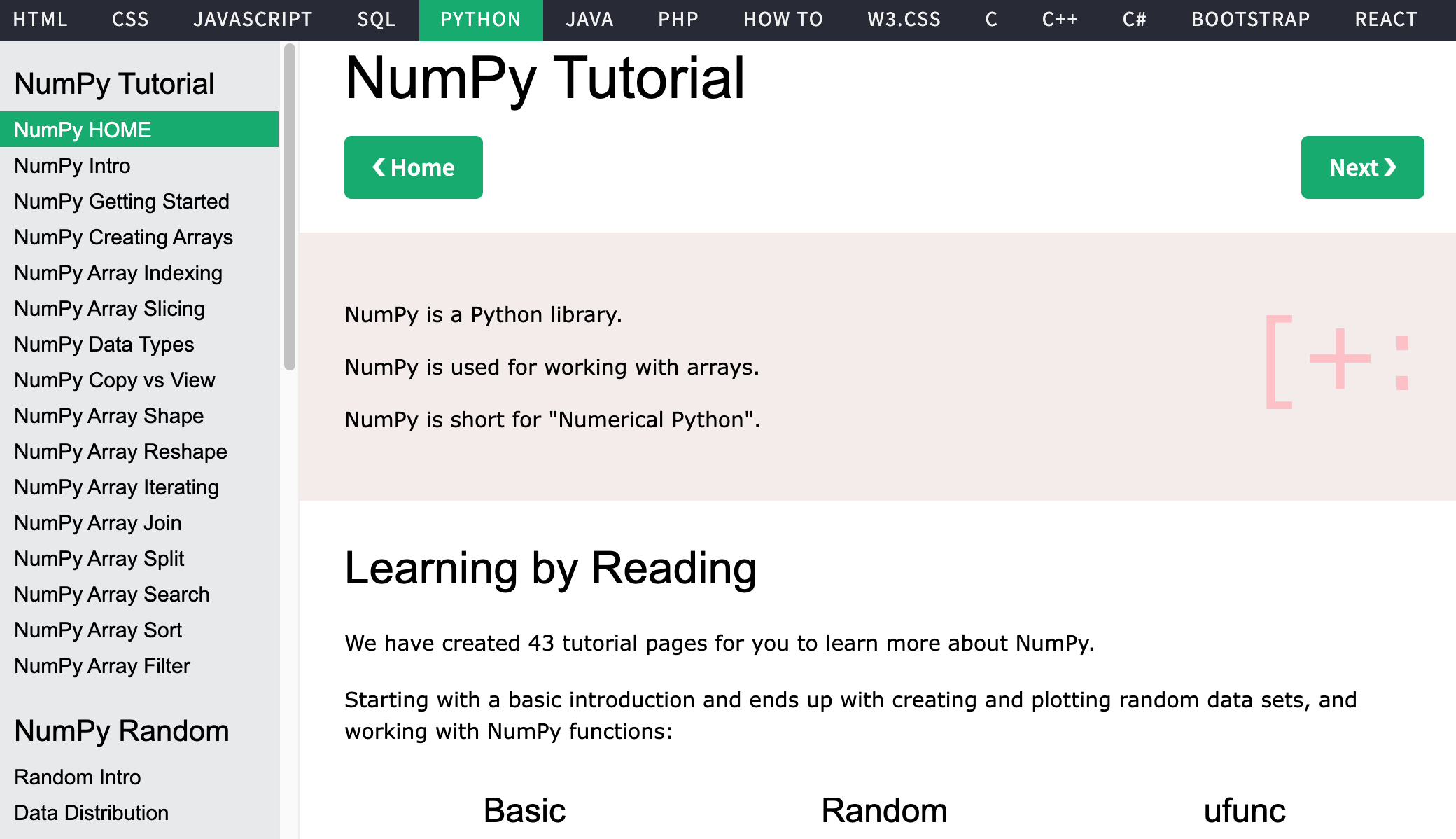 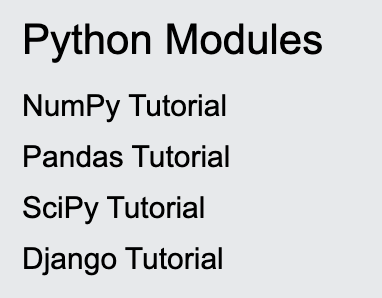 https://www.w3schools.com/python/numpy/default.asp
37
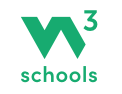 W3Schools Python Pandas
Pandas Tutorial
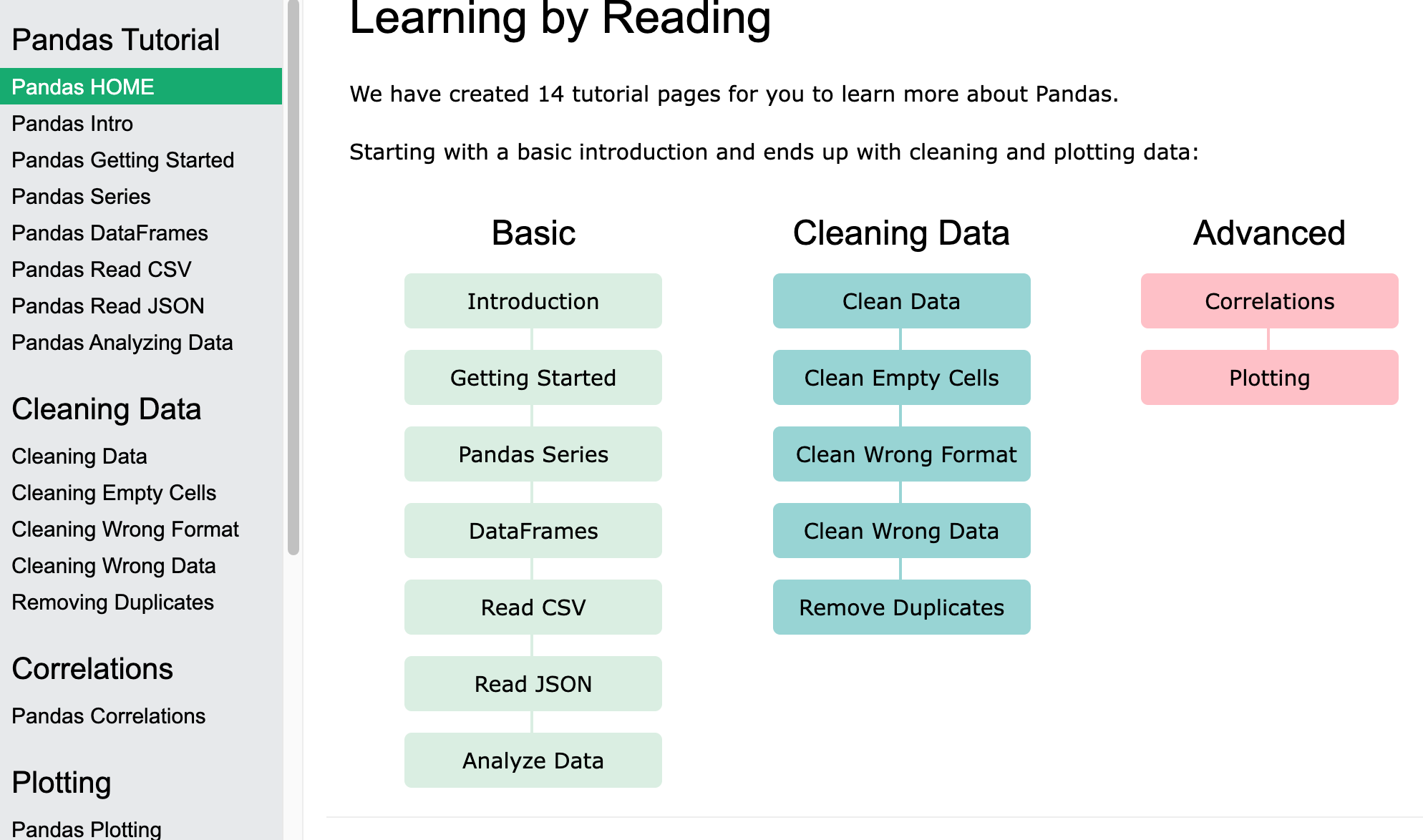 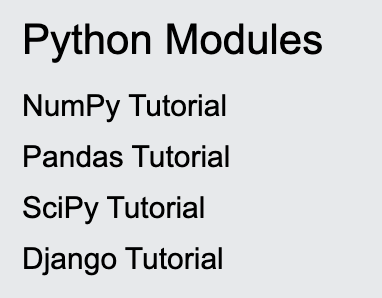 https://www.w3schools.com/python/pandas/default.asp
38
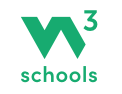 W3Schools Python
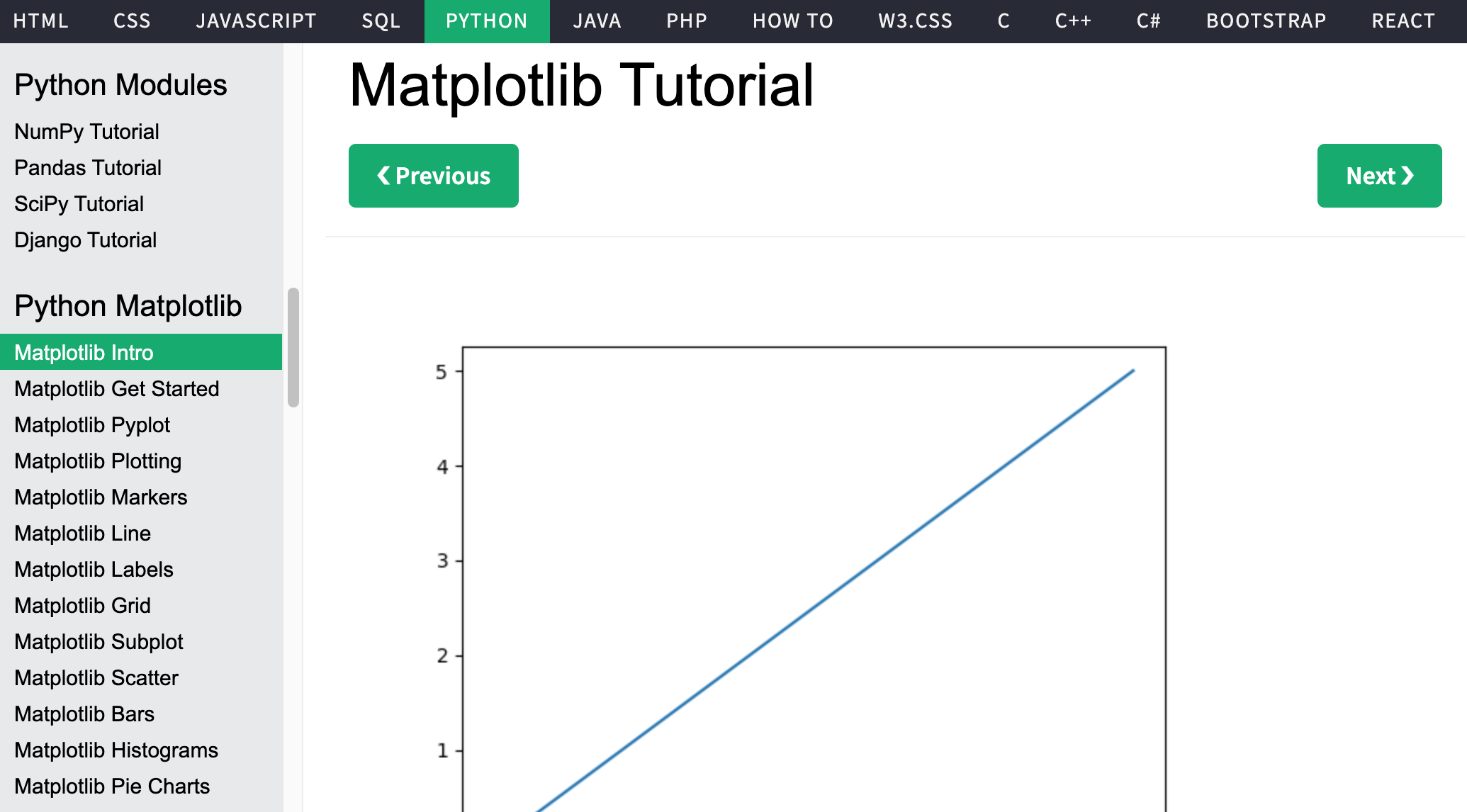 https://www.w3schools.com/python/
39
Pandas: Data Analytics and Visualization
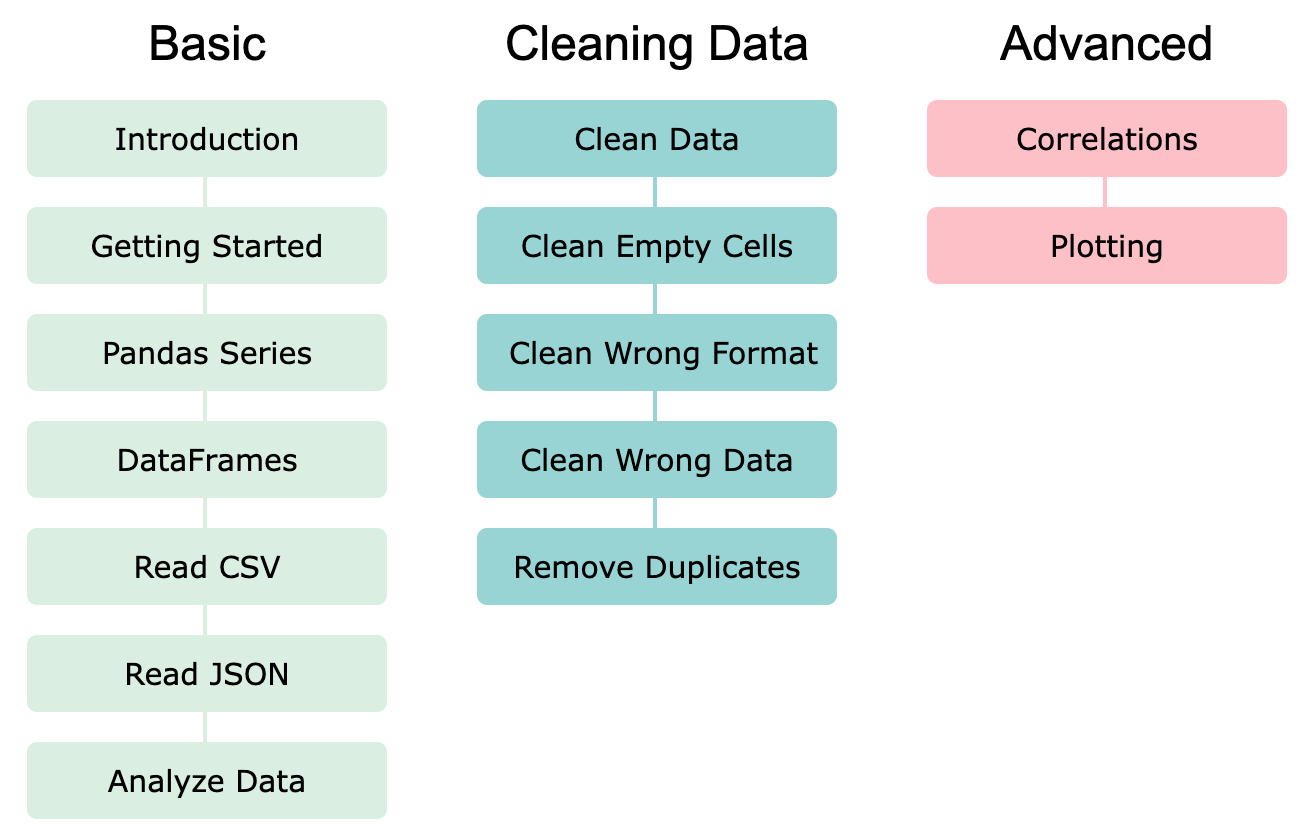 https://www.w3schools.com/python/pandas/default.asp
40
Wes McKinney (2022), "Python for Data Analysis: Data Wrangling with pandas, NumPy, and Jupyter", 3rd Edition, O'Reilly Media.
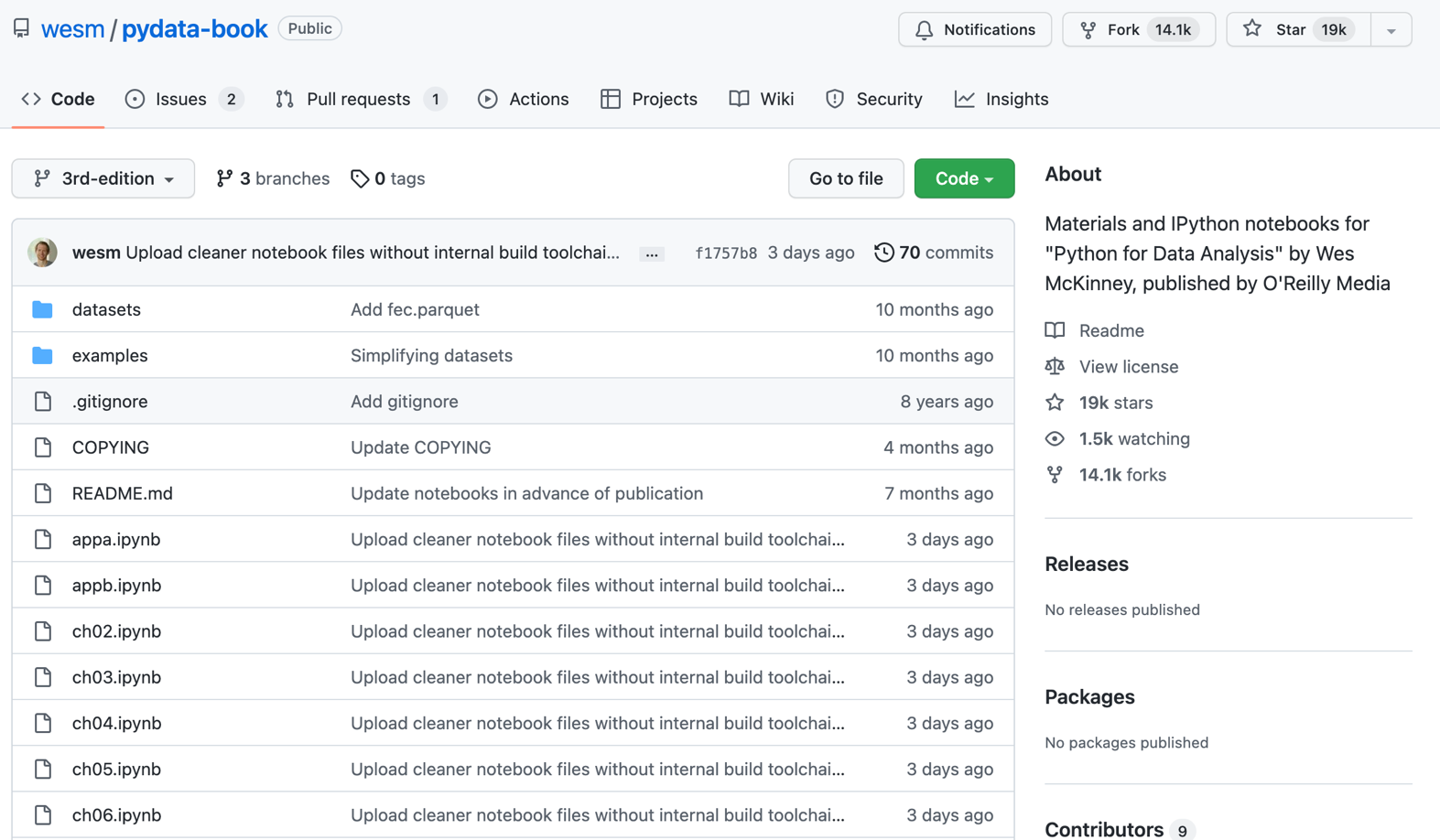 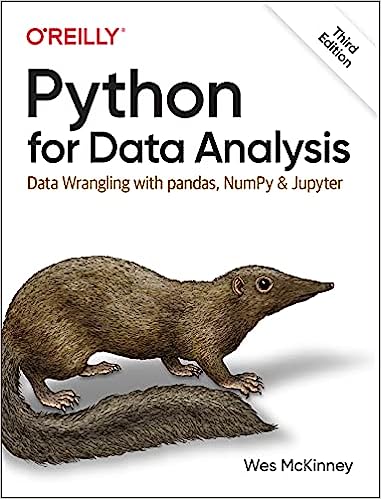 https://github.com/wesm/pydata-book
41
Numpy
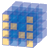 NumPy
Base N-dimensional array package
42
NumPy is the fundamental package for scientific computing with Python.
43
Source: http://www.numpy.org/
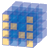 NumPy
NumPy
NumPy provides a multidimensional array object to store homogenous or heterogeneous data; it also provides optimized functions/methods to operate on this array object.
44
Source: Yves Hilpisch (2014), Python for Finance: Analyze Big Financial Data, O'Reilly
NumPy ndarray
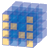 One-dimensional Array (1-D Array)
NumPy
Two-dimensional Array (2-D Array)
45
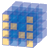 NumPy
NumPy
v = list(range(1, 6))v2 * vimport numpy as npv = np.arange(1, 6)v2 * v
46
Source: Yves Hilpisch (2014), Python for Finance: Analyze Big Financial Data, O'Reilly
[Speaker Notes: # pip3 install numpy
# pip install numpy
# sudo pip3 install numpy
import numpy as np]
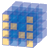 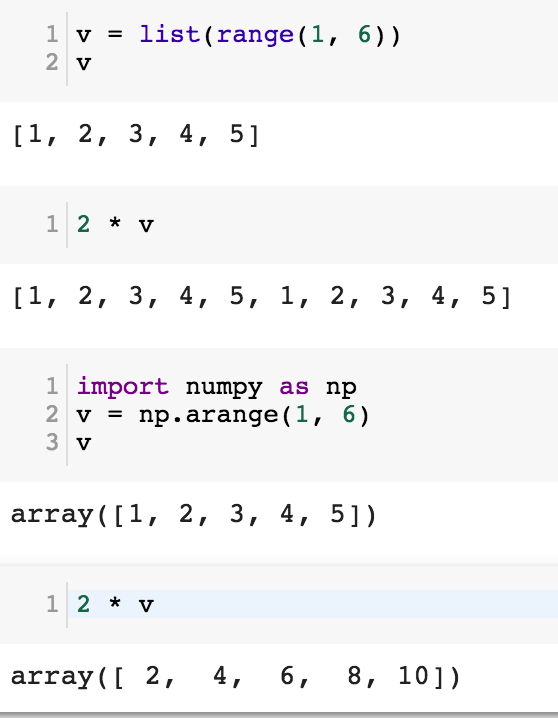 NumPy
Base N-dimensional array package
47
Python Data Structures
fruits = ["apple", "banana", "cherry"] #lists []
colors = ("red", "green", "blue") #tuples ()
animals = {'cat', 'dog'} #sets {}
person = {"name" : "Tom", "age" : 20} #dictionaries {}
https://tinyurl.com/aintpupython101
48
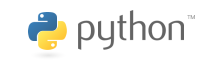 Lists []
x = [60, 70, 80, 90]
print(len(x))
print(x[0])
print(x[1])
print(x[-1])
4 
60 
70 
90
49
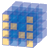 NumPy Create Array
NumPy
import numpy as npa = np.array([1, 2, 3])b = np.array([4, 5, 6])c = a * bc
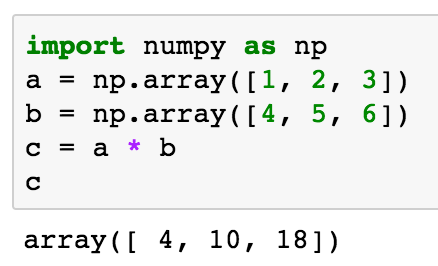 50
Source: Yves Hilpisch (2014), Python for Finance: Analyze Big Financial Data, O'Reilly
NumPy
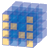 NumPy
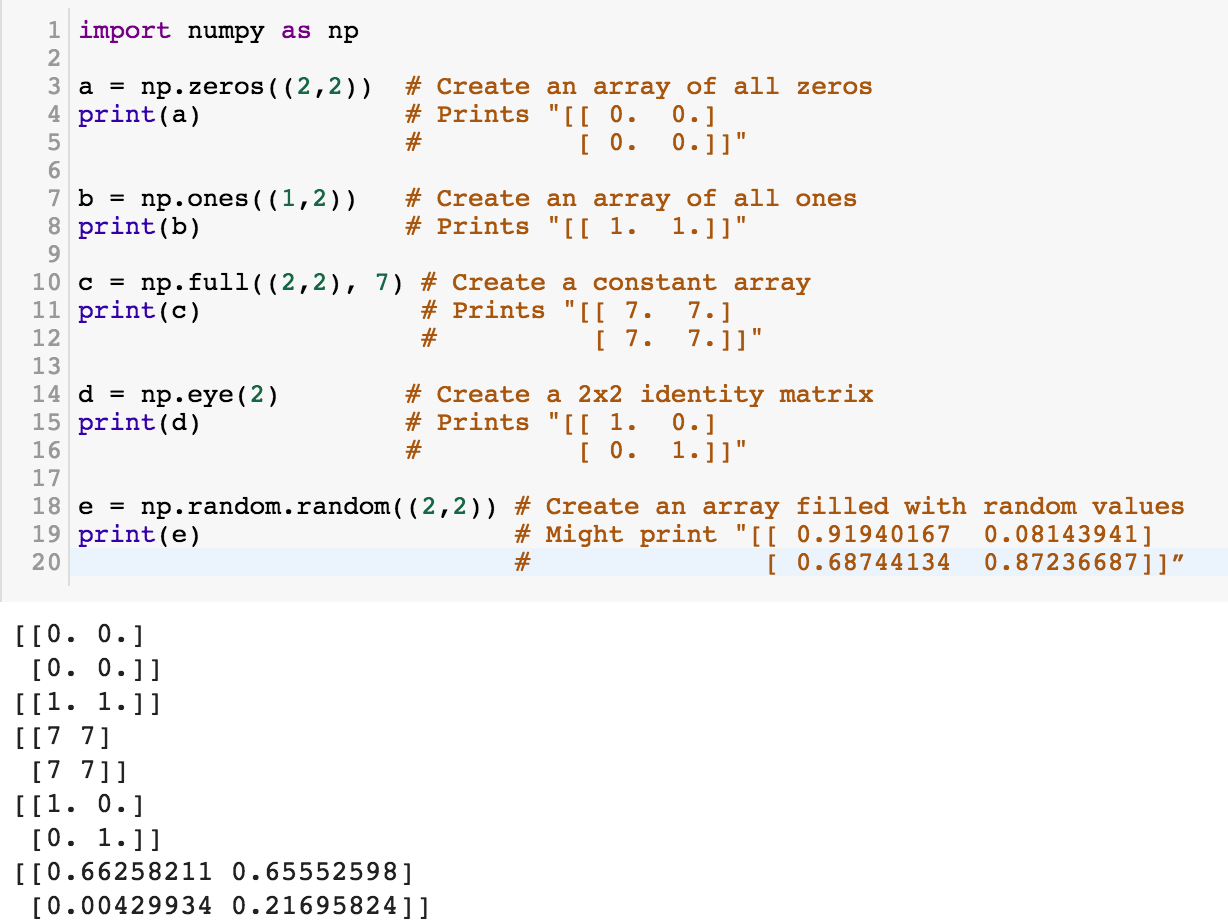 51
Source: http://cs231n.github.io/python-numpy-tutorial/
[Speaker Notes: import numpy as np

a = np.zeros((2,2))  # Create an array of all zeros
print(a)             # Prints "[[ 0.  0.]
                     #          [ 0.  0.]]"

b = np.ones((1,2))   # Create an array of all ones
print(b)             # Prints "[[ 1.  1.]]"

c = np.full((2,2), 7) # Create a constant array
print(c)              # Prints "[[ 7.  7.]
                      #          [ 7.  7.]]"

d = np.eye(2)        # Create a 2x2 identity matrix
print(d)             # Prints "[[ 1.  0.]
                     #          [ 0.  1.]]"

e = np.random.random((2,2)) # Create an array filled with random values
print(e)                    # Might print "[[ 0.91940167  0.08143941]
                            #               [ 0.68744134  0.87236687]]”

Source: http://cs231n.github.io/python-numpy-tutorial/]
import numpy as np
a = np.arange(15).reshape(3, 5)
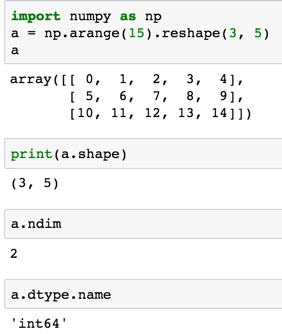 a.shape
a.ndim
a.dtype.name
52
Source: https://docs.scipy.org/doc/numpy-dev/user/quickstart.html
[Speaker Notes: Numpy Tutorial
Source: https://docs.scipy.org/doc/numpy-dev/user/quickstart.html
In [1]:
import numpy as np
a = np.arange(15).reshape(3, 5)
a
Out[1]:
array([[ 0,  1,  2,  3,  4],
       [ 5,  6,  7,  8,  9],
       [10, 11, 12, 13, 14]])
In [2]:
print(a.shape)
(3, 5)
In [3]:
a.ndim
Out[3]:
2
In [4]:
a.dtype.name
Out[4]:
'int64'
In [5]:
a.itemsize
Out[5]:
8
In [6]:
a.size
Out[6]:
15
In [7]:
type(a)
Out[7]:
numpy.ndarray
In [8]:
b = np.array([1, 2, 3])
In [9]:
b
Out[9]:
array([1, 2, 3])
In [10]:
type(b)
Out[10]:
numpy.ndarray]
Matrix
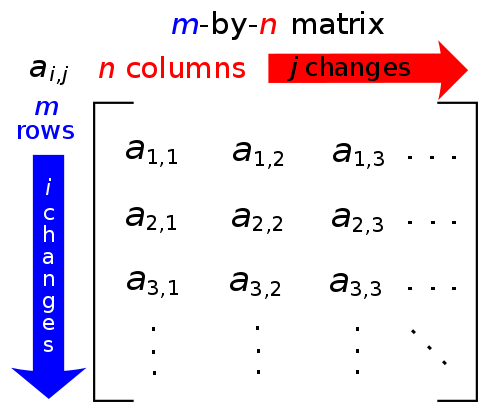 53
Source: https://simple.wikipedia.org/wiki/Matrix_(mathematics)
NumPy ndarray: Multidimensional Array Object
54
NumPy ndarray
One-dimensional Array (1-D Array)
Two-dimensional Array (2-D Array)
55
import numpy as npa = np.array([1,2,3,4,5])
One-dimensional Array (1-D Array)
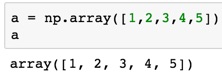 56
a = np.array([[1,2,3,4,5],[6,7,8,9,10],[11,12,13,14,15],[16,17,18,19,20]])
Two-dimensional Array (2-D Array)
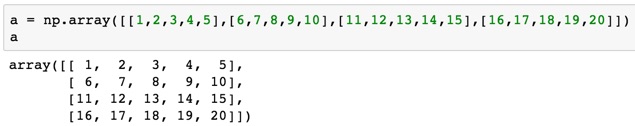 57
import numpy as npa = np.array([[0, 1, 2, 3], [10, 11, 12, 13], [20, 21, 22, 23]])
a
58
[Speaker Notes: import numpy as npa = np.array([[0, 1, 2, 3], [10, 11, 12, 13], [20, 21, 22, 23]])
a]
a = np.array([[0, 1, 2, 3], [10, 11, 12, 13], [20, 21, 22, 23]])
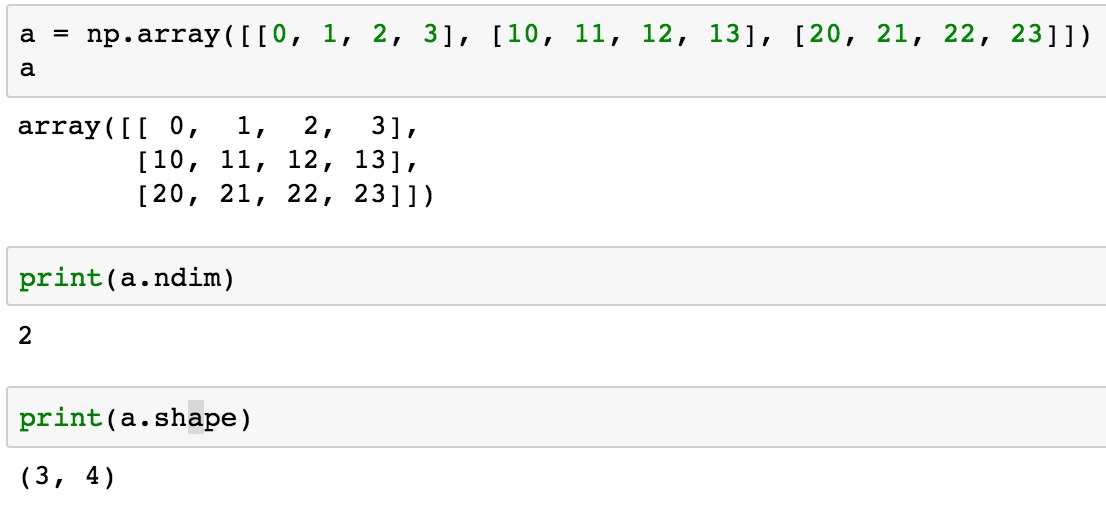 59
NumPy Basics: Arrays and Vectorized Computation
60
Source: https://www.safaribooksonline.com/library/view/python-for-data/9781449323592/ch04.html
NumPy Array
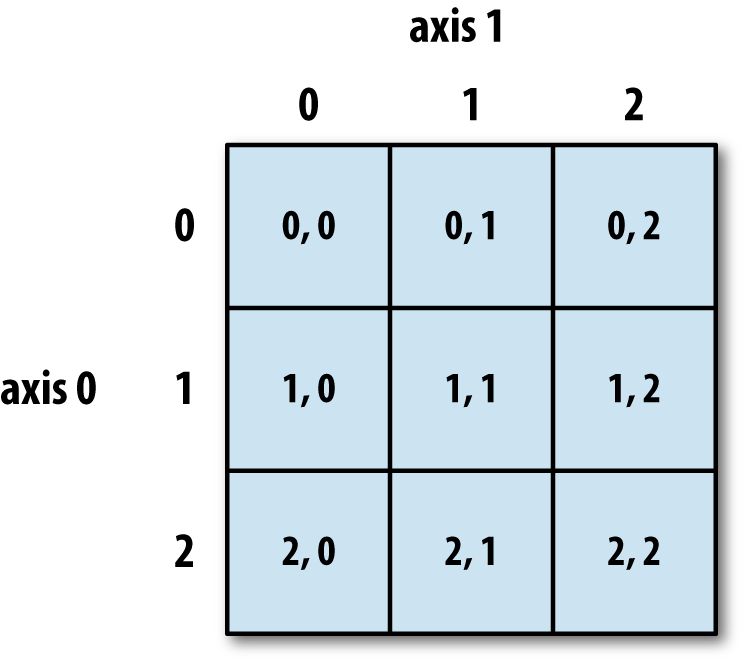 61
Source: https://www.safaribooksonline.com/library/view/python-for-data/9781449323592/ch04.html
Numpy Array
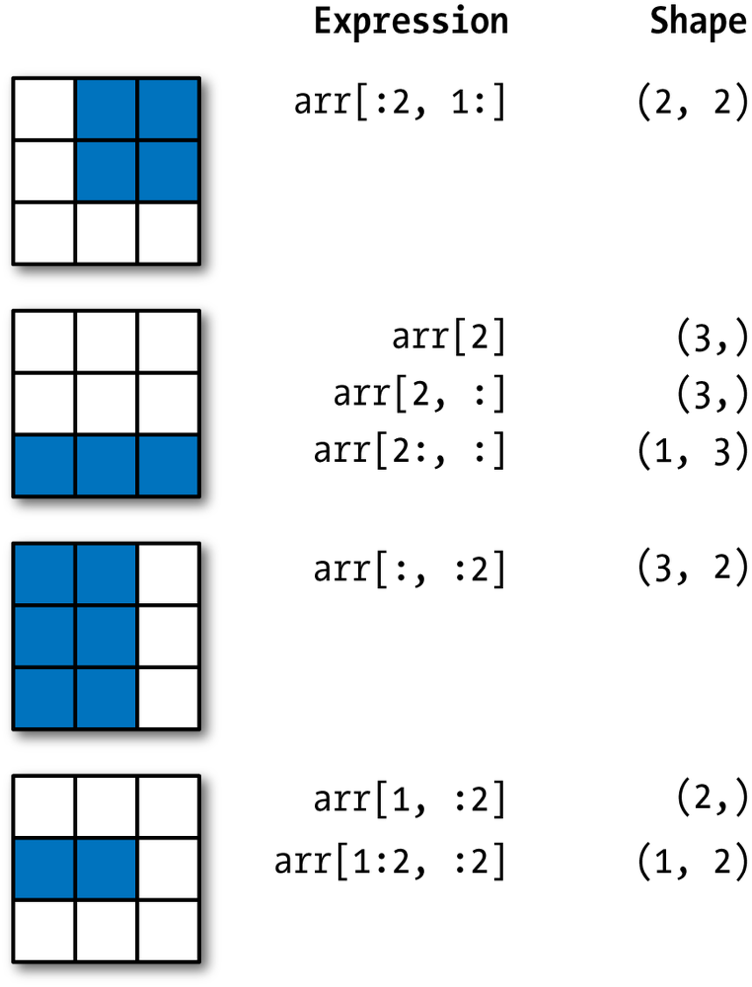 62
Source: https://www.safaribooksonline.com/library/view/python-for-data/9781449323592/ch04.html
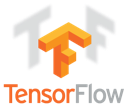 Tensor
3 
a rank 0 tensor; this is a scalar with shape []
[1. ,2., 3.] 
a rank 1 tensor; this is a vector with shape [3]
[[1., 2., 3.], [4., 5., 6.]] 
a rank 2 tensor; a matrix with shape [2, 3]
[[[1., 2., 3.]], [[7., 8., 9.]]] 
a rank 3 tensor with shape [2, 1, 3]
https://www.tensorflow.org/
63
Scalar
80
Vector
[50 60 70]
50 60 70
55 65 75
Matrix
[50 60 70] [70 80 90]
[55 65 75] [75 85 95]
Tensor
64
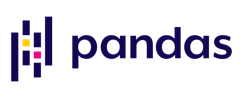 pandasPython Data Analysis Libraryproviding high-performance, easy-to-use data structures and data analysis tools for the Python programming language.
65
Source: http://pandas.pydata.org/
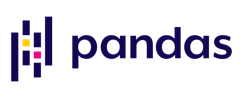 pandas: powerful Python data analysis toolkit
Tabular data with heterogeneously-typed columns, as in an SQL table or Excel spreadsheet
Ordered and unordered (not necessarily fixed-frequency) time series data.
Arbitrary matrix data (homogeneously typed or heterogeneous) with row and column labels
Any other form of observational / statistical data sets. The data actually need not be labeled at all to be placed into a pandas data structure
66
Source: http://pandas.pydata.org/pandas-docs/stable/
Series DataFrame
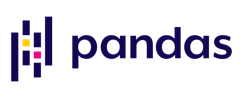 Primary data structures of pandas
Series (1-dimensional) 
DataFrame (2-dimensional) 
Handle the vast majority of typical use cases in finance, statistics, social science, and many areas of engineering.
67
Source: http://pandas.pydata.org/pandas-docs/stable/
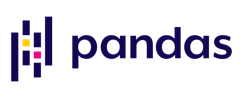 pandas DataFrame
DataFrame provides everything that R’s data.frame provides and much more. 
pandas is built on top of NumPy and is intended to integrate well within a scientific computing environment with many other 3rd party libraries.
68
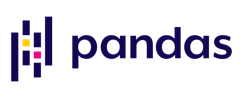 pandas Comparison with SAS
69
Source: http://pandas.pydata.org/pandas-docs/stable/comparison_with_sas.html
Python Pandas Cheat Sheet
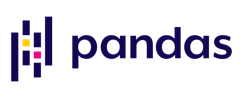 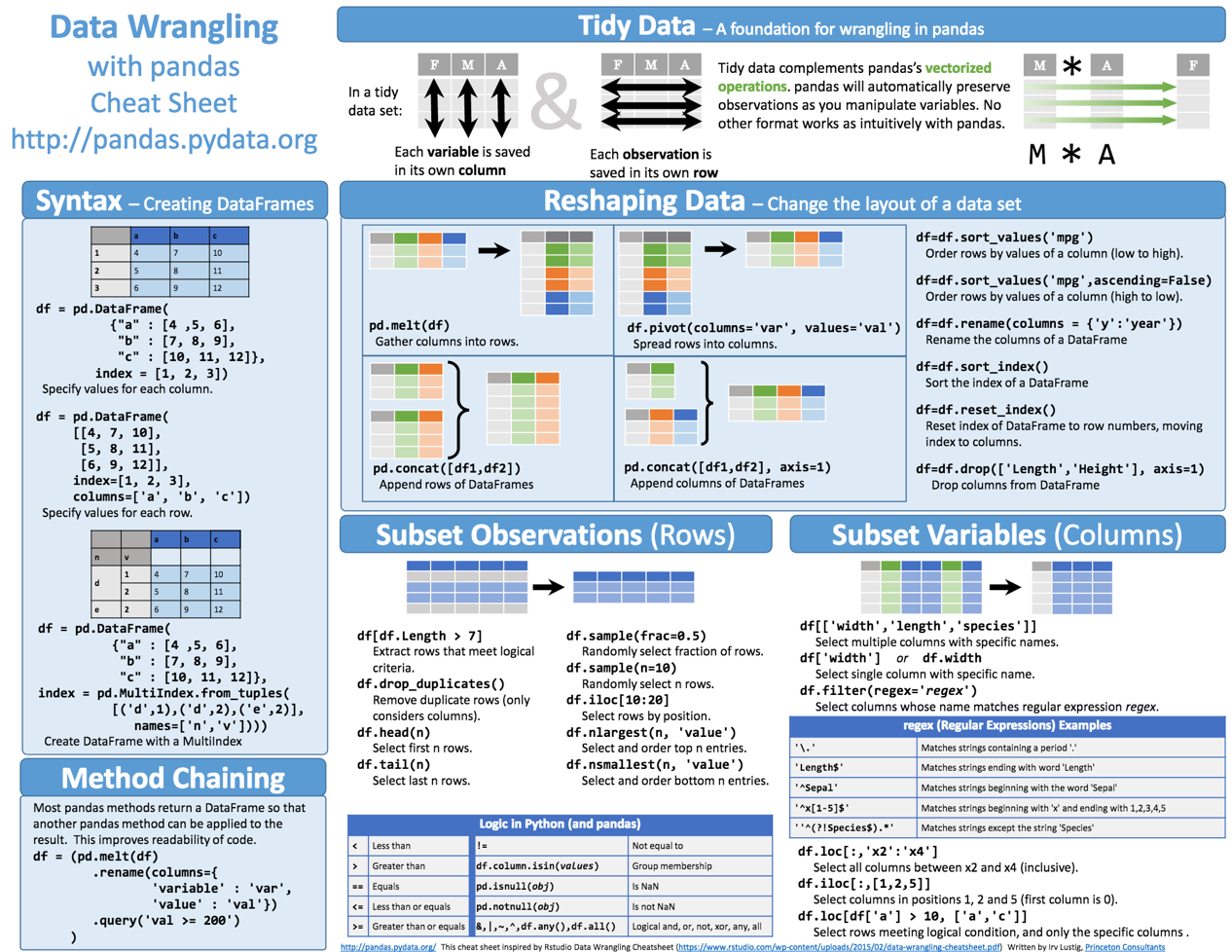 70
Source: https://github.com/pandas-dev/pandas/blob/master/doc/cheatsheet/Pandas_Cheat_Sheet.pdf
Creating pd.DataFrame
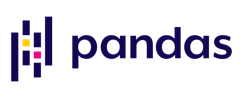 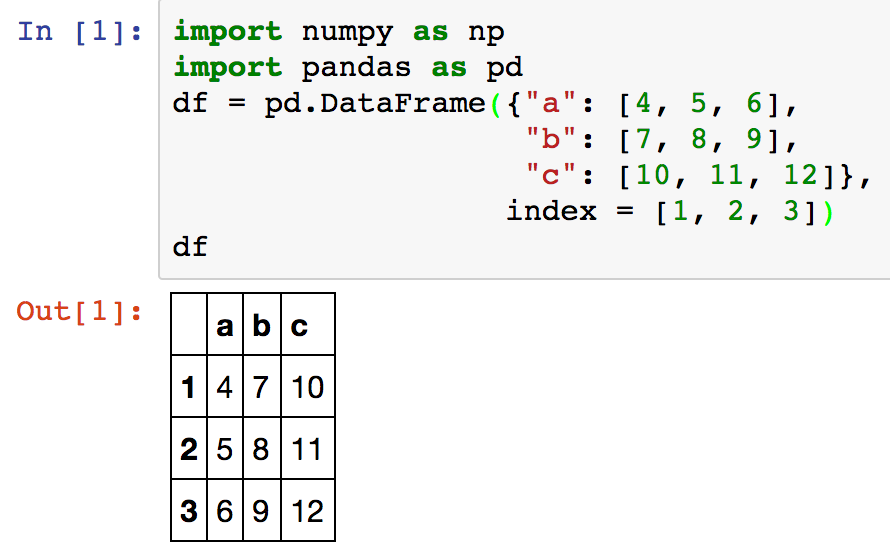 import pandas as pd
df = pd.DataFrame({"a": [4, 5, 6],
                   "b": [7, 8, 9],
                   "c": [10, 11, 12]},
                  index = [1, 2, 3])
71
Source: https://github.com/pandas-dev/pandas/blob/master/doc/cheatsheet/Pandas_Cheat_Sheet.pdf
[Speaker Notes: import numpy as np
import pandas as pd
df = pd.DataFrame({"a": [4, 5, 6],
                   "b": [7, 8, 9],
                   "c": [10, 11, 12]},
                  index = [1, 2, 3])
df]
Pandas DataFrame
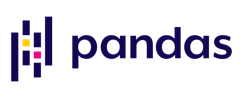 type(df)
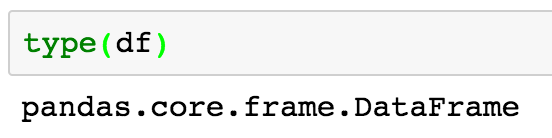 72
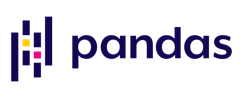 import numpy as np
import pandas as pd
import matplotlib.pyplot as plt
print('pandas imported')
s = pd.Series([1,3,5,np.nan,6,8])
s
dates = pd.date_range('20181001', periods=6)
dates
73
Source: http://pandas.pydata.org/pandas-docs/stable/10min.html
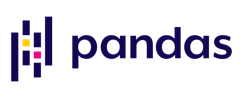 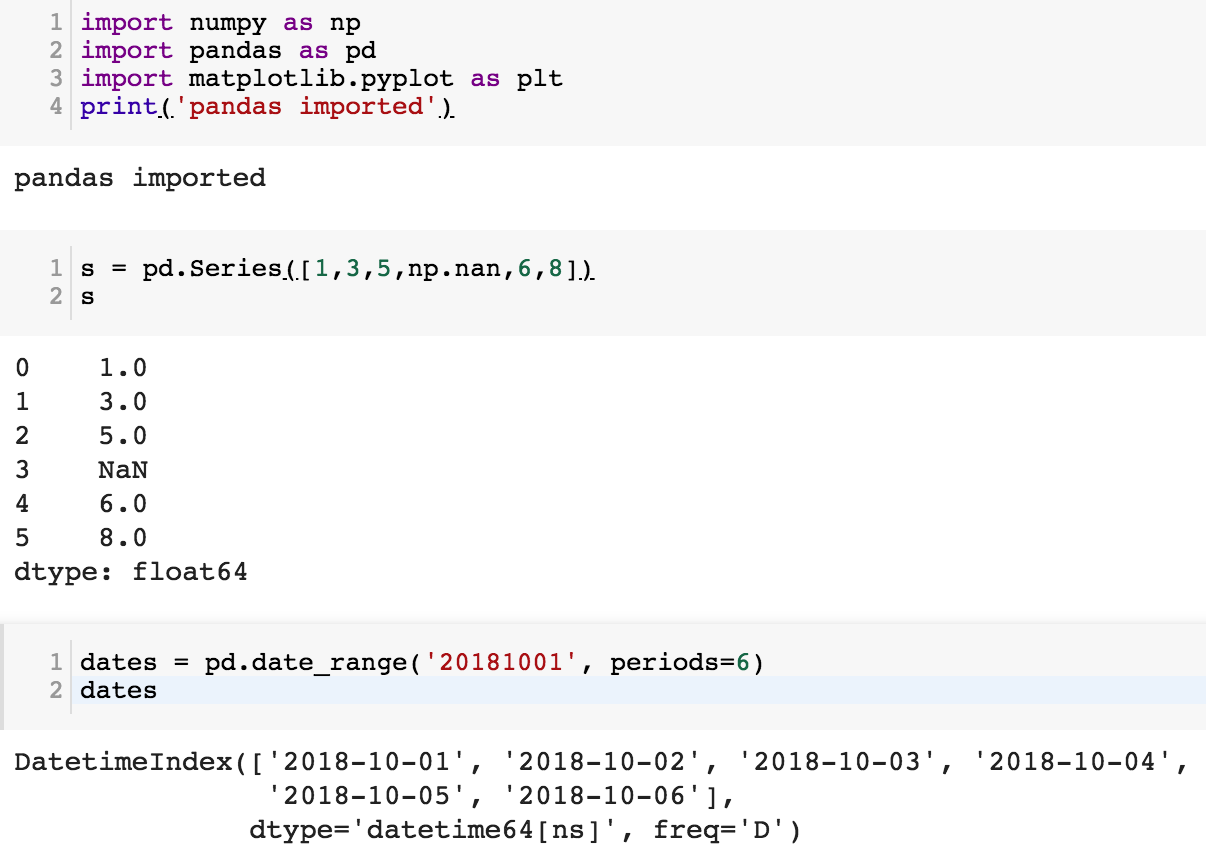 74
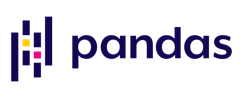 df = pd.DataFrame(np.random.randn(6,4), index=dates, columns=list('ABCD'))
df
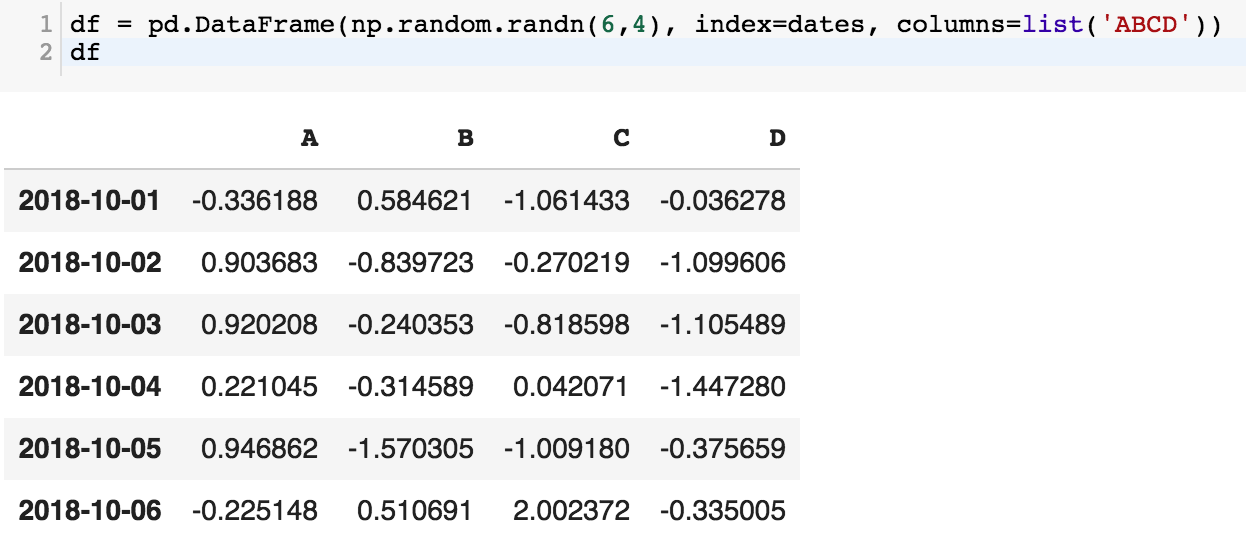 75
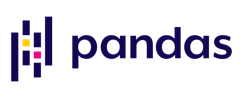 df = pd.DataFrame(np.random.randn(3,5), index=['student1','student2','student3'], columns=list('ABCDE'))
df
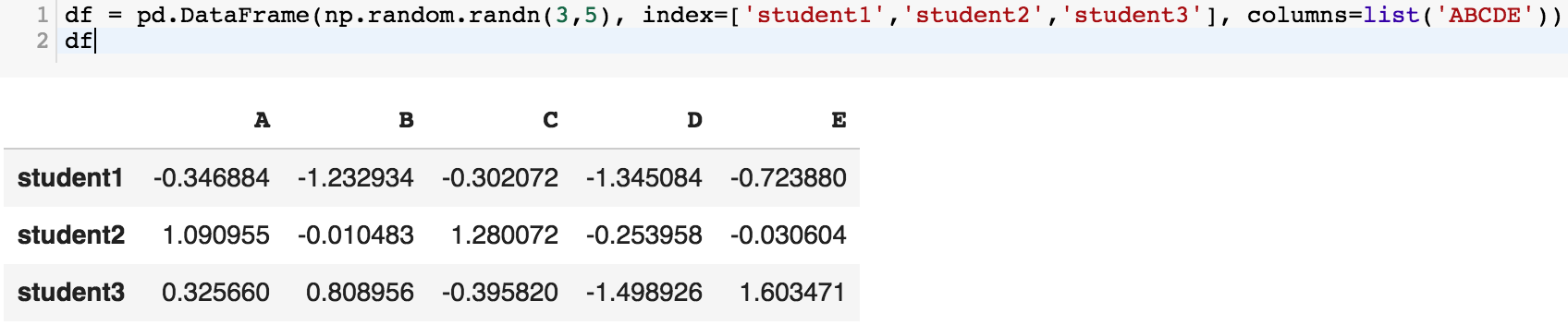 76
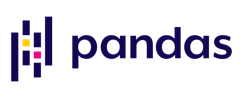 df2 = pd.DataFrame({ 'A' : 1.,
'B' : pd.Timestamp('20181001'),
'C' : pd.Series(2.5,index=list(range(4)),dtype='float32'),
'D' : np.array([3] * 4,dtype='int32'),
'E' : pd.Categorical(["test","train","test","train"]),
'F' : 'foo' })
df2
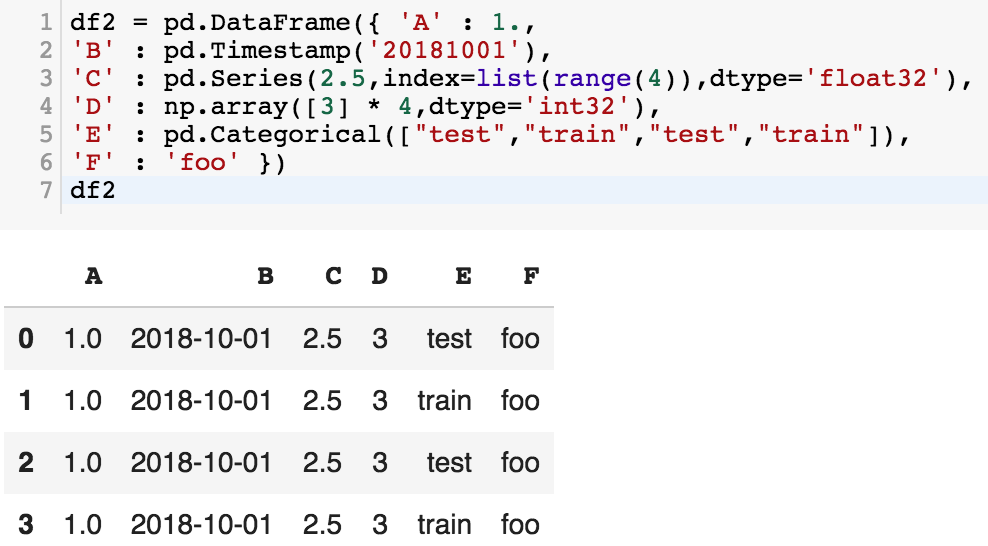 77
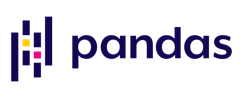 df2.dtypes
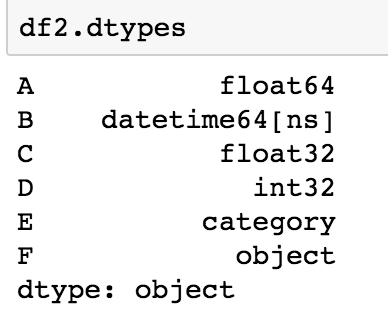 78
Python Accounting Application with Pandas
import pandas as pd
# Create a DataFrame to store transactions
columns = ['Date', 'Description', 'Amount']
ledger = pd.DataFrame(columns=columns)
# Function to add a transaction
def add_transaction(date, description, amount):
global ledger
new_transaction = pd.DataFrame([[date, description, amount]], columns=columns)
ledger = pd.concat([ledger, new_transaction], ignore_index=True)
# Function to view the ledger
def view_ledger():
print(ledger)
# Function to get the current balance
def get_balance():
return ledger['Amount'].sum()
# Adding sample transactions
add_transaction('2023-11-01', 'Income', 1000)
add_transaction('2023-11-02', 'Groceries', -200)
add_transaction('2023-11-03', 'Utilities', -100)
# Viewing the ledger
view_ledger()
# Checking the current balance
print("Current Balance:", get_balance())
Date Description Amount 
0 2023-11-01 Income 1000 
1 2023-11-02 Groceries -200 
2 2023-11-03 Utilities -100 
Current Balance: 700
https://tinyurl.com/aintpupython101
79
Python Data Analysis and Visualization
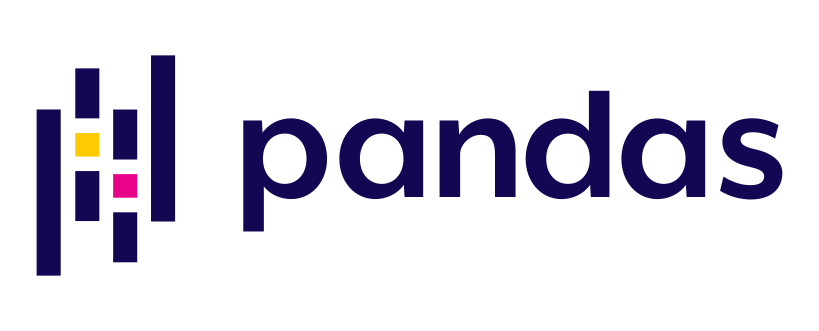 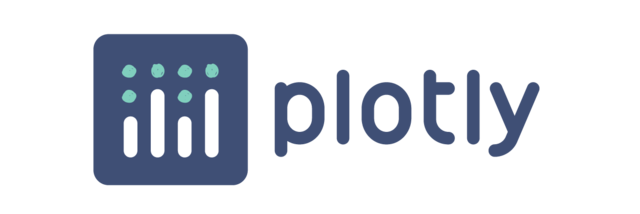 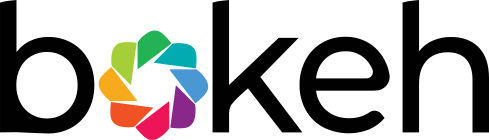 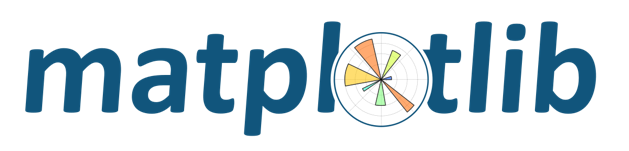 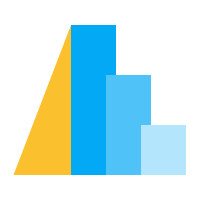 Altair
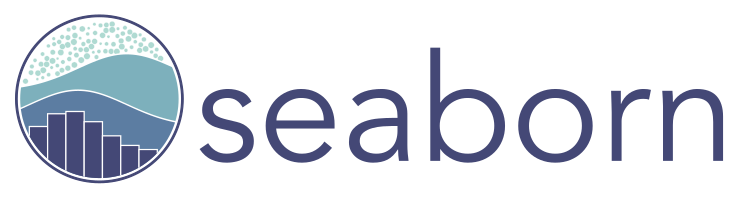 80
Python Pandas
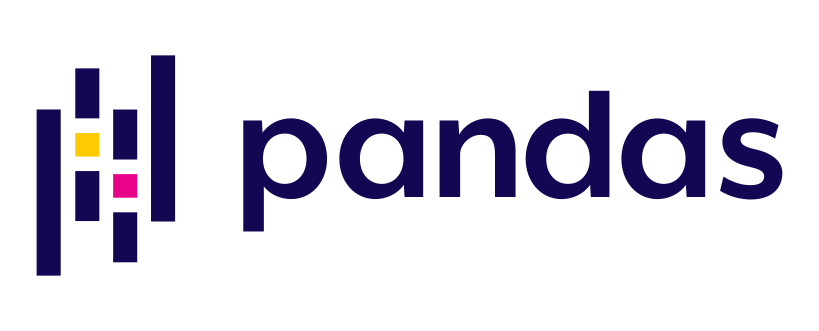 http://pandas.pydata.org/
81
Python matplotlib
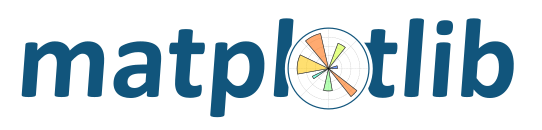 Source: https://matplotlib.org/
82
Python seaborn
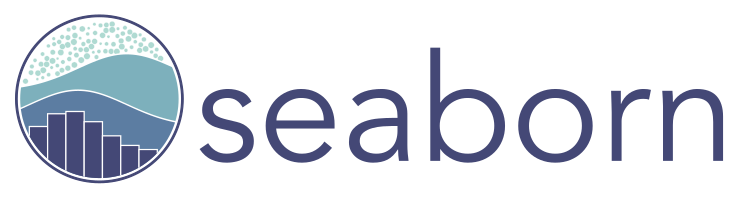 83
Source: https://seaborn.pydata.org/
Python plotly
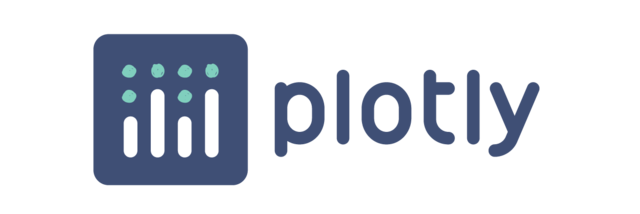 Source: https://plotly.com/python/
84
Python bokeh
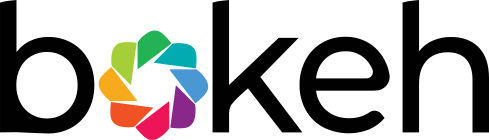 Source: https://bokeh.org/
85
Python Altair
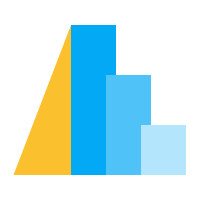 Altair
Source: https://altair-viz.github.io/
86
Python matplotlib
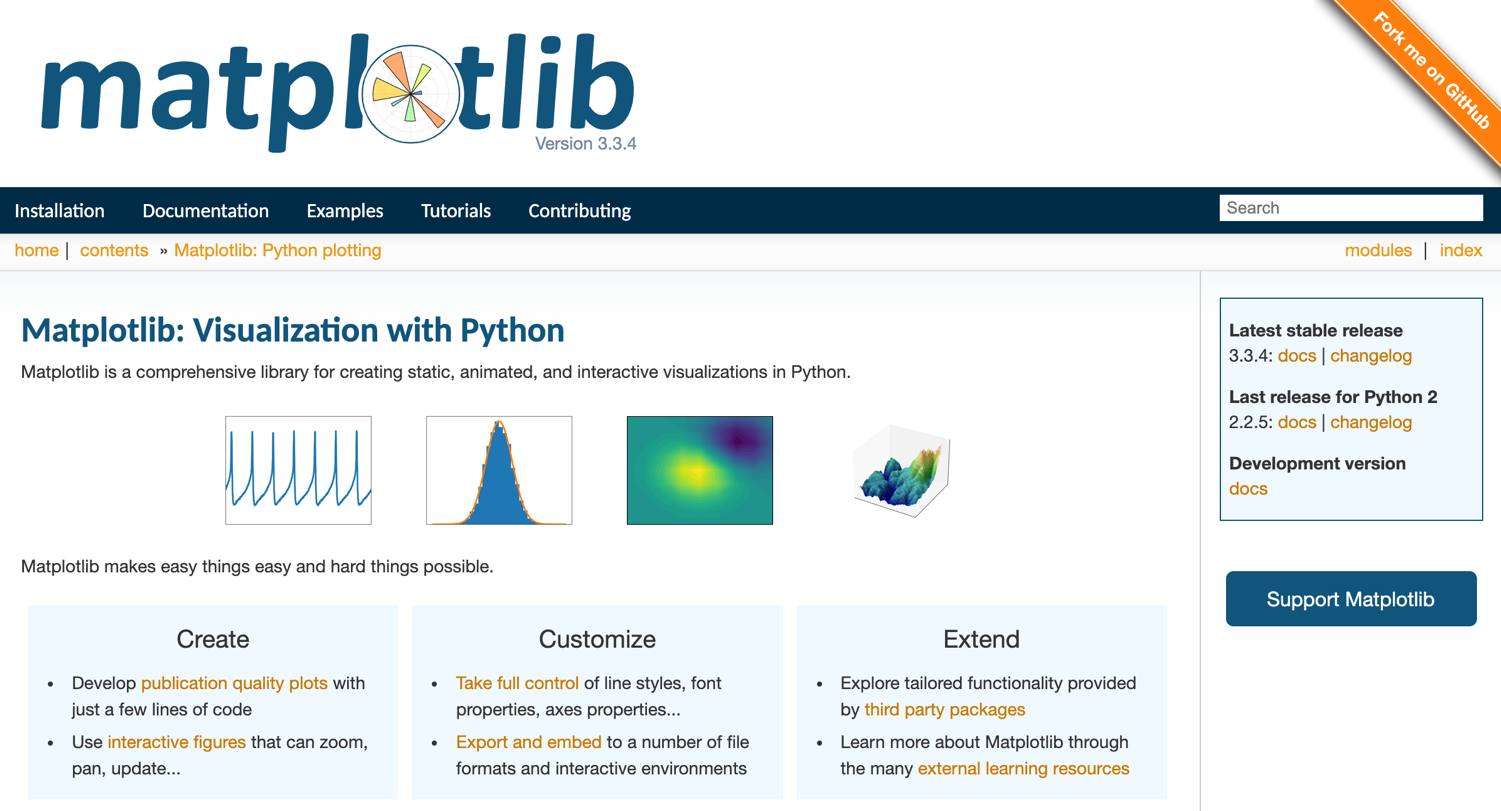 https://matplotlib.org/
87
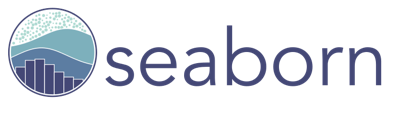 Python Seaborn
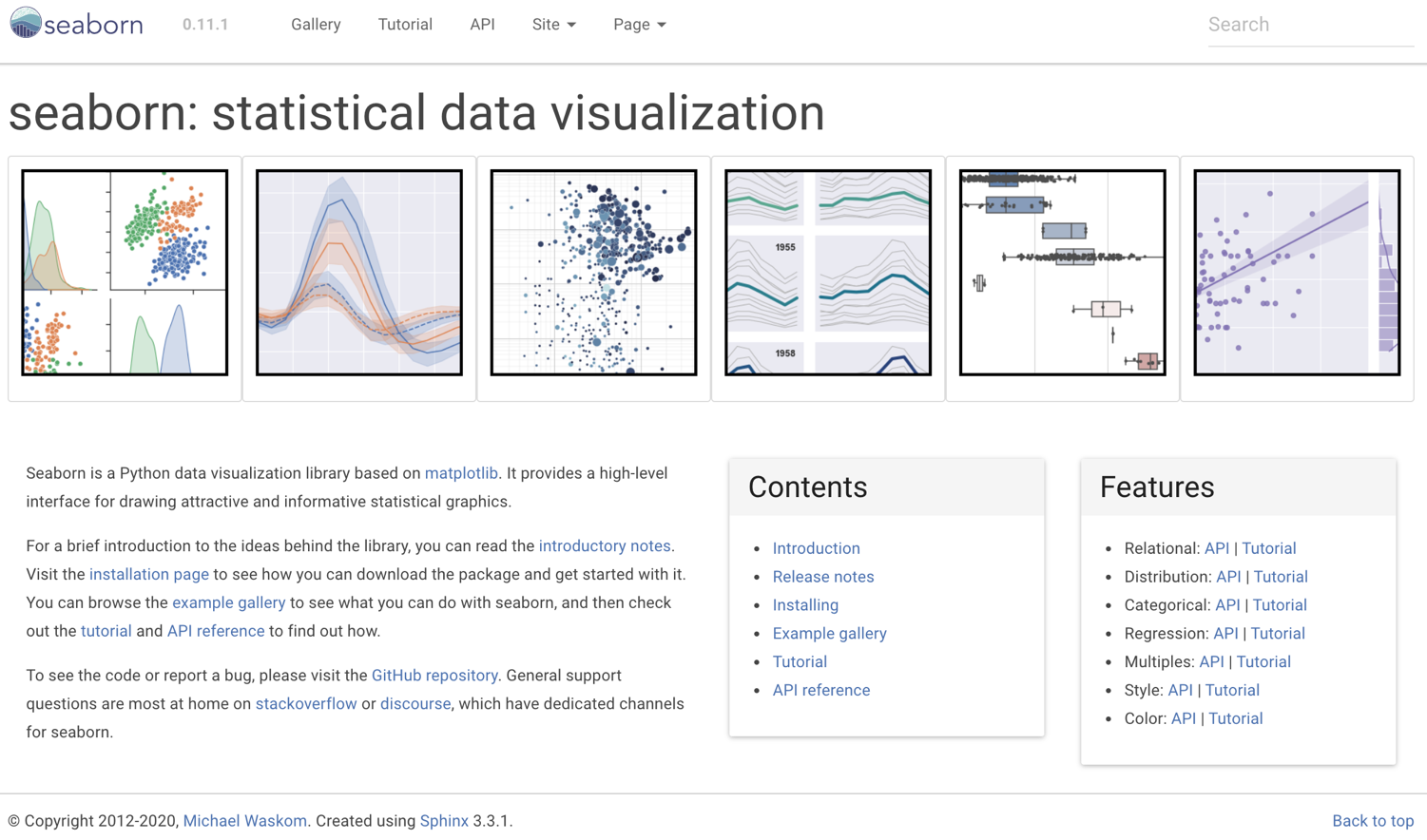 https://seaborn.pydata.org/
88
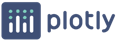 Python Plotly Graphing Library
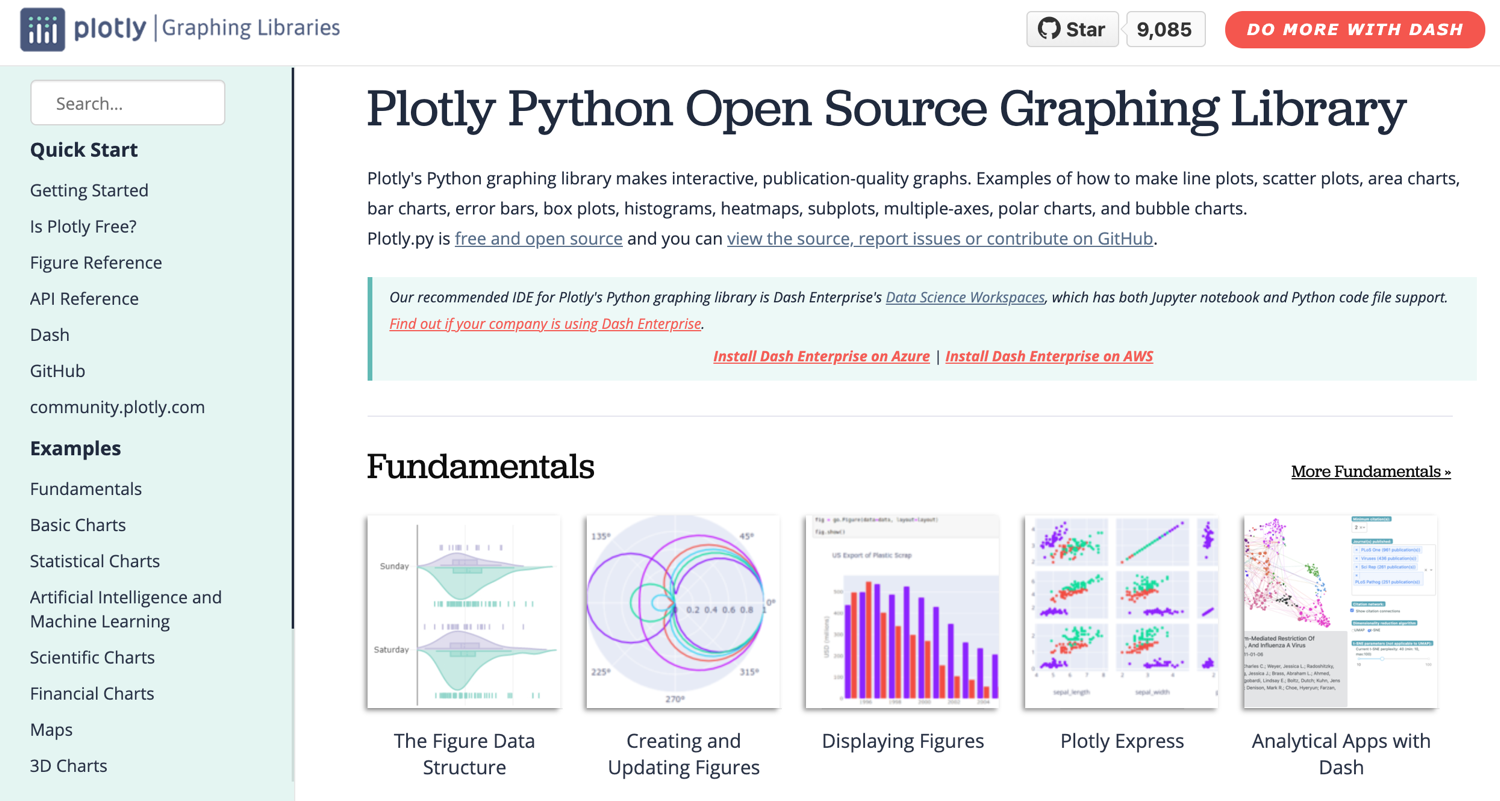 https://plotly.com/python/
89
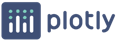 Python Plotly Graphing Library
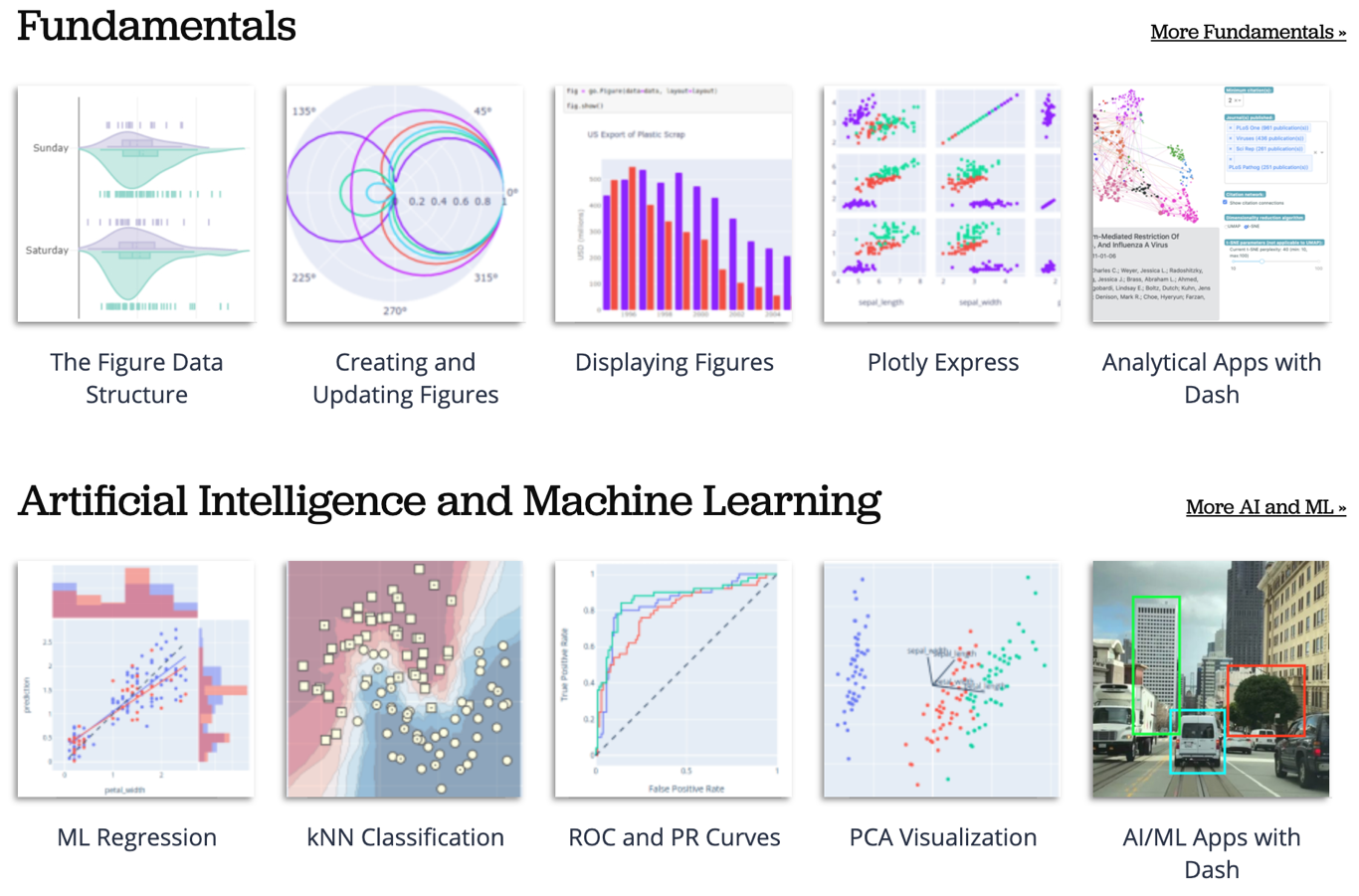 https://plotly.com/python/
90
Python Plotly Graphing Library
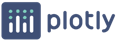 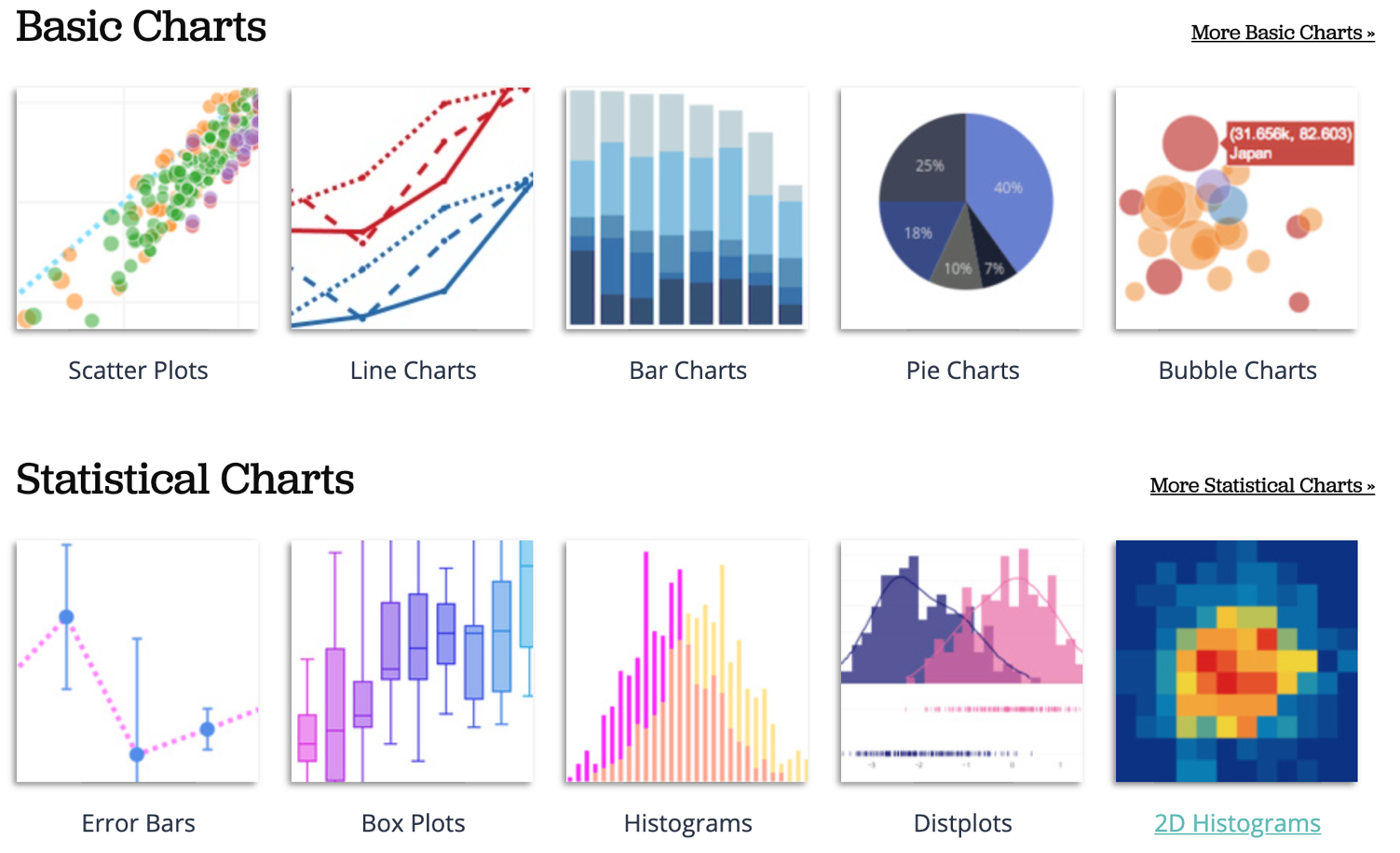 https://plotly.com/python/
91
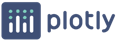 Python Plotly Graphing Library
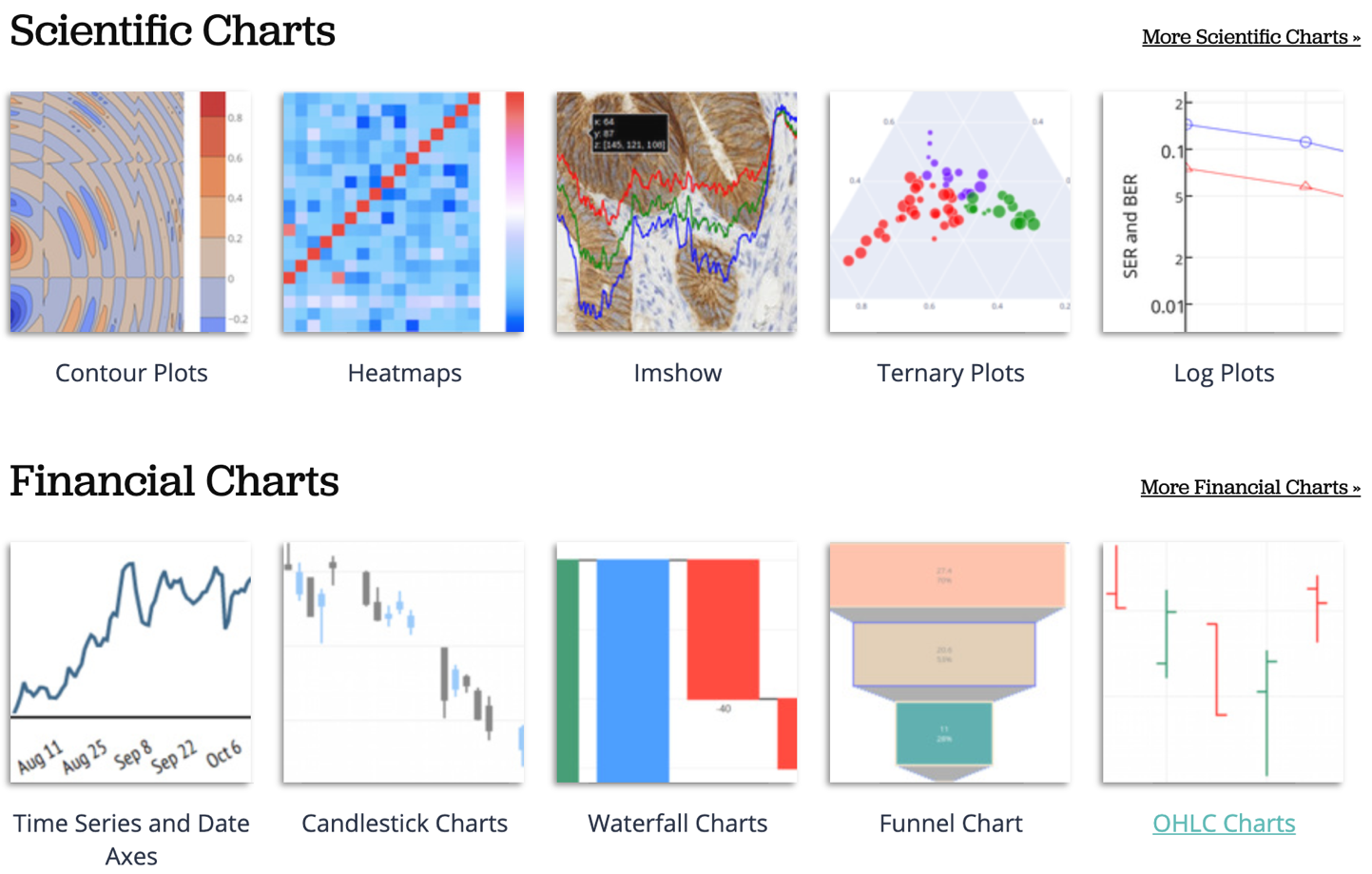 https://plotly.com/python/
92
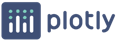 Python Plotly Graphing Library
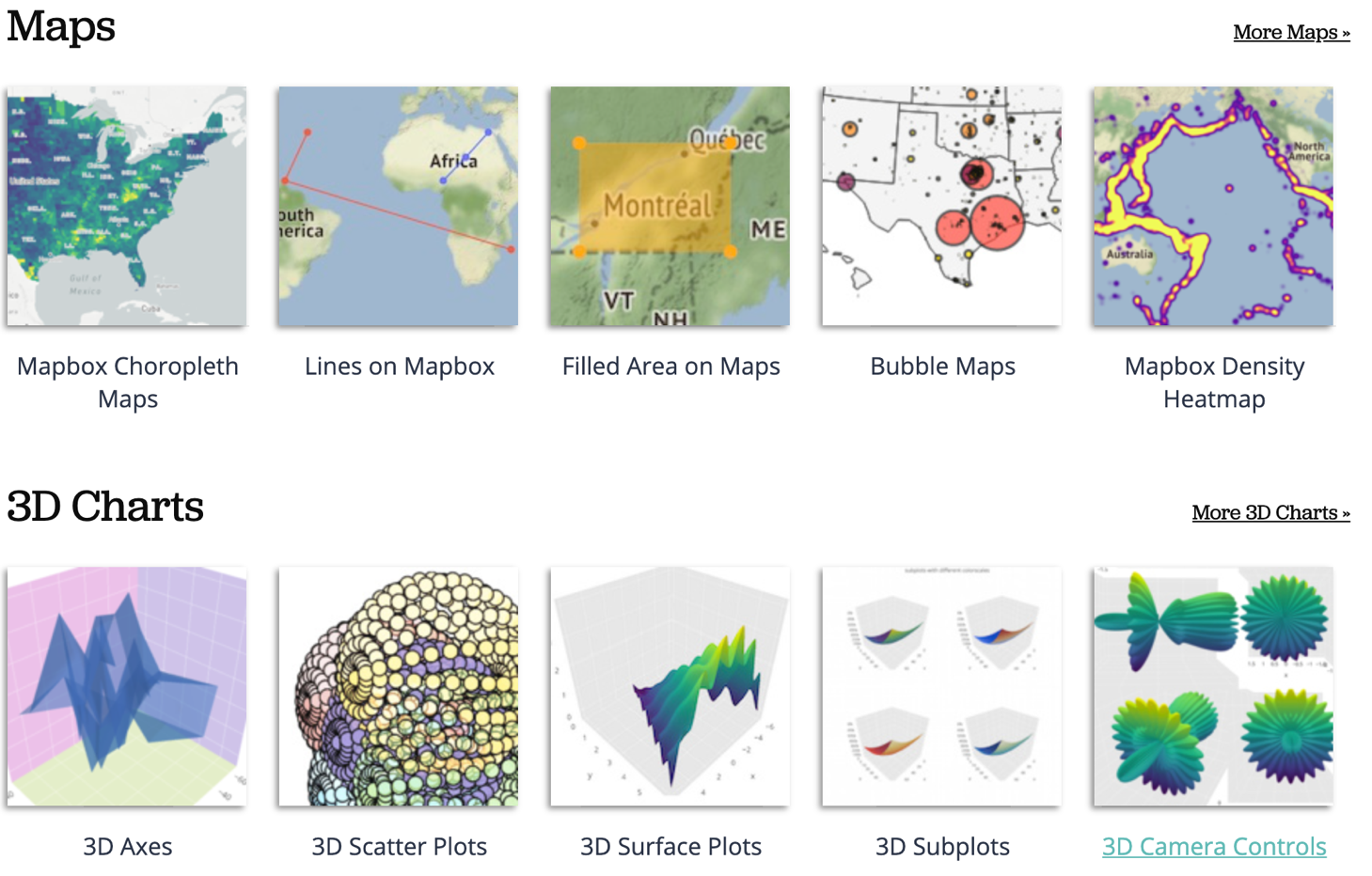 https://plotly.com/python/
93
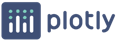 Python Plotly Graphing Library
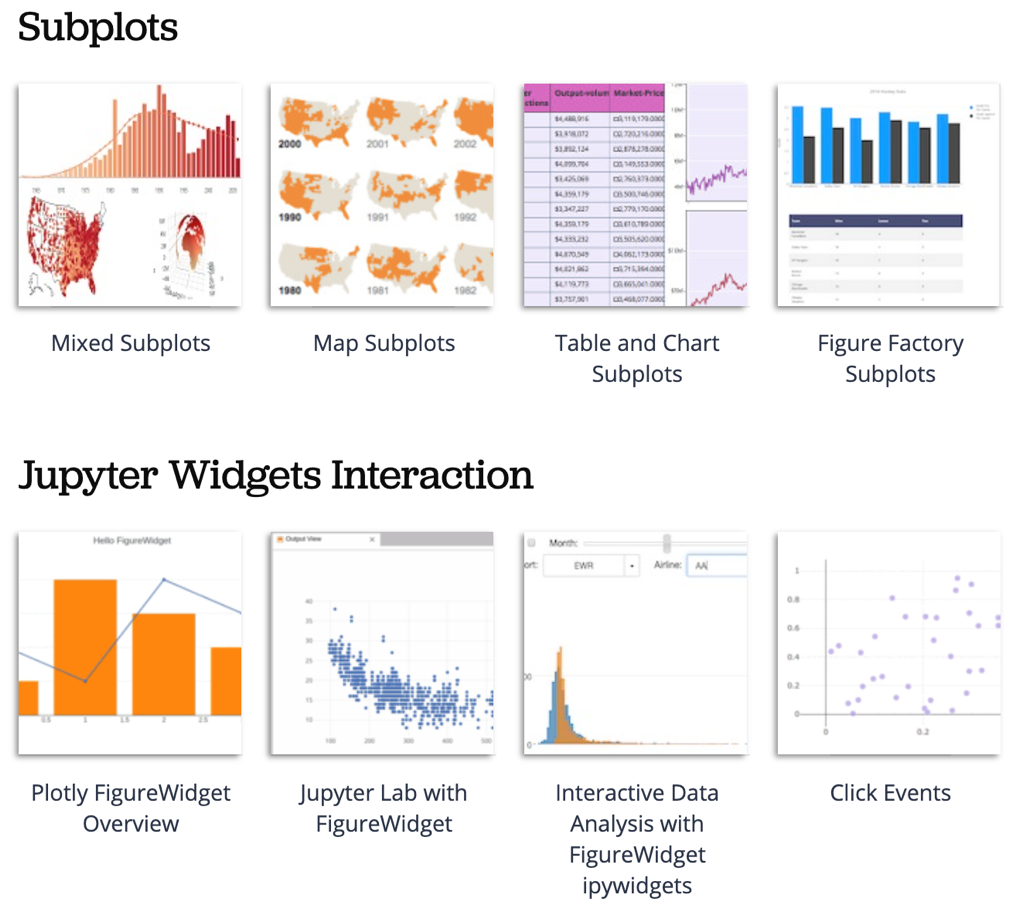 https://plotly.com/python/
94
Python Bokeh
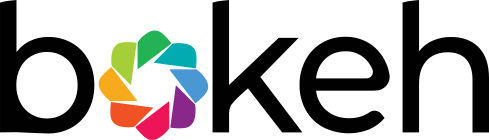 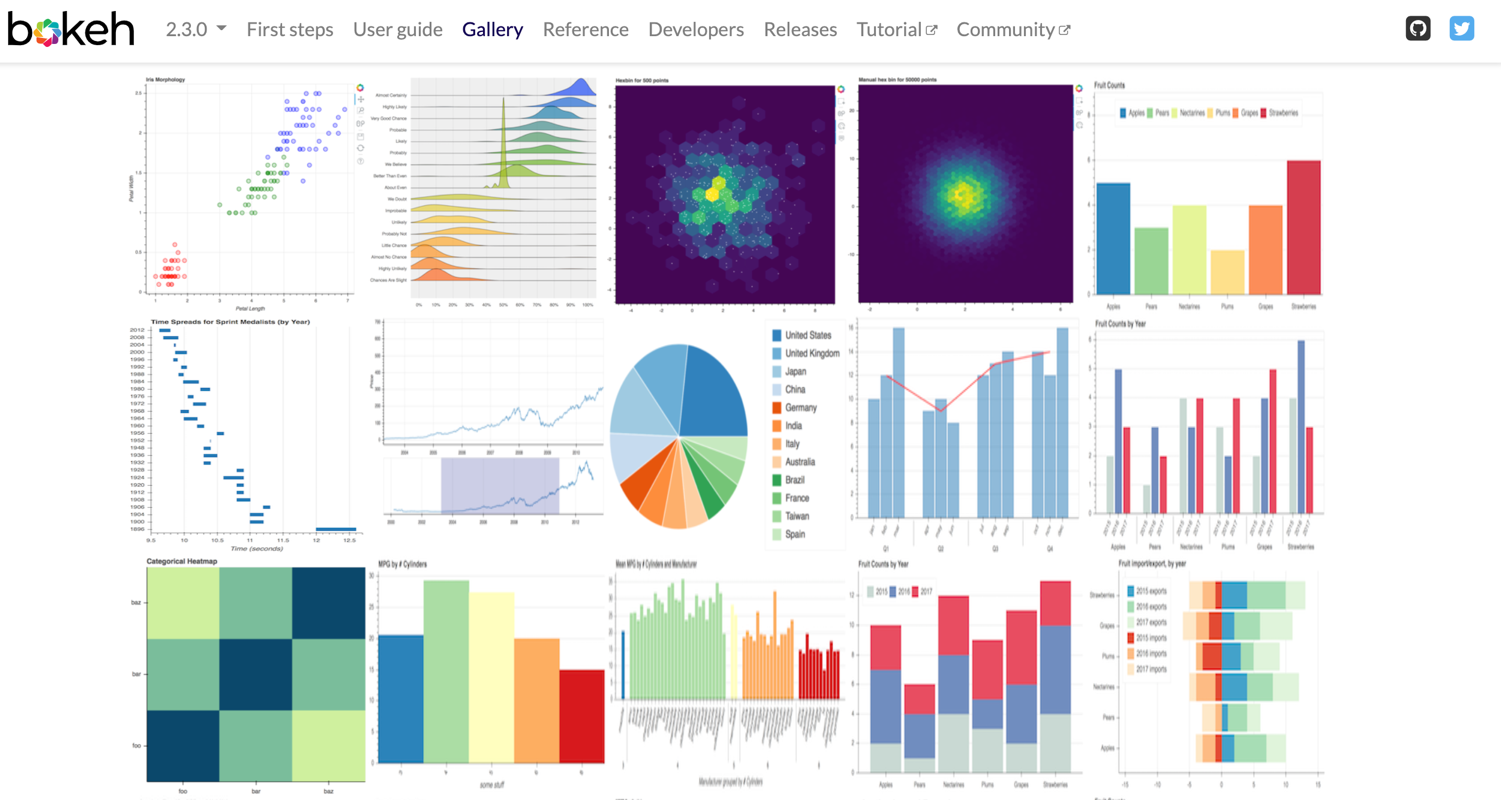 https://bokeh.org/
95
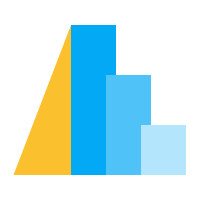 Python Altair
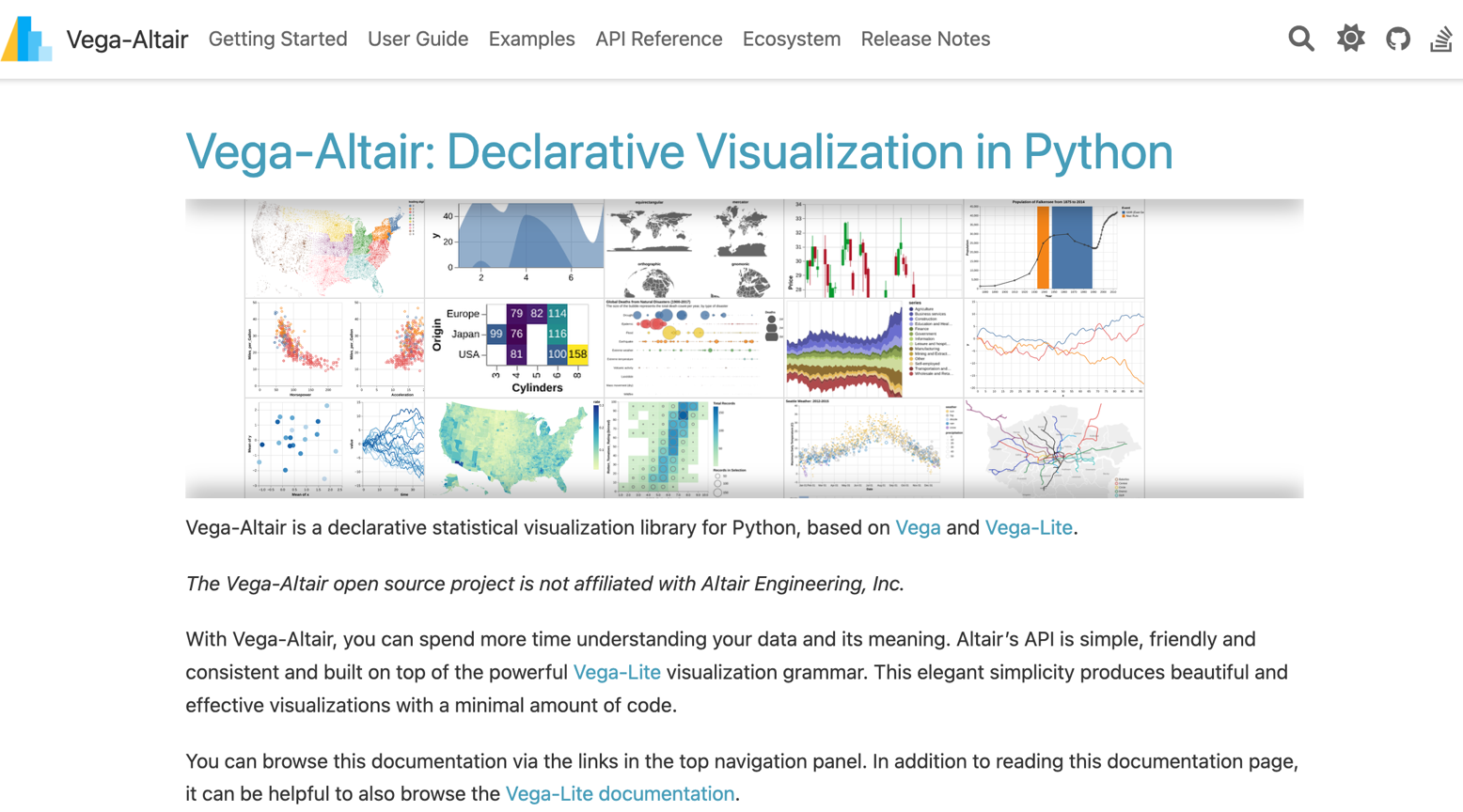 https://altair-viz.github.io/
96
Iris flower data set
setosa
versicolor
virginica
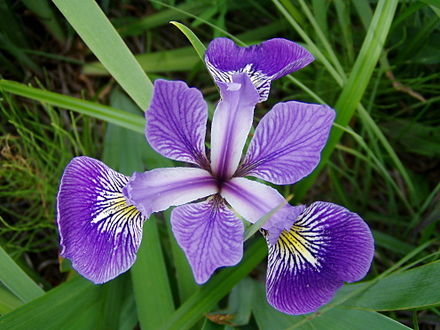 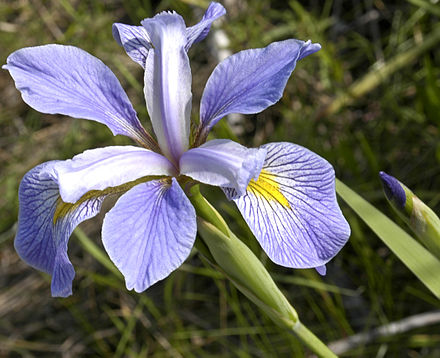 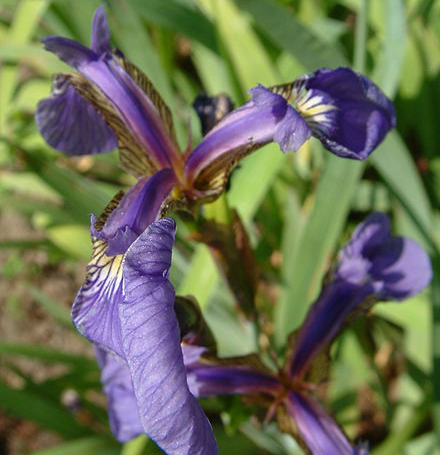 Source: https://en.wikipedia.org/wiki/Iris_flower_data_set
97
Source: http://suruchifialoke.com/2016-10-13-machine-learning-tutorial-iris-classification/
Iris Classfication
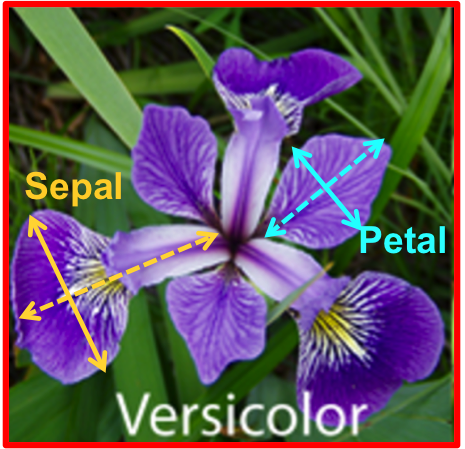 98
Source: http://suruchifialoke.com/2016-10-13-machine-learning-tutorial-iris-classification/
iris.data
https://archive.ics.uci.edu/ml/machine-learning-databases/iris/iris.data
setosa
5.1,3.5,1.4,0.2,Iris-setosa 4.9,3.0,1.4,0.2,Iris-setosa 4.7,3.2,1.3,0.2,Iris-setosa 4.6,3.1,1.5,0.2,Iris-setosa 5.0,3.6,1.4,0.2,Iris-setosa 5.4,3.9,1.7,0.4,Iris-setosa 4.6,3.4,1.4,0.3,Iris-setosa 5.0,3.4,1.5,0.2,Iris-setosa 4.4,2.9,1.4,0.2,Iris-setosa 4.9,3.1,1.5,0.1,Iris-setosa 5.4,3.7,1.5,0.2,Iris-setosa 4.8,3.4,1.6,0.2,Iris-setosa 4.8,3.0,1.4,0.1,Iris-setosa 4.3,3.0,1.1,0.1,Iris-setosa 5.8,4.0,1.2,0.2,Iris-setosa 5.7,4.4,1.5,0.4,Iris-setosa 5.4,3.9,1.3,0.4,Iris-setosa 5.1,3.5,1.4,0.3,Iris-setosa 5.7,3.8,1.7,0.3,Iris-setosa 5.1,3.8,1.5,0.3,Iris-setosa 5.4,3.4,1.7,0.2,Iris-setosa 5.1,3.7,1.5,0.4,Iris-setosa 4.6,3.6,1.0,0.2,Iris-setosa 5.1,3.3,1.7,0.5,Iris-setosa 4.8,3.4,1.9,0.2,Iris-setosa 5.0,3.0,1.6,0.2,Iris-setosa 5.0,3.4,1.6,0.4,Iris-setosa 5.2,3.5,1.5,0.2,Iris-setosa 5.2,3.4,1.4,0.2,Iris-setosa 4.7,3.2,1.6,0.2,Iris-setosa 4.8,3.1,1.6,0.2,Iris-setosa 5.4,3.4,1.5,0.4,Iris-setosa 5.2,4.1,1.5,0.1,Iris-setosa 5.5,4.2,1.4,0.2,Iris-setosa 4.9,3.1,1.5,0.1,Iris-setosa 5.0,3.2,1.2,0.2,Iris-setosa 5.5,3.5,1.3,0.2,Iris-setosa 4.9,3.1,1.5,0.1,Iris-setosa 4.4,3.0,1.3,0.2,Iris-setosa 5.1,3.4,1.5,0.2,Iris-setosa 5.0,3.5,1.3,0.3,Iris-setosa 4.5,2.3,1.3,0.3,Iris-setosa 4.4,3.2,1.3,0.2,Iris-setosa 5.0,3.5,1.6,0.6,Iris-setosa 5.1,3.8,1.9,0.4,Iris-setosa 4.8,3.0,1.4,0.3,Iris-setosa 5.1,3.8,1.6,0.2,Iris-setosa 4.6,3.2,1.4,0.2,Iris-setosa 5.3,3.7,1.5,0.2,Iris-setosa 5.0,3.3,1.4,0.2,Iris-setosa 7.0,3.2,4.7,1.4,Iris-versicolor 6.4,3.2,4.5,1.5,Iris-versicolor 6.9,3.1,4.9,1.5,Iris-versicolor 5.5,2.3,4.0,1.3,Iris-versicolor 6.5,2.8,4.6,1.5,Iris-versicolor 5.7,2.8,4.5,1.3,Iris-versicolor 6.3,3.3,4.7,1.6,Iris-versicolor 4.9,2.4,3.3,1.0,Iris-versicolor 6.6,2.9,4.6,1.3,Iris-versicolor 5.2,2.7,3.9,1.4,Iris-versicolor 5.0,2.0,3.5,1.0,Iris-versicolor 5.9,3.0,4.2,1.5,Iris-versicolor 6.0,2.2,4.0,1.0,Iris-versicolor 6.1,2.9,4.7,1.4,Iris-versicolor 5.6,2.9,3.6,1.3,Iris-versicolor 6.7,3.1,4.4,1.4,Iris-versicolor 5.6,3.0,4.5,1.5,Iris-versicolor 5.8,2.7,4.1,1.0,Iris-versicolor 6.2,2.2,4.5,1.5,Iris-versicolor 5.6,2.5,3.9,1.1,Iris-versicolor 5.9,3.2,4.8,1.8,Iris-versicolor 6.1,2.8,4.0,1.3,Iris-versicolor 6.3,2.5,4.9,1.5,Iris-versicolor 6.1,2.8,4.7,1.2,Iris-versicolor 6.4,2.9,4.3,1.3,Iris-versicolor 6.6,3.0,4.4,1.4,Iris-versicolor 6.8,2.8,4.8,1.4,Iris-versicolor 6.7,3.0,5.0,1.7,Iris-versicolor 6.0,2.9,4.5,1.5,Iris-versicolor 5.7,2.6,3.5,1.0,Iris-versicolor 5.5,2.4,3.8,1.1,Iris-versicolor 5.5,2.4,3.7,1.0,Iris-versicolor 5.8,2.7,3.9,1.2,Iris-versicolor 6.0,2.7,5.1,1.6,Iris-versicolor 5.4,3.0,4.5,1.5,Iris-versicolor 6.0,3.4,4.5,1.6,Iris-versicolor 6.7,3.1,4.7,1.5,Iris-versicolor 6.3,2.3,4.4,1.3,Iris-versicolor 5.6,3.0,4.1,1.3,Iris-versicolor 5.5,2.5,4.0,1.3,Iris-versicolor 5.5,2.6,4.4,1.2,Iris-versicolor 6.1,3.0,4.6,1.4,Iris-versicolor 5.8,2.6,4.0,1.2,Iris-versicolor 5.0,2.3,3.3,1.0,Iris-versicolor 5.6,2.7,4.2,1.3,Iris-versicolor 5.7,3.0,4.2,1.2,Iris-versicolor 5.7,2.9,4.2,1.3,Iris-versicolor 6.2,2.9,4.3,1.3,Iris-versicolor 5.1,2.5,3.0,1.1,Iris-versicolor 5.7,2.8,4.1,1.3,Iris-versicolor 6.3,3.3,6.0,2.5,Iris-virginica 5.8,2.7,5.1,1.9,Iris-virginica 7.1,3.0,5.9,2.1,Iris-virginica 6.3,2.9,5.6,1.8,Iris-virginica 6.5,3.0,5.8,2.2,Iris-virginica 7.6,3.0,6.6,2.1,Iris-virginica 4.9,2.5,4.5,1.7,Iris-virginica 7.3,2.9,6.3,1.8,Iris-virginica 6.7,2.5,5.8,1.8,Iris-virginica 7.2,3.6,6.1,2.5,Iris-virginica 6.5,3.2,5.1,2.0,Iris-virginica 6.4,2.7,5.3,1.9,Iris-virginica 6.8,3.0,5.5,2.1,Iris-virginica 5.7,2.5,5.0,2.0,Iris-virginica 5.8,2.8,5.1,2.4,Iris-virginica 6.4,3.2,5.3,2.3,Iris-virginica 6.5,3.0,5.5,1.8,Iris-virginica 7.7,3.8,6.7,2.2,Iris-virginica 7.7,2.6,6.9,2.3,Iris-virginica 6.0,2.2,5.0,1.5,Iris-virginica 6.9,3.2,5.7,2.3,Iris-virginica 5.6,2.8,4.9,2.0,Iris-virginica 7.7,2.8,6.7,2.0,Iris-virginica 6.3,2.7,4.9,1.8,Iris-virginica 6.7,3.3,5.7,2.1,Iris-virginica 7.2,3.2,6.0,1.8,Iris-virginica 6.2,2.8,4.8,1.8,Iris-virginica 6.1,3.0,4.9,1.8,Iris-virginica 6.4,2.8,5.6,2.1,Iris-virginica 7.2,3.0,5.8,1.6,Iris-virginica 7.4,2.8,6.1,1.9,Iris-virginica 7.9,3.8,6.4,2.0,Iris-virginica 6.4,2.8,5.6,2.2,Iris-virginica 6.3,2.8,5.1,1.5,Iris-virginica 6.1,2.6,5.6,1.4,Iris-virginica 7.7,3.0,6.1,2.3,Iris-virginica 6.3,3.4,5.6,2.4,Iris-virginica 6.4,3.1,5.5,1.8,Iris-virginica 6.0,3.0,4.8,1.8,Iris-virginica 6.9,3.1,5.4,2.1,Iris-virginica 6.7,3.1,5.6,2.4,Iris-virginica 6.9,3.1,5.1,2.3,Iris-virginica 5.8,2.7,5.1,1.9,Iris-virginica 6.8,3.2,5.9,2.3,Iris-virginica 6.7,3.3,5.7,2.5,Iris-virginica 6.7,3.0,5.2,2.3,Iris-virginica 6.3,2.5,5.0,1.9,Iris-virginica 6.5,3.0,5.2,2.0,Iris-virginica 6.2,3.4,5.4,2.3,Iris-virginica 5.9,3.0,5.1,1.8,Iris-virginica
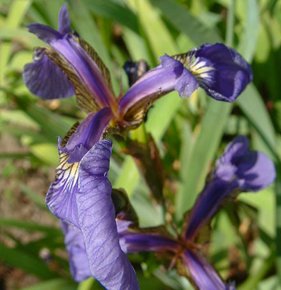 virginica
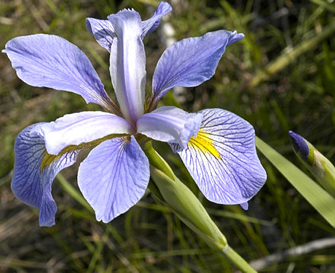 versicolor
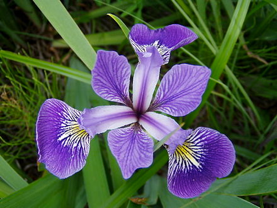 99
Iris Data Visualization
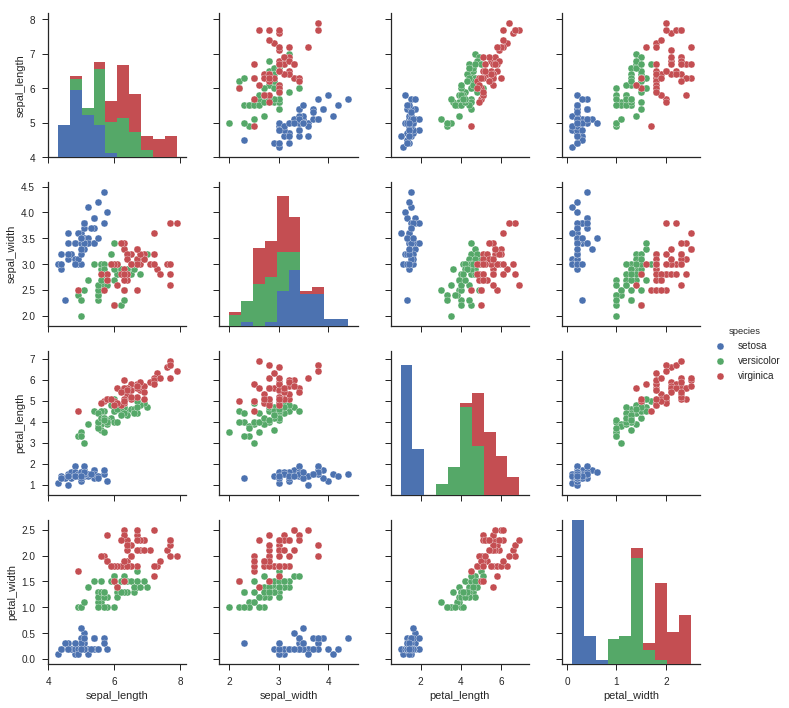 100
Source: https://seaborn.pydata.org/generated/seaborn.pairplot.html
Data Visualization in Google Colab
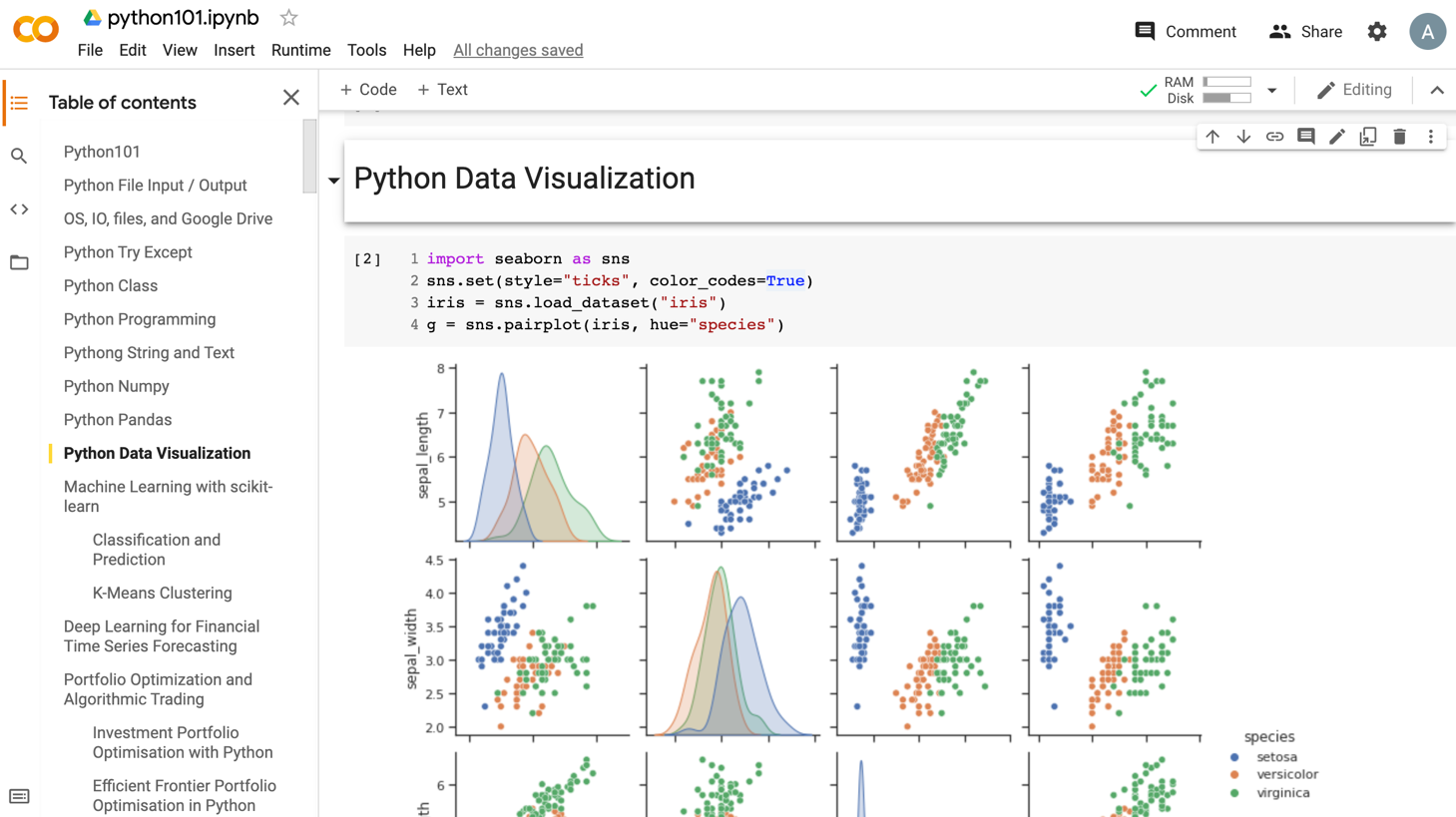 https://tinyurl.com/aintpupython101
101
import seaborn as sns
sns.set(style="ticks", color_codes=True)
iris = sns.load_dataset("iris")
g = sns.pairplot(iris, hue="species")
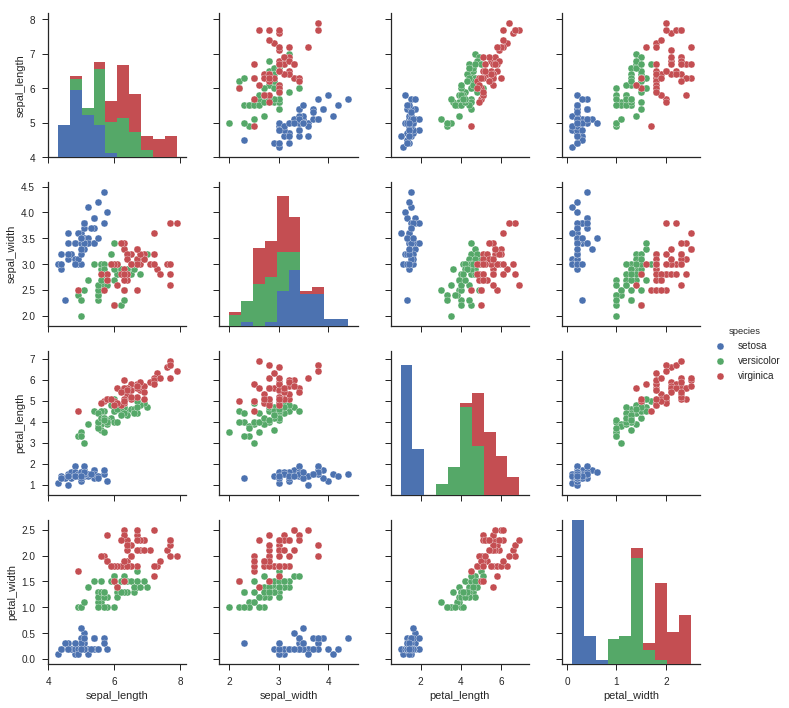 102
Source: https://seaborn.pydata.org/generated/seaborn.pairplot.html
import numpy as np
import pandas as pd
%matplotlib inline
import matplotlib.pyplot as plt
import seaborn as sns
from pandas.plotting import scatter_matrix
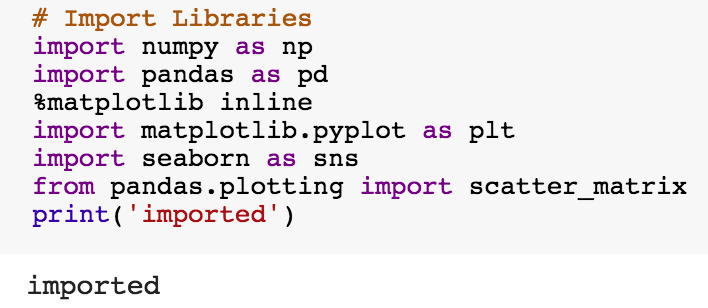 103
url = "https://archive.ics.uci.edu/ml/machine-learning-databases/iris/iris.data"
names = ['sepal-length', 'sepal-width', 'petal-length', 'petal-width', 'class']
df = pd.read_csv(url, names=names)
print(df.head(10))
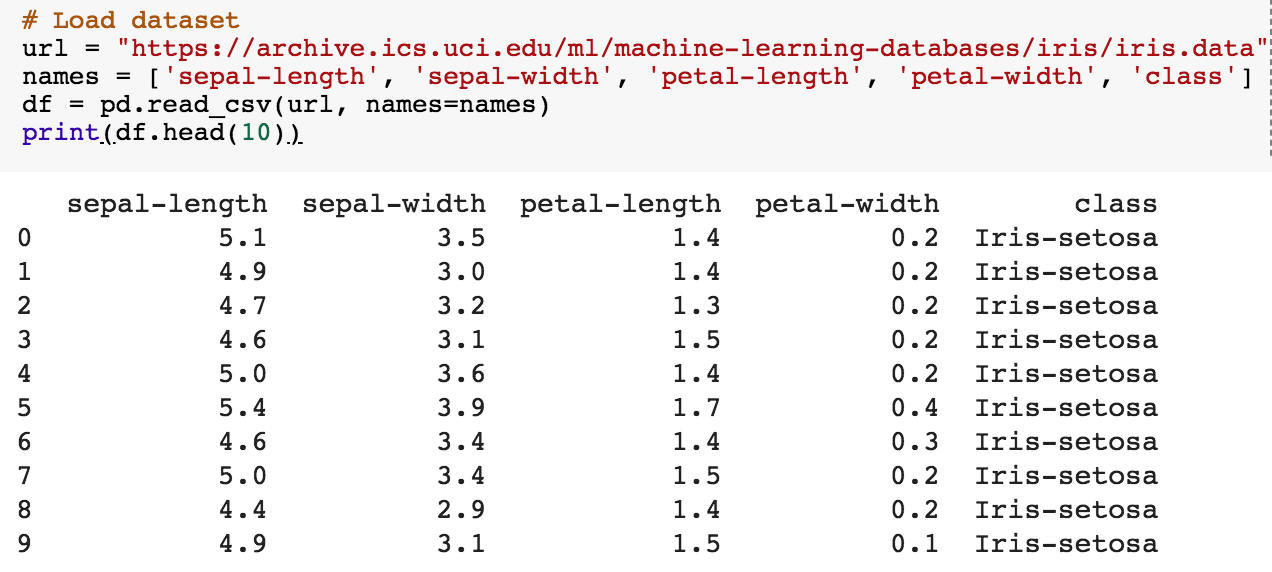 104
df.tail(10)
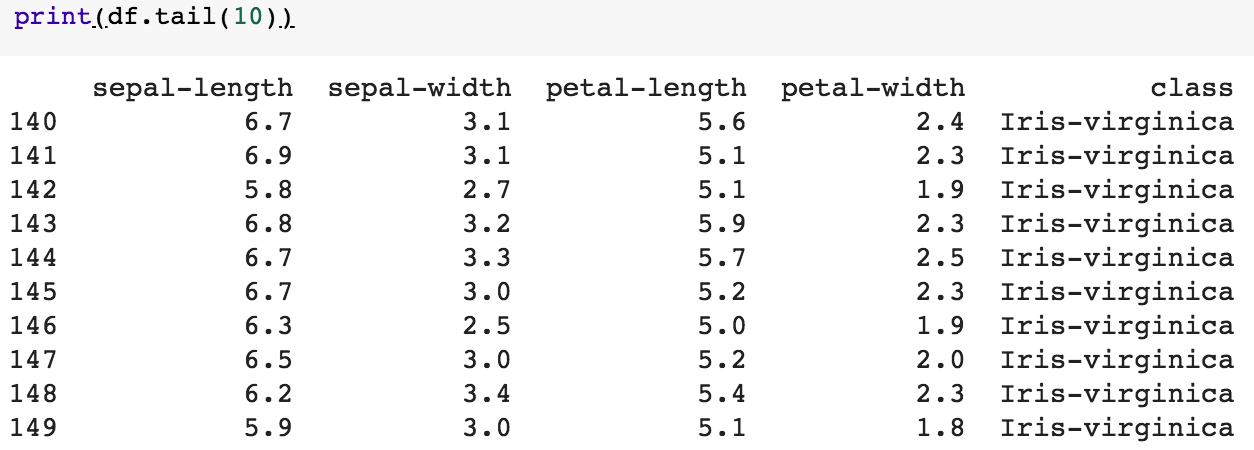 105
df.describe()
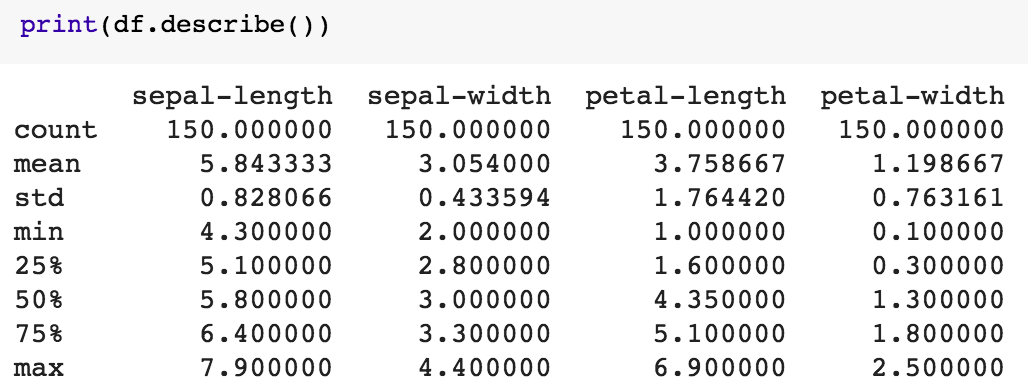 106
print(df.info())
print(df.shape)
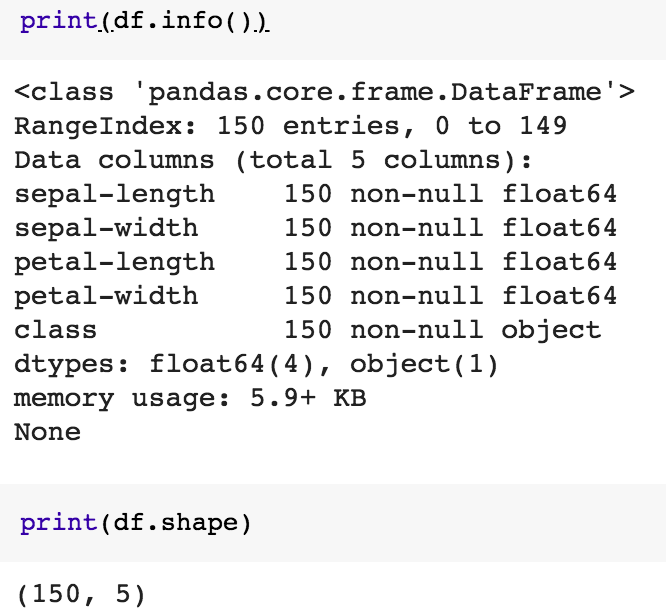 107
df.groupby('class').size()
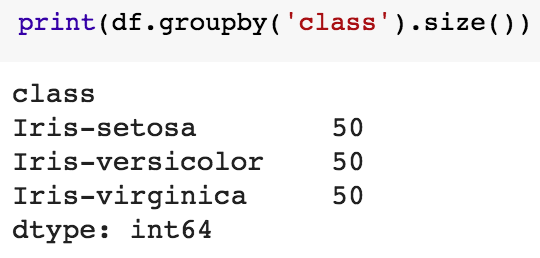 108
plt.rcParams["figure.figsize"] = (10,8)
df.plot(kind='box', subplots=True, layout=(2,2), sharex=False, sharey=False)
plt.show()
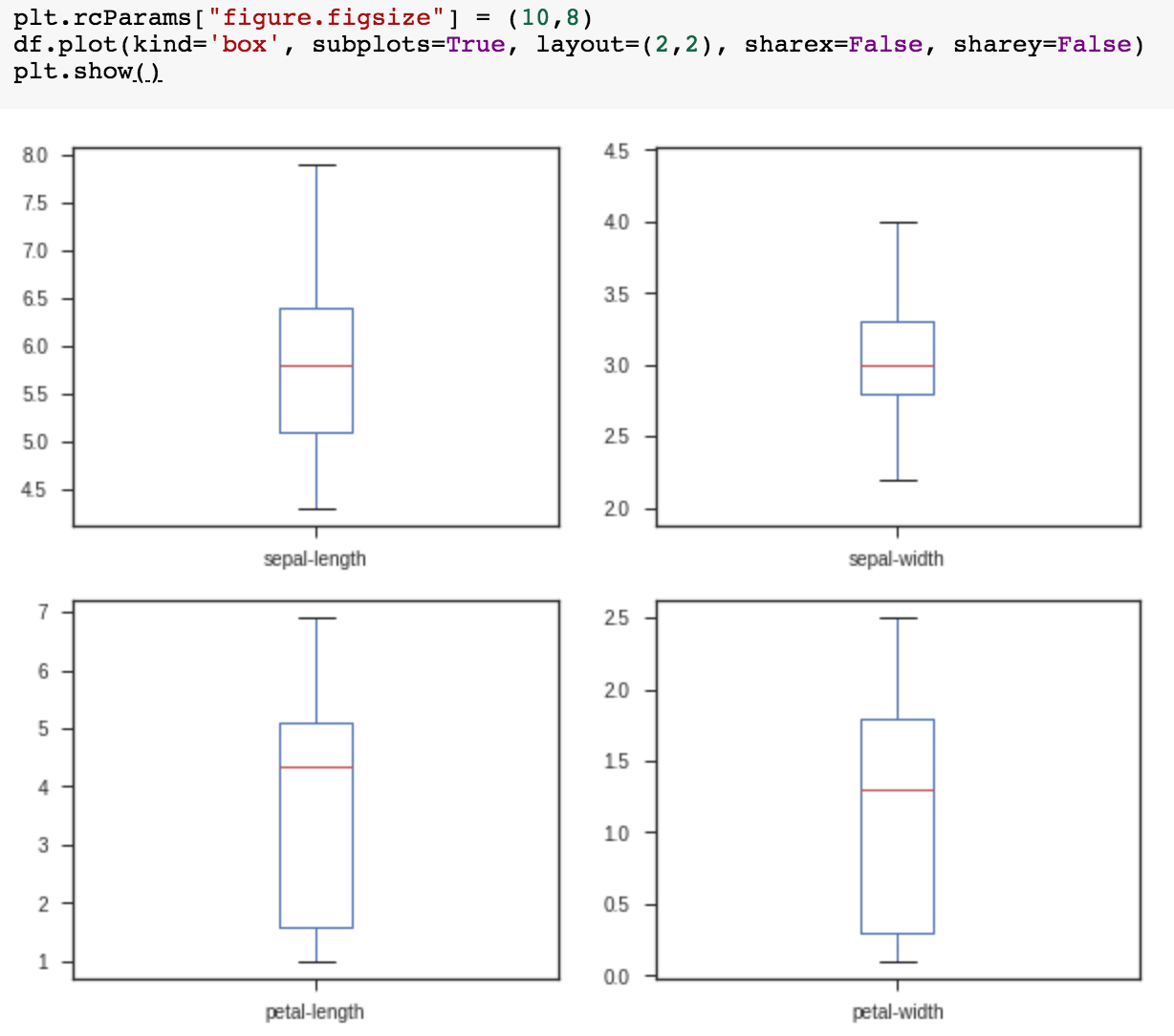 109
df.hist()
plt.show()
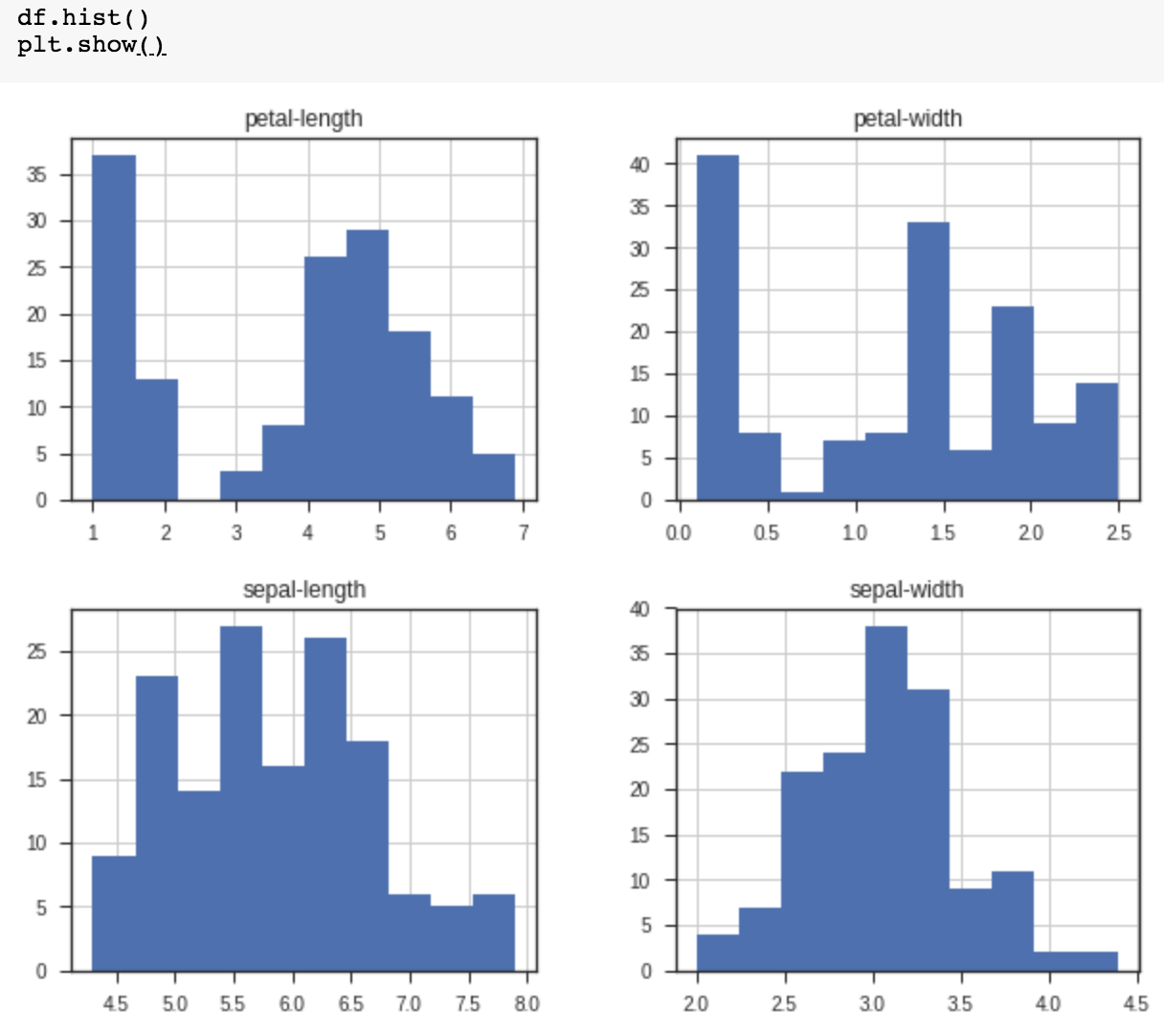 110
scatter_matrix(df)
plt.show()
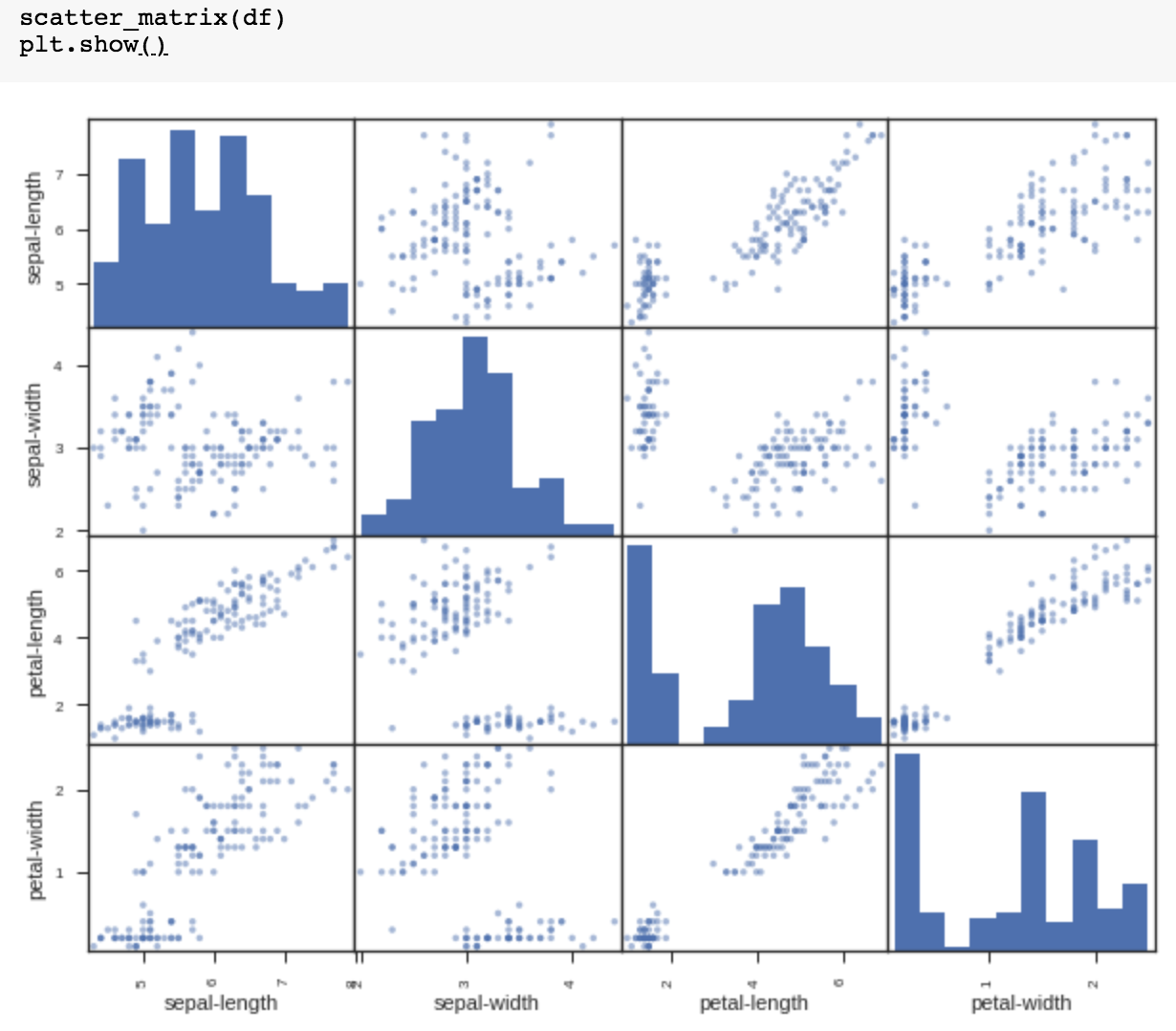 111
sns.pairplot(df, hue="class", size=2)
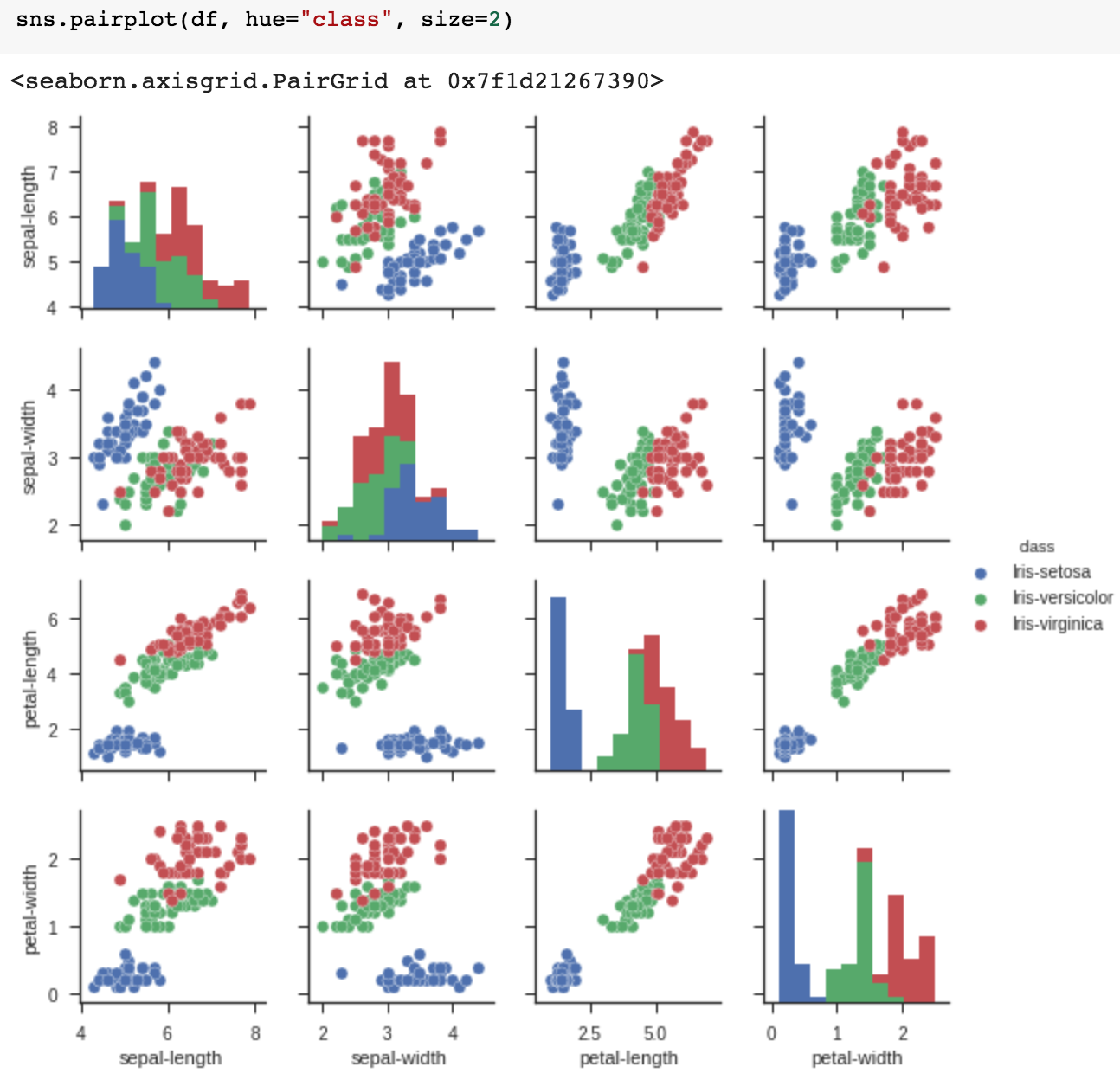 112
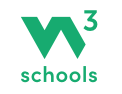 W3Schools Python Requests Module
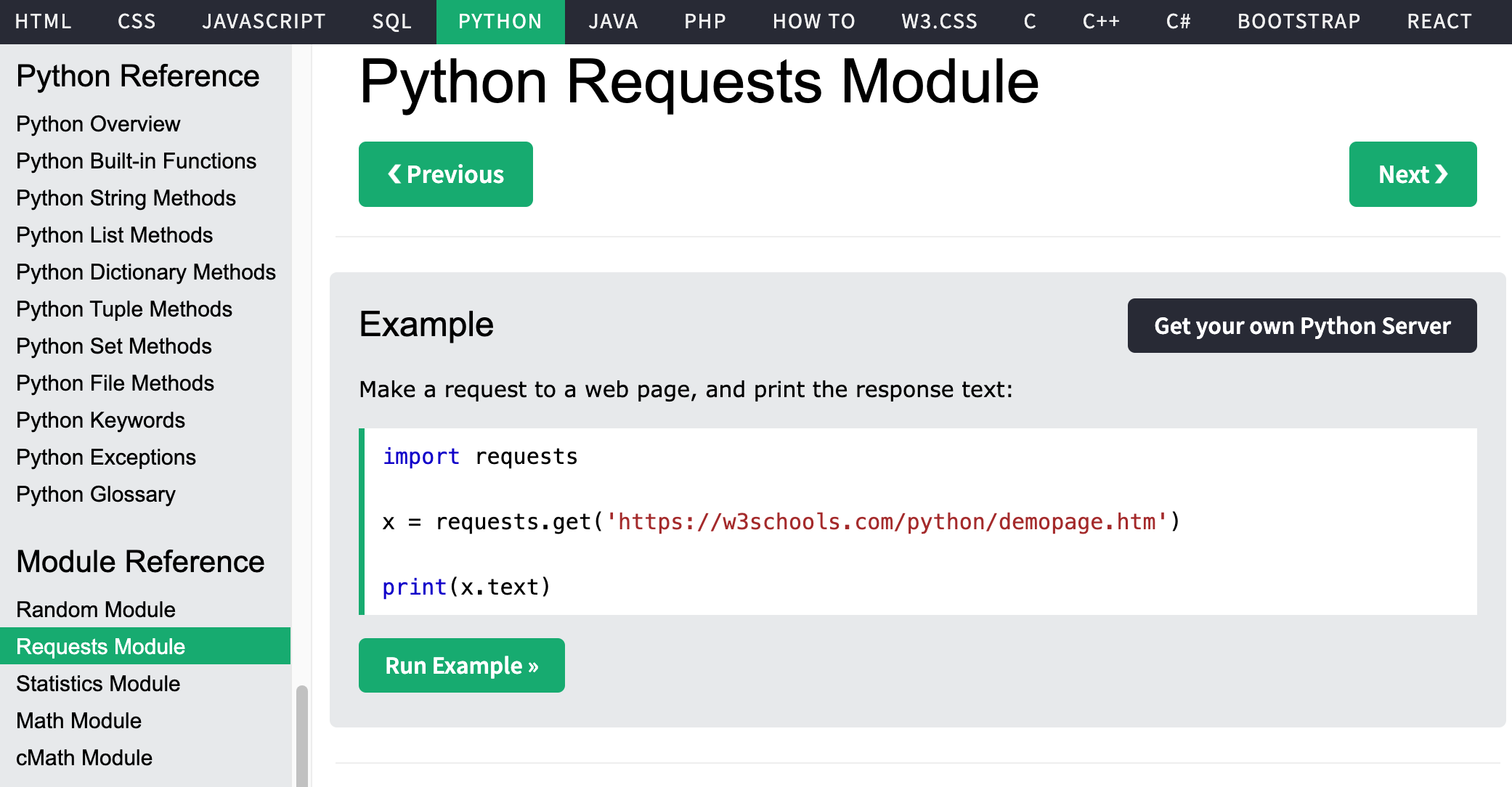 https://www.w3schools.com/python/
113
Python requests
! pip install requests
import requests
x = requests.get('https://w3schools.com/python/demopage.htm')
print(x.text)
<!DOCTYPE html> 
<html> 
<body> 
<h1>This is a Test Page</h1> 
</body> 
</html>
https://tinyurl.com/aintpupython101
114
Requests Methods
https://www.w3schools.com/python/module_requests.asp
115
Statistical Analysis with Python
116
Statistical Analysis with Python
Descriptive Statistics 
df.describe()
df.mean(), df.std() df.median() df.max() df.min()
df.skew(), df.kurtosis()
Inferential Statistics 
import scipy.stats as stats
t_statistic, p_value = stats.ttest_ind(ga, gb)
117
SciPy: Scientific Python
SciPy is a scientific computation library that uses NumPy underneath.
SciPy stands for Scientific Python.
SciPy provides more utility functions for optimization, stats and signal processing.
118
SciPy Statistical Significance Tests
In statistics, statistical significance means that the result that was produced has a reason behind it, it was not produced randomly, or by chance.

SciPy provides us with a module called scipy.stats, which has functions for performing statistical significance tests.
119
https://www.w3schools.com/python/scipy/scipy_statistical_significance_tests.php
ESG Score and Financial Performance
How Python can be used to analyze and visualize ESG-related financial data, combining statistical analysis with effective data visualization techniques.
1. Two datasets for high and low ESG score companies are generated, each with normally distributed ESG scores and financial performance metrics.
2. Descriptive statistics provide insights into the central tendency and variability of the data.
3. An inferential t-test is used to determine if there is a statistically significant difference in financial performance between the two groups.
4. Data visualizations, including histograms and box plots, illustrate the distribution of ESG scores and financial performance, helping to visualize the differences between the high and low ESG score companies.
120
Python Statistical Analysis
import pandas as pd
import numpy as np
import scipy.stats as stats
https://tinyurl.com/aintpupython101
121
Python Statistical Analysis
#Step 1: Generate Datasets
import pandas as pd
import numpy as np
import scipy.stats as stats# Seed for reproducibility
np.random.seed(3)# Number of companies in each group
n_companies = 50# High ESG Score Companies (ESG scores and financial performance follow a normal distribution)
high_esg_means = {'ESG_Score': 80, 'Financial_Performance': 15}
high_esg_stds = {'ESG_Score': 5, 'Financial_Performance': 5}
high_esg_data = {
'Company': [f'High_ESG_{i}' for i in range(n_companies)],
'ESG_Score': np.random.normal(high_esg_means['ESG_Score'], high_esg_stds['ESG_Score'], n_companies),
'Financial_Performance': np.random.normal(high_esg_means['Financial_Performance'], high_esg_stds['Financial_Performance'], n_companies)
}
high_esg_df = pd.DataFrame(high_esg_data)
print(high_esg_df)
https://tinyurl.com/aintpupython101
122
Python Statistical Analysis
# Low ESG Score Companies
low_esg_means = {'ESG_Score': 30, 'Financial_Performance': 10}
low_esg_stds = {'ESG_Score': 5, 'Financial_Performance': 5}
low_esg_data = {
'Company': [f'Low_ESG_{i}' for i in range(n_companies)],
'ESG_Score': np.random.normal(low_esg_means['ESG_Score'], low_esg_stds['ESG_Score'], n_companies),
'Financial_Performance': np.random.normal(low_esg_means['Financial_Performance'], low_esg_stds['Financial_Performance'], n_companies)
}
low_esg_df = pd.DataFrame(low_esg_data)
print(low_esg_df)
Company  ESG_Score  Financial_Performance
0    Low_ESG_0  34.371429               5.688458
1    Low_ESG_1  23.532317              15.358420
2    Low_ESG_2  29.601295               3.895490
3    Low_ESG_3  32.822428              10.298077
4    Low_ESG_4  36.167355              10.012221
https://tinyurl.com/aintpupython101
123
Python Statistical Analysis
Company  ESG_Score  Financial_Performance
0    High_ESG_0  88.943142              20.065917
1    High_ESG_1  82.182549              19.263989
2    High_ESG_2  80.482487              20.540937
3    High_ESG_3  70.682536              20.596953
4    High_ESG_4  78.613059              22.437716
5    High_ESG_5  78.226205               9.408497
6    High_ESG_6  79.586293              19.229167
7    High_ESG_7  76.864997               5.695552
8    High_ESG_8  79.780909              11.985574
9    High_ESG_9  77.613910               5.427640
45  High_ESG_45  77.057028              14.452728
46  High_ESG_46  75.630589              18.395358
47  High_ESG_47  80.148569              10.722814
48  High_ESG_48  68.758711              13.498970
49  High_ESG_49  78.661191              25.790747
https://tinyurl.com/aintpupython101
124
Python Statistical Analysis
Company  ESG_Score  Financial_Performance
0    Low_ESG_0  34.371429               5.688458
1    Low_ESG_1  23.532317              15.358420
2    Low_ESG_2  29.601295               3.895490
3    Low_ESG_3  32.822428              10.298077
4    Low_ESG_4  36.167355              10.012221
5    Low_ESG_5  30.744932              12.123179
6    Low_ESG_6  27.347089               6.372833
7    Low_ESG_7  26.347367               9.825283
8    Low_ESG_8  33.225310               9.296900
9    Low_ESG_9  31.565302              14.985442
45  Low_ESG_45  33.657329               6.086455
46  Low_ESG_46  32.129834              19.942448
47  Low_ESG_47  29.254931              15.975292
48  Low_ESG_48  34.179220               9.523812
49  Low_ESG_49  32.460595               7.364061
https://tinyurl.com/aintpupython101
125
Descriptive Statistics
#Step 2: Descriptive Statistics
print("High ESG Companies Statistics:")
print(high_esg_df.describe())
print("\nLow ESG Companies Statistics:")
print(low_esg_df.describe())
https://tinyurl.com/aintpupython101
126
Descriptive Statistics
high_esg_df.describe()
High ESG Companies Statistics:
       ESG_Score  Financial_Performance
count  50.000000              50.000000
mean   78.530366              15.383263
std     5.043011               5.529527
min    67.904584               0.421311
25%    75.443427              11.014420
50%    78.222426              15.758906
75%    81.008308              19.438516
max    89.880554              25.790747
Low ESG Companies Statistics:
       ESG_Score  Financial_Performance
count  50.000000              50.000000
mean   30.145838               9.524720
std     3.909959               4.894234
min    21.279449              -0.151968
25%    27.353736               6.158049
50%    30.541058               9.357192
75%    32.815212              12.202473
max    39.546384              23.380562
https://tinyurl.com/aintpupython101
127
Inferential Statistics
#Step 3: Inferential Statistics
#Perform a t-test to compare the financial performance between the two groups.
# T-test for Financial Performance
t_stat, p_value = stats.ttest_ind(high_esg_df['Financial_Performance'], low_esg_df['Financial_Performance'])
print(f"T-statistic: {t_stat}, P-value: {p_value}")
T-statistic: 5.609964050849995, P-value: 1.876011775191166e-07
https://tinyurl.com/aintpupython101
128
Python Statistical Analysis
#Step 4: Data Visualization
#Visualize the data with histograms and box plots.
#Histograms of ESG Scoresimport matplotlib.pyplot as plt
import seaborn as sns
plt.hist(high_esg_df['ESG_Score'], alpha=0.5, label='High ESG', bins=15, density=True)
plt.hist(low_esg_df['ESG_Score'], alpha=0.5, label='Low ESG', bins=15, density=True)
plt.title('ESG Score Distribution')
plt.xlabel('ESG Score')
plt.ylabel('Density')
plt.legend()
plt.show()
https://tinyurl.com/aintpupython101
129
Histograms of ESG Scores
plt.hist(high_esg_df['ESG_Score'], alpha=0.5, label='High ESG', bins=15, density=True)
plt.hist(low_esg_df['ESG_Score'], alpha=0.5, label='Low ESG', bins=15, density=True)
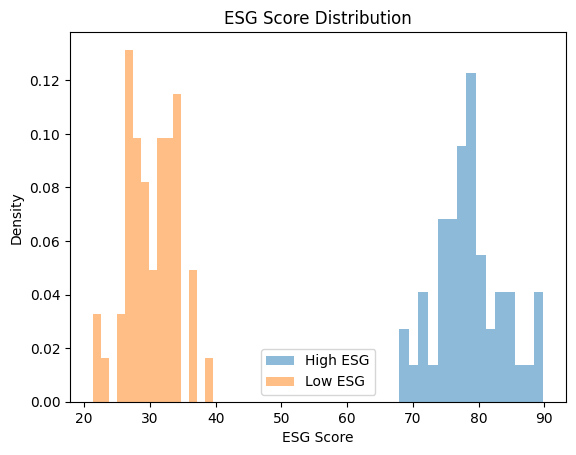 https://tinyurl.com/aintpupython101
130
Histograms of Financial Performance
#Histograms of Financial Performance
plt.hist(high_esg_df['Financial_Performance'], alpha=0.5, label='High ESG', bins=15, density=True)
plt.hist(low_esg_df['Financial_Performance'], alpha=0.5, label='Low ESG', bins=15, density=True)
plt.title('Financial Performance Distribution')
plt.xlabel('Financial Performance')
plt.ylabel('Density')
plt.legend()
plt.show()
https://tinyurl.com/aintpupython101
131
Histograms of Financial Performance
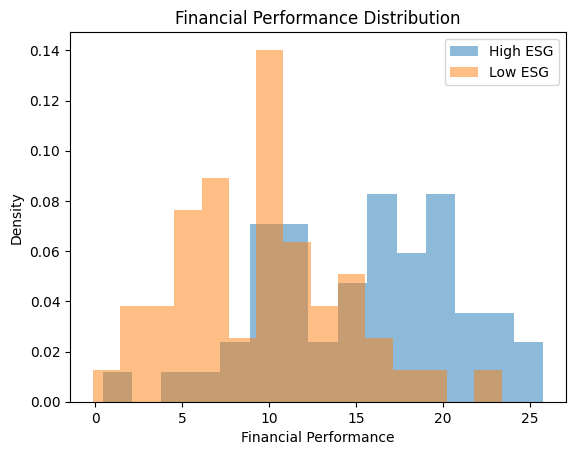 https://tinyurl.com/aintpupython101
132
Box Plot for Financial Performance
# Box Plot for Financial Performance
sns.boxplot(x='Group', y='Financial_Performance',
data=pd.concat([high_esg_df.assign(Group='High ESG'), low_esg_df.assign(Group='Low ESG')]))
plt.title('Financial Performance Comparison')
plt.xlabel('ESG Group')
plt.ylabel('Financial Performance')
plt.show()
https://tinyurl.com/aintpupython101
133
Box Plot for Financial Performance
sns.boxplot(x='Group', y='Financial_Performance',
data=pd.concat([high_esg_df.assign(Group='High ESG'), low_esg_df.assign(Group='Low ESG')]))
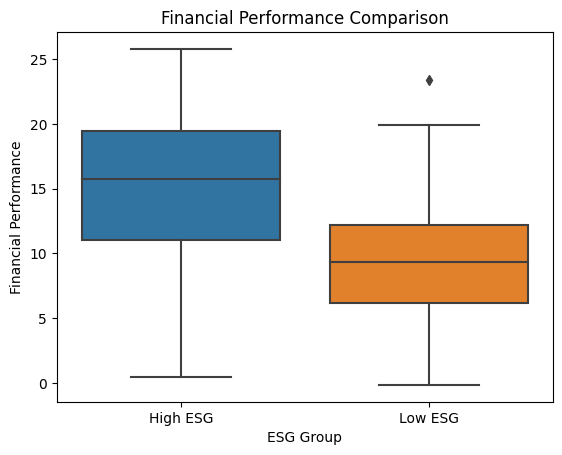 https://tinyurl.com/aintpupython101
134
Python Statistical Analysis
import pandas as pd
from scipy import stats
# Calculate basic statistics for each group with formatting
def basic_statistics(df):
stats_dict = {
'Mean': f"{df.mean():.4f}",
'Std': f"{df.std():.4f}",
'Median': f"{df.median():.4f}",
'Max': f"{df.max():.4f}",
'Min': f"{df.min():.4f}",
'Skewness': f"{df.skew():.4f}",
'Kurtosis': f"{df.kurtosis():.4f}"
}
return pd.Series(stats_dict)
https://tinyurl.com/aintpupython101
135
Python Statistical Analysis
high_esg_stats = basic_statistics(high_esg_df['Financial_Performance'])
low_esg_stats = basic_statistics(low_esg_df['Financial_Performance'])
# Perform t-test
t_stat, p_value = stats.ttest_ind(high_esg_df['Financial_Performance'], low_esg_df['Financial_Performance'])
# Determine significance level
def significance(p_value):
if p_value < 0.001:
	return '***'
elif p_value < 0.01:
	return '**'
elif p_value < 0.05:
	return '*'
else:
	return ''
https://tinyurl.com/aintpupython101
136
Python Statistical Analysis
# Create table
table_data = {
'Statistic': ['Mean', 'Std', 'Median', 'Max', 'Min', 'Skewness', 'Kurtosis', 'T-statistic', 'P-value'],
'High ESG': high_esg_stats.tolist() + [f"{t_stat:.4f}", f"{p_value:.4f}"],
'Low ESG': low_esg_stats.tolist() + ['', ''],
'Significance': [''] * 7 + ['', significance(p_value)]
}
table_df = pd.DataFrame(table_data)
# Printing the table
print(table_df)
https://tinyurl.com/aintpupython101
137
Python Statistical Analysis
Statistic High ESG  Low ESG Significance
0         Mean  15.3833   9.5247             
1          Std   5.5295   4.8942             
2       Median  15.7589   9.3572             
3          Max  25.7907  23.3806             
4          Min   0.4213  -0.1520             
5     Skewness  -0.3003   0.5287             
6     Kurtosis  -0.2029   0.3327             
7  T-statistic   5.6100                      
8      P-value   0.0000                   ***
https://tinyurl.com/aintpupython101
138
Python Statistical Analysis
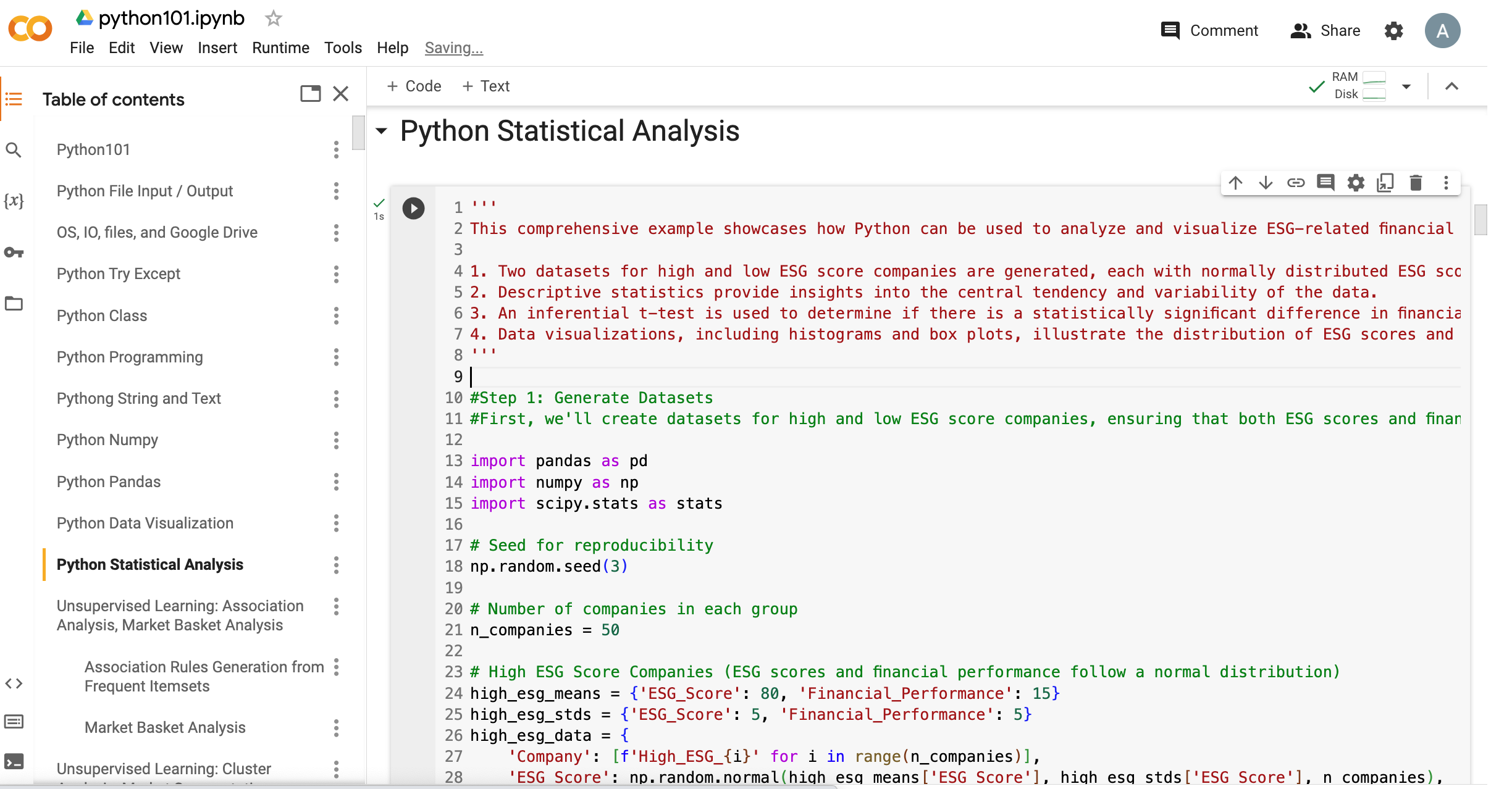 https://tinyurl.com/aintpupython101
139
ESG Indexes
MSCI ESG Index
Dow Jones Sustainability Indices (DJSI)
FTSE ESG Index
140
MSCI ESG Rating Framework
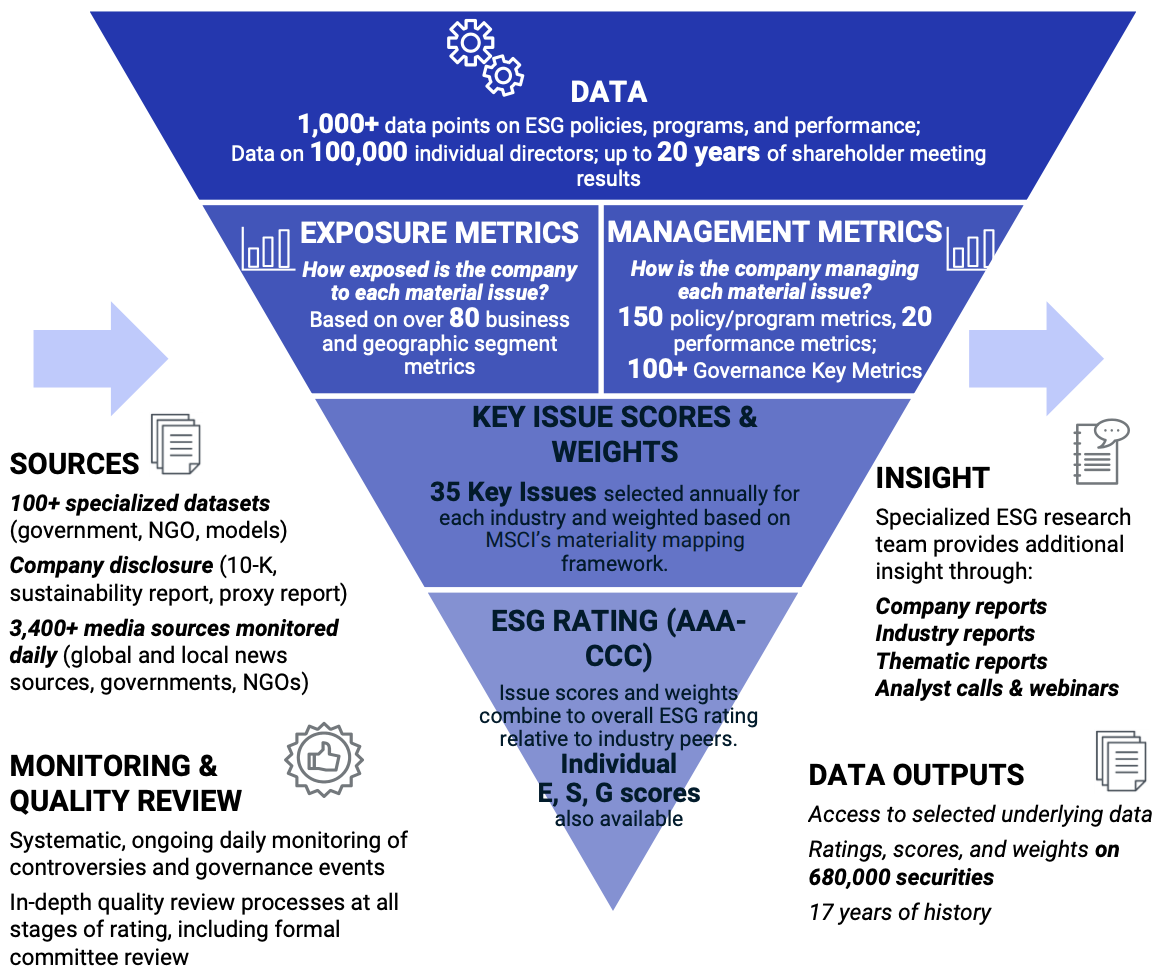 141
Source: https://www.msci.com/documents/1296102/21901542/ESG-Ratings-Methodology-Exec-Summary.pdf
MSCI ESG Key Issue Hierarchy
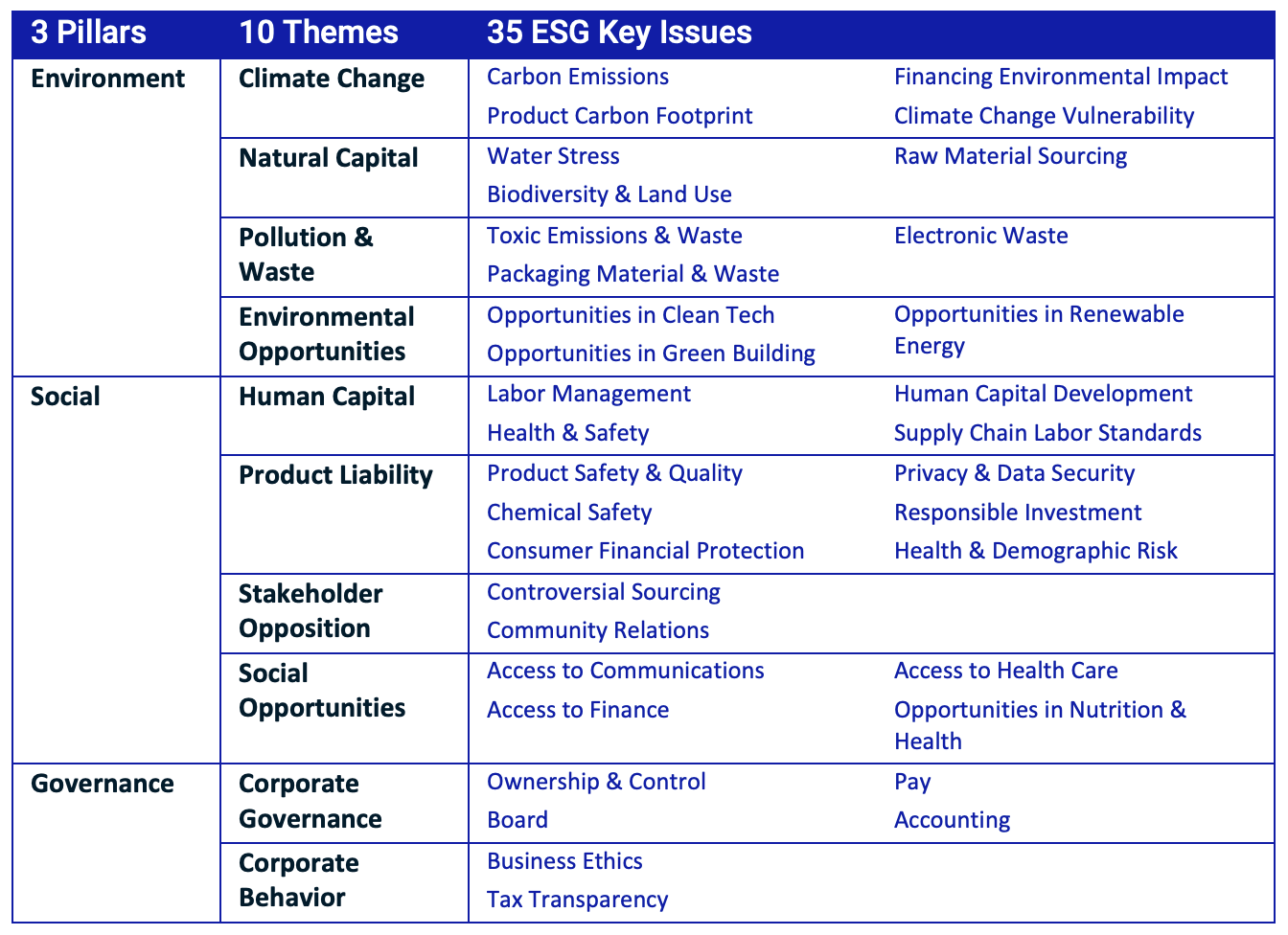 142
Source: https://www.msci.com/documents/1296102/21901542/ESG-Ratings-Methodology-Exec-Summary.pdf
MSCI Governance Model Structure
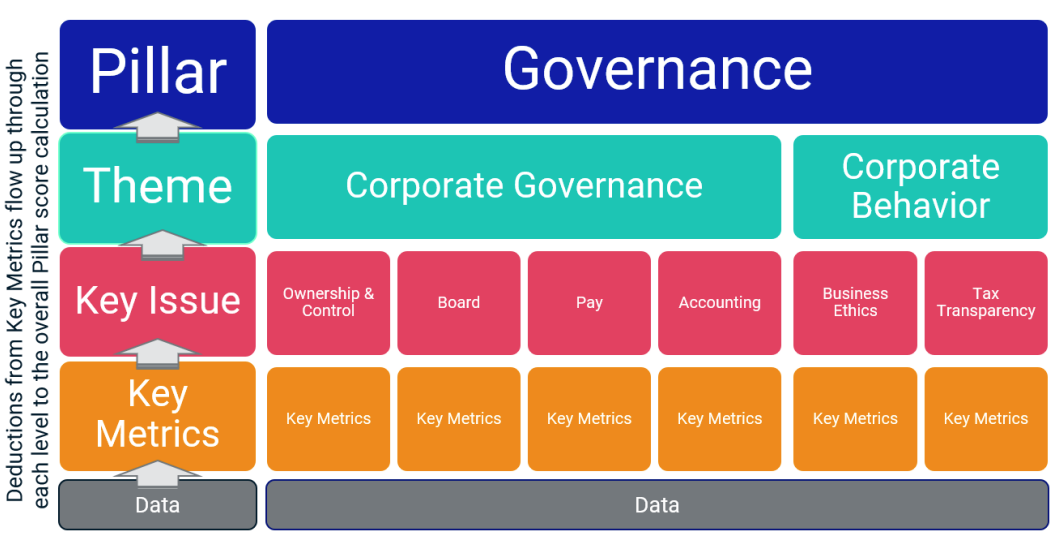 143
Source: https://www.msci.com/documents/1296102/21901542/ESG-Ratings-Methodology-Exec-Summary.pdf
MSCI Hierarchy of ESG Scores
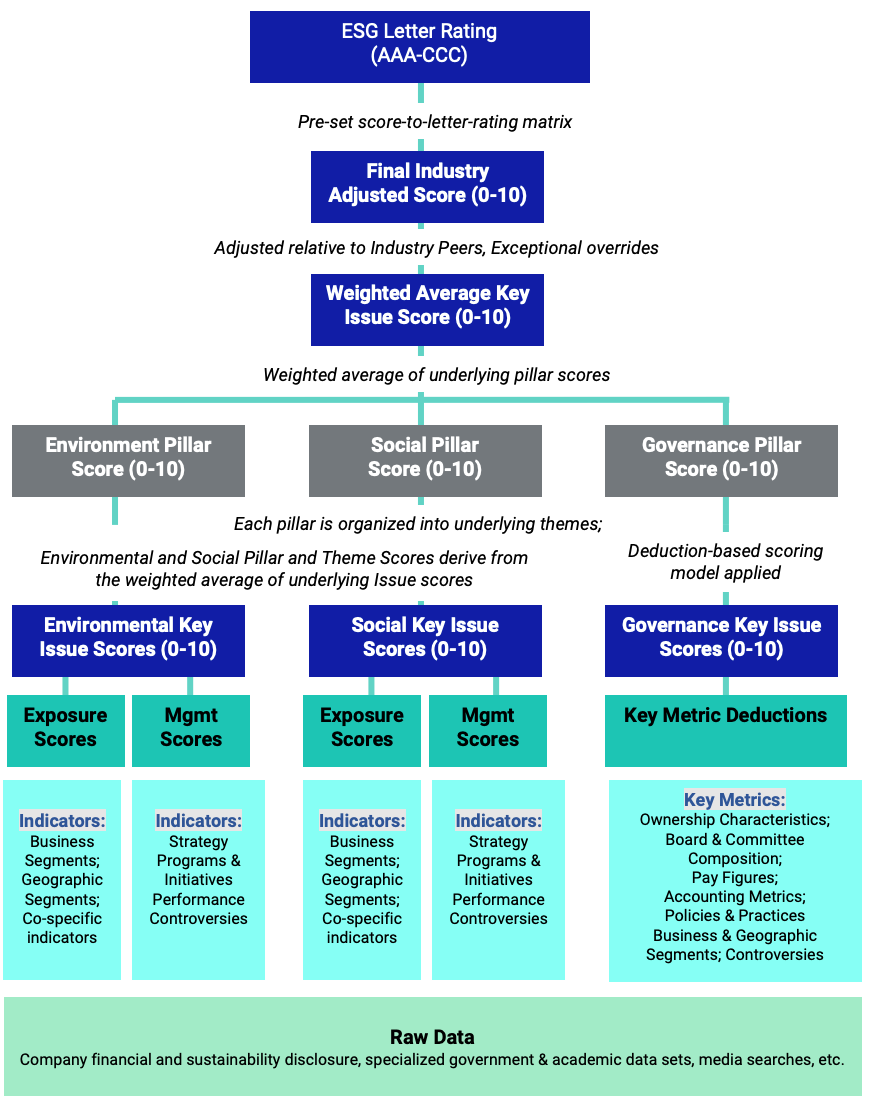 144
Source: https://www.msci.com/documents/1296102/21901542/ESG-Ratings-Methodology-Exec-Summary.pdf
DJSI S&P Global ESG Score
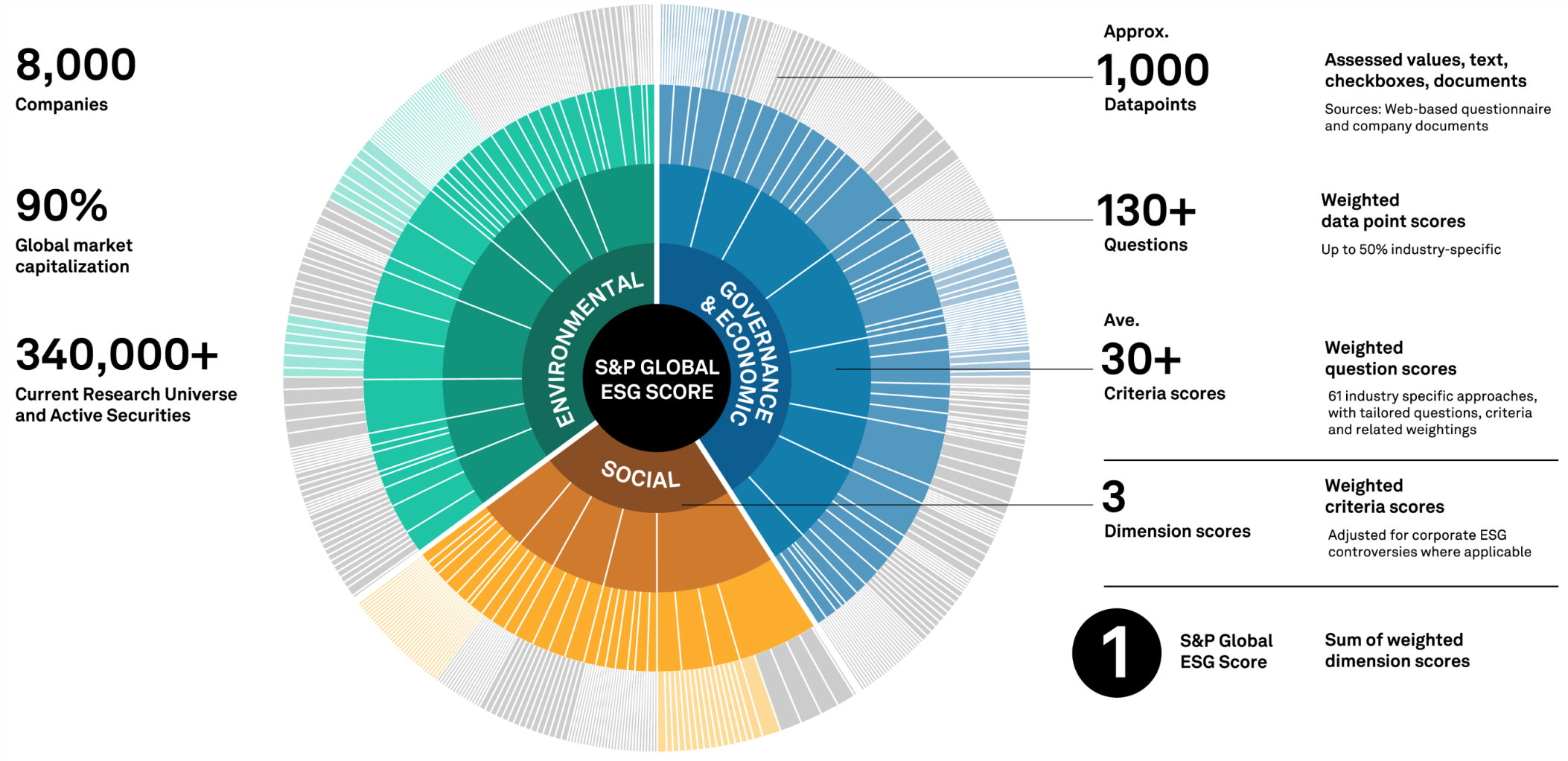 145
Source: DJSI, S&P Global Corporate Sustainability Assessment (CSA), https://www.spglobal.com/esg/solutions/data-intelligence-esg-scores
FTSE Russell ESG Ratings
146
Source: https://www.ftserussell.com/data/sustainability-and-esg-data/esg-ratings
Sustainalytics ESG Risk Ratings
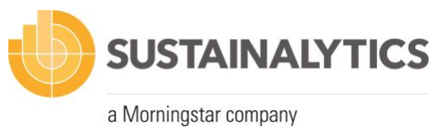 Analyst-based approach
Sustainalytics’ ESG Risk Ratings measure a company’s exposure to industry-specific material ESG risks and how well a company is managing those risks.
147
Source: https://www.sustainalytics.com/esg-data
TruValue Labs
Truvalue ESG Ranks
Machine-based approach
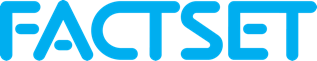 Truvalue Labs applies AI to analyze over 100,000 sources and uncover ESG risks and opportunities hidden in unstructured text. 
The ESG Ranks data service produces an overall company rank based on industry percentile leveraging the 26 ESG categories defined by the Sustainability Accounting Standards Board (SASB).  
The data feed covers 20,000+ companies with more than 13 years of history.
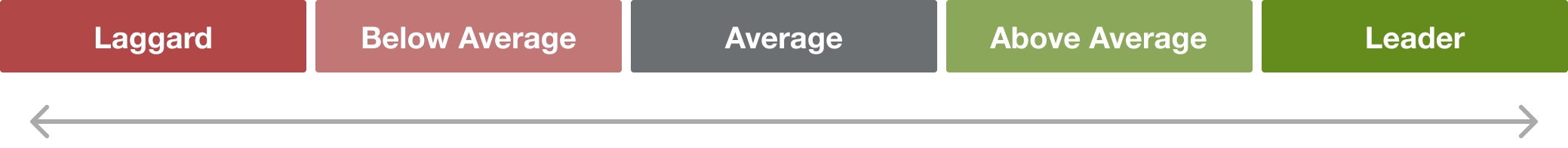 148
Source: :https://developer.truvaluelabs.com/data/esg-ranks
Analyst-driven vs. AI-driven ESG
Sustainalytics
Truvalue Labs
Source: Mark Tulay (2020), Man vs. machine: A tale of two sustainability ratings systems, GreenBiz, https://www.greenbiz.com/article/man-vs-machine-tale-two-sustainability-ratings-systems
149
Analyst based ESG ResearchAI based ESG Research
150
Source: https://www.esganalytics.io/insights/how-data-is-accelerating-esg
ESG Analytics: NLP Taxonomy
151
Source: https://www.esganalytics.io/insights/how-data-is-accelerating-esg
Top ESG Reporting Software
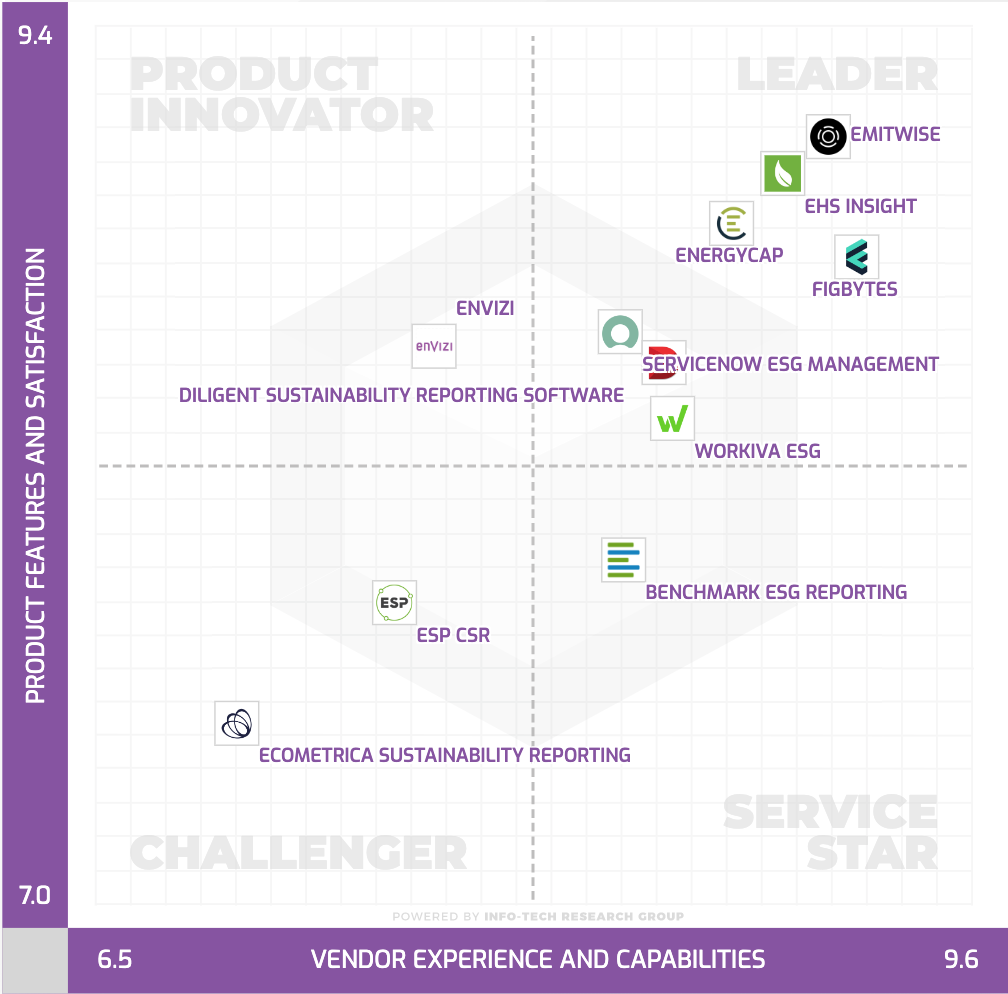 Environmental, Social and Governance (ESG) Reporting software or Sustainability software helps organizations manage their operational data, evaluate their impact on the environment and provide reporting to perform audits.
152
Source: https://www.softwarereviews.com/categories/environmental-social-and-governance-reporting
Wes McKinney (2022), "Python for Data Analysis: Data Wrangling with pandas, NumPy, and Jupyter", 3rd Edition, O'Reilly Media.
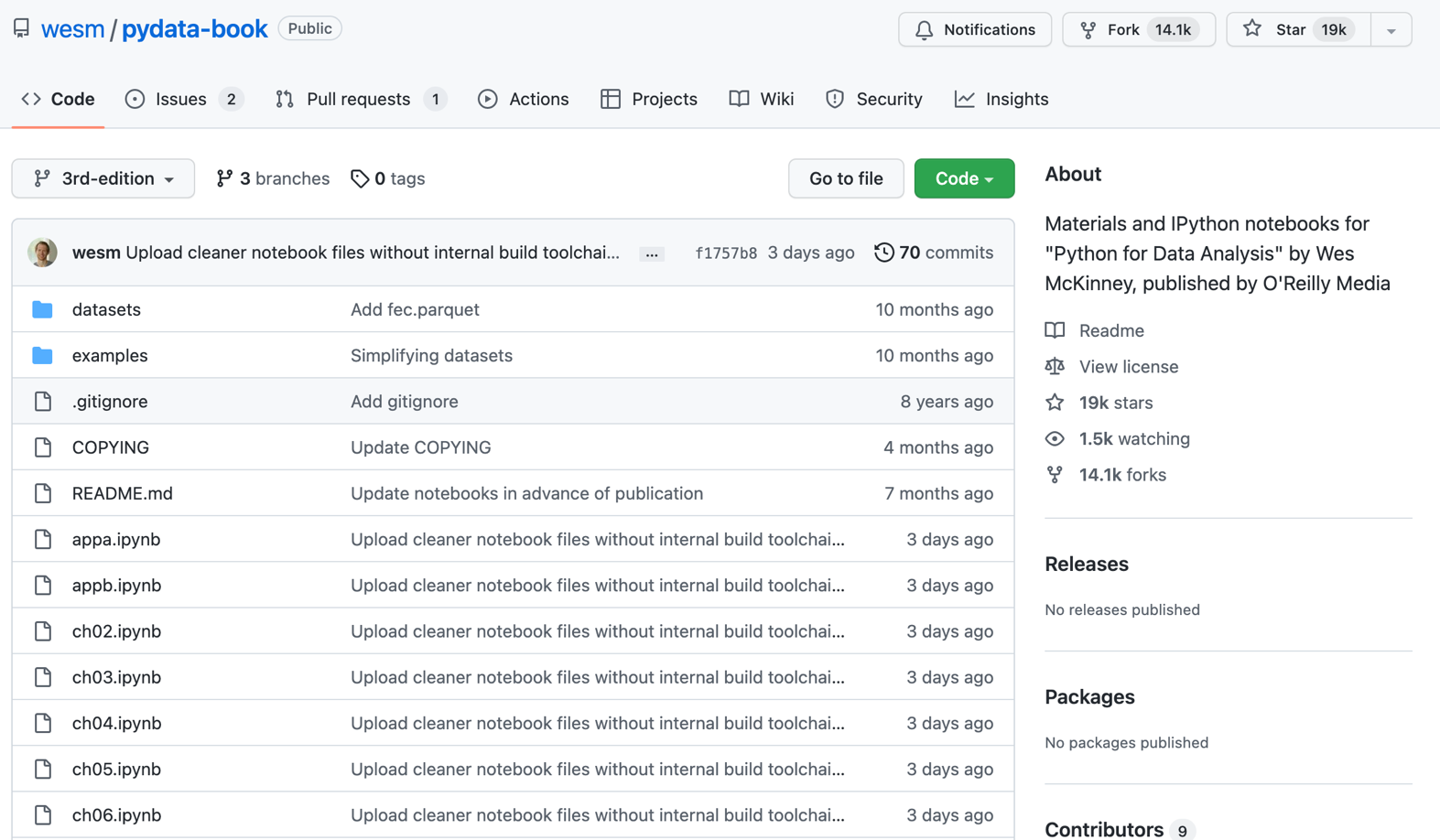 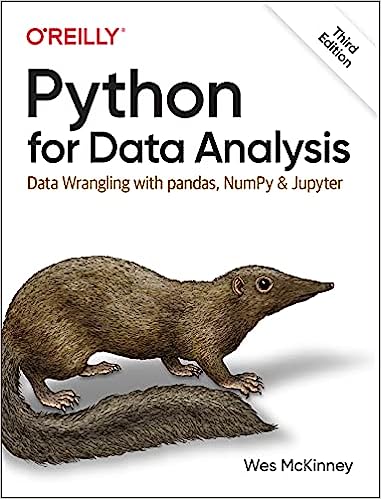 https://github.com/wesm/pydata-book
153
Wes McKinney (2022), "Python for Data Analysis: Data Wrangling with pandas, NumPy, and Jupyter", 3rd Edition, O'Reilly Media.
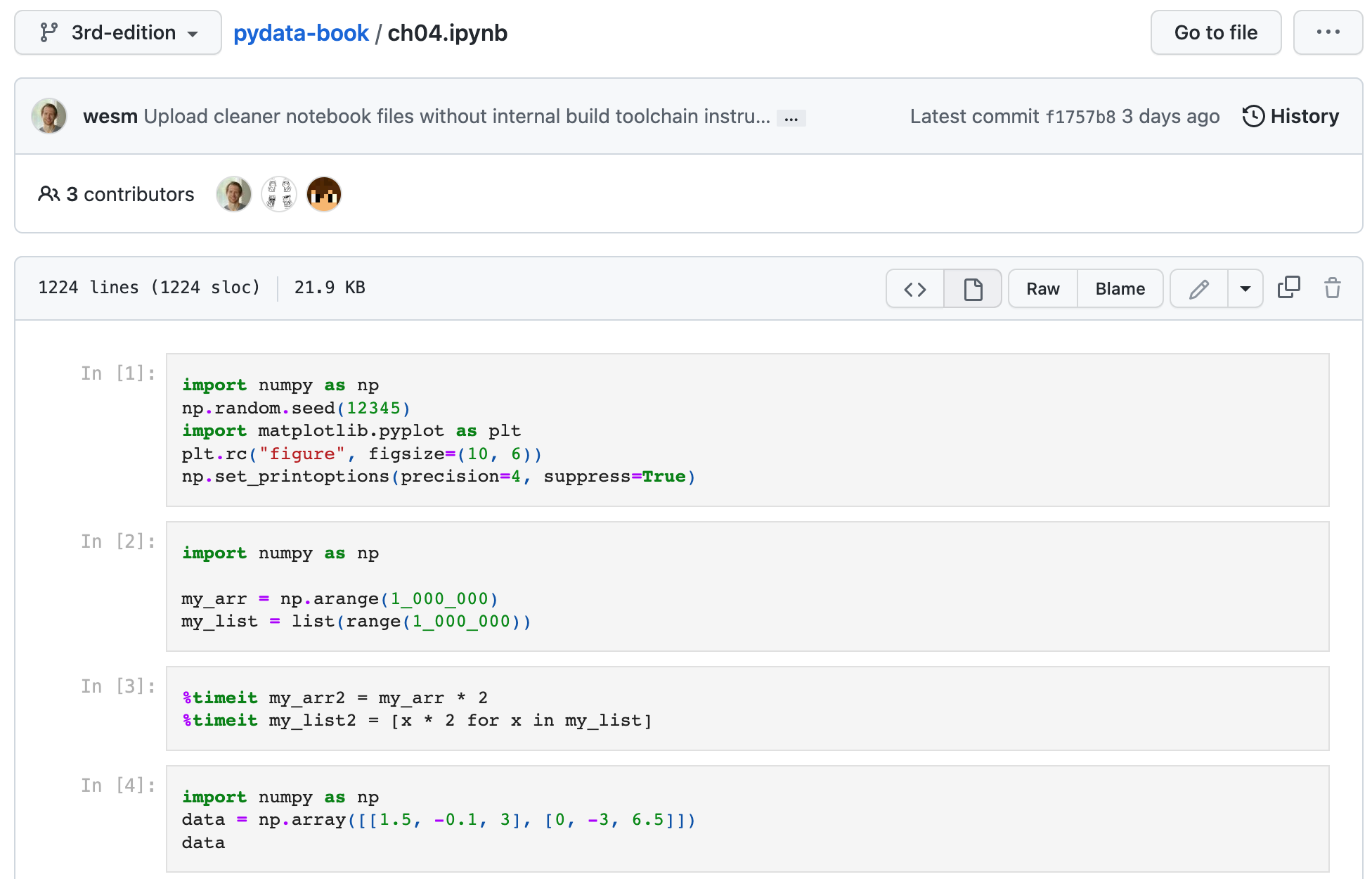 154
Source: https://github.com/wesm/pydata-book/blob/3rd-edition/ch04.ipynb
Python in Google Colab (Python101)
https://colab.research.google.com/drive/1FEG6DnGvwfUbeo4zJ1zTunjMqf2RkCrT
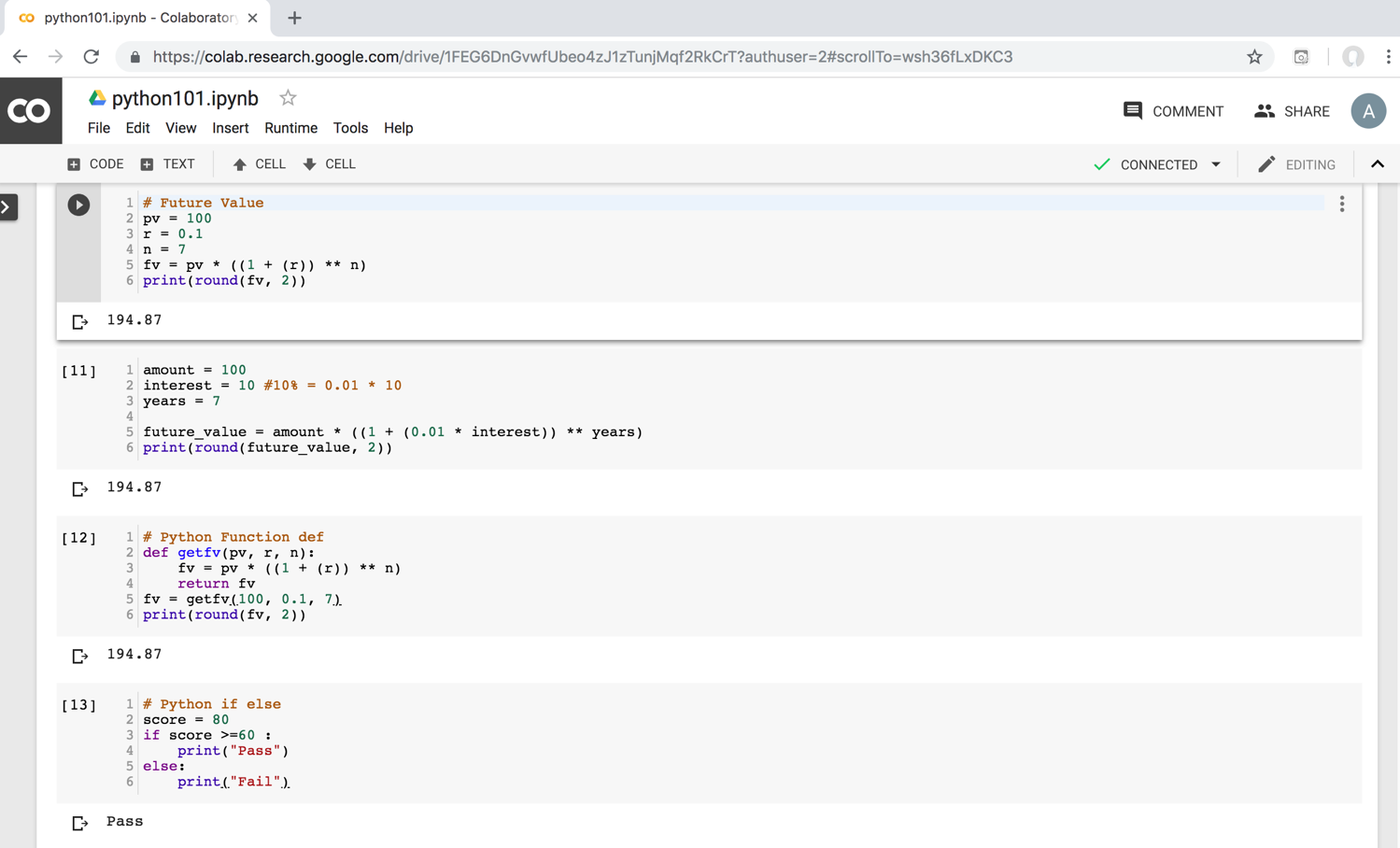 https://tinyurl.com/aintpupython101
155
Python in Google Colab (Python101)
https://colab.research.google.com/drive/1FEG6DnGvwfUbeo4zJ1zTunjMqf2RkCrT
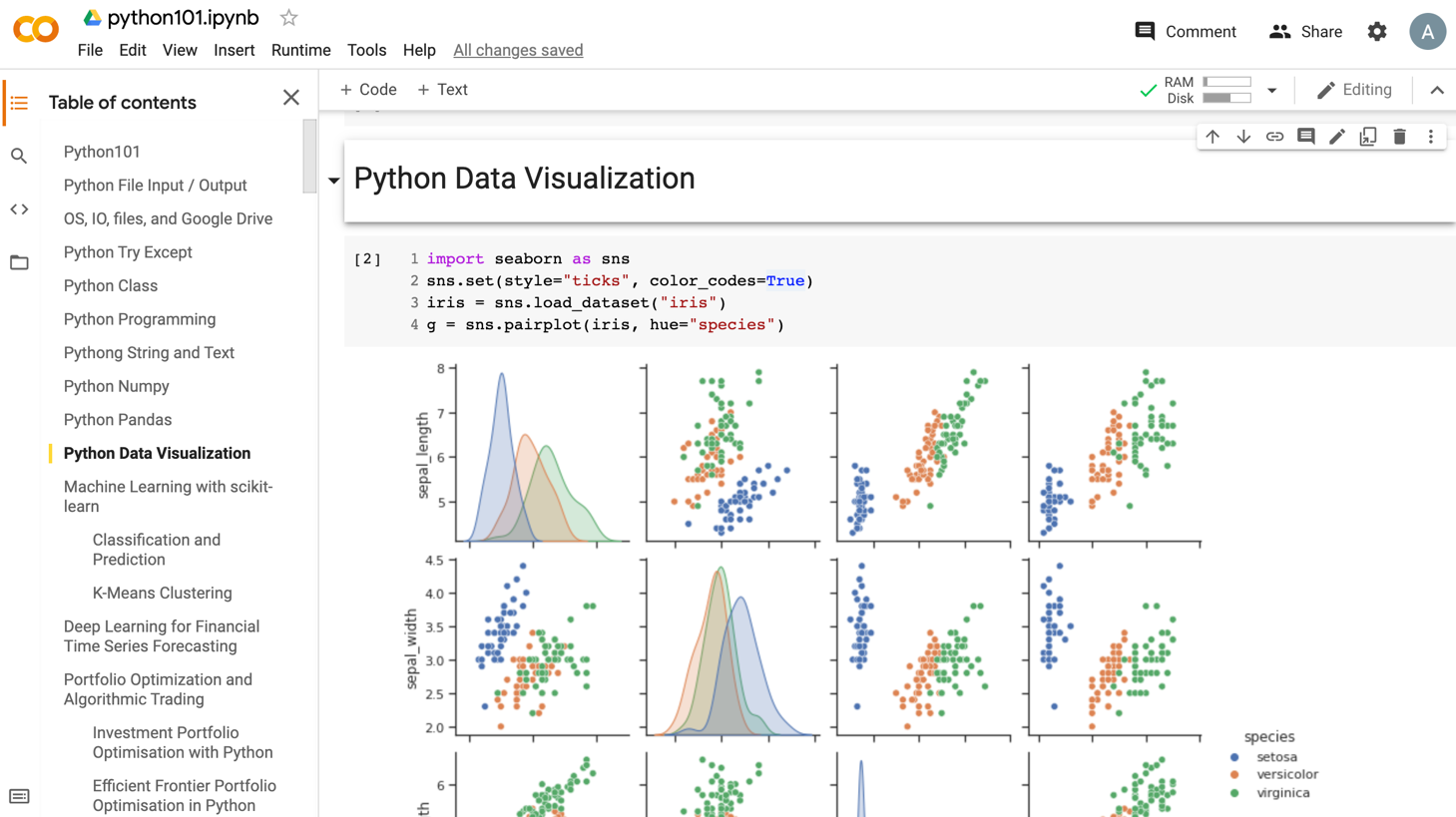 https://tinyurl.com/aintpupython101
156
Papers with CodeState-of-the-Art (SOTA)
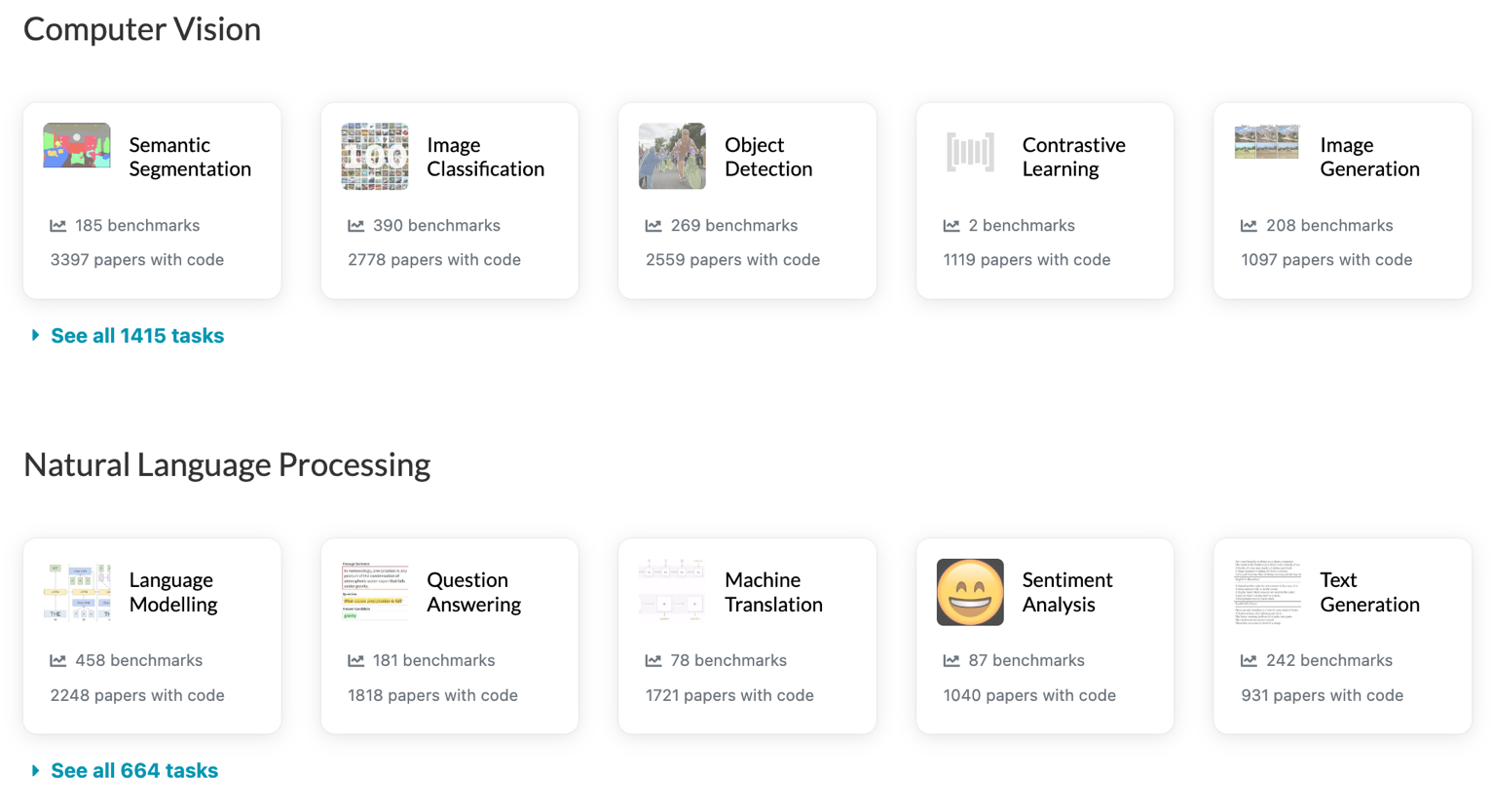 https://paperswithcode.com/sota
157
Summary
Statistical Analysis with Python
Descriptive Statistics 
df.describe()
df.mean(), df.std() df.median() df.max() df.min()
df.skew(), df.kurtosis()
Inferential Statistics 
import scipy.stats as stats
t_statistic, p_value = stats.ttest_ind(ga, gb)
158
References
Wes McKinney (2022), "Python for Data Analysis: Data Wrangling with pandas, NumPy, and Jupyter", 3rd Edition, O'Reilly Media.
Aurélien Géron (2023), Hands-On Machine Learning with Scikit-Learn, Keras, and TensorFlow: Concepts, Tools, and Techniques to Build Intelligent Systems, 3rd Edition, O’Reilly Media.
Steven D'Ascoli (2022), Artificial Intelligence and Deep Learning with Python:  Every Line of Code Explained For Readers New to AI and New to Python, Independently published.
Stuart Russell and Peter Norvig (2020), Artificial Intelligence: A Modern Approach, 4th Edition, Pearson.
Varun Grover, Roger HL Chiang, Ting-Peng Liang, and Dongsong Zhang (2018), "Creating Strategic Business Value from Big Data Analytics: A Research Framework", Journal of Management Information Systems, 35, no. 2, pp. 388-423.
Junliang Wang, Chuqiao Xu, Jie Zhang, and Ray Zhong (2022). "Big data analytics for intelligent manufacturing systems: A review." Journal of Manufacturing Systems 62 (2022): 738-752.
Ramesh Sharda, Dursun Delen, and Efraim Turban (2017),  Business Intelligence, Analytics, and Data Science: A Managerial Perspective, 4th Edition, Pearson
Python Programming, https://pythonprogramming.net/
Python, https://www.python.org/
Python Programming Language, http://pythonprogramminglanguage.com/
Numpy, http://www.numpy.org/
Pandas, http://pandas.pydata.org/
Skikit-learn, http://scikit-learn.org/
W3Schools Python, https://www.w3schools.com/python/
Learn Python, https://www.learnpython.org/
Google’s Python Class, https://developers.google.com/edu/python
Min-Yuh Day (2023), Python 101, https://tinyurl.com/aintpupython101
159